t0
Калориметр = термос
ПРЗ  1
850С
850
mтела=200г
mводы=600г
250
200С
250С
стела-?
200
tминуты
250С
Qвыдел. = Q поглощен.
З.С.Э.
водой
телом
Qтела=
Qводы +
Qкалорим.
стелаmтела
своды mводы
(250-200)
(850-250)
=
стела0,2
 600
=
4200  0,6
50
Дж
кг 0С
стела=1050
стела12=12600
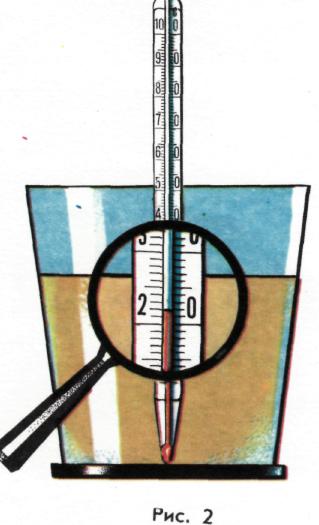 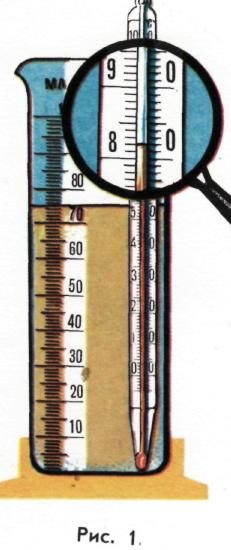 t0
ПРЗ  2
скер= 2100
820
220
00
tминуты
сmкерос
= 2100•0,075кг•600
Qвыдел. =
•600
=9450Дж
1. Керосин из мензурки  (рис.1) перелили в сосуд и охладили  (рис.2).  Какое количество теплоты отдал керосин? Объемом термометра пренебречь.
Ответ введите в Дж.
Дж
кг 0С
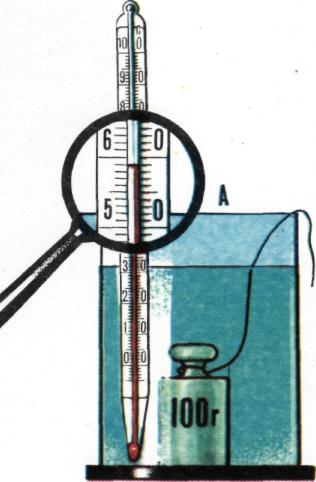 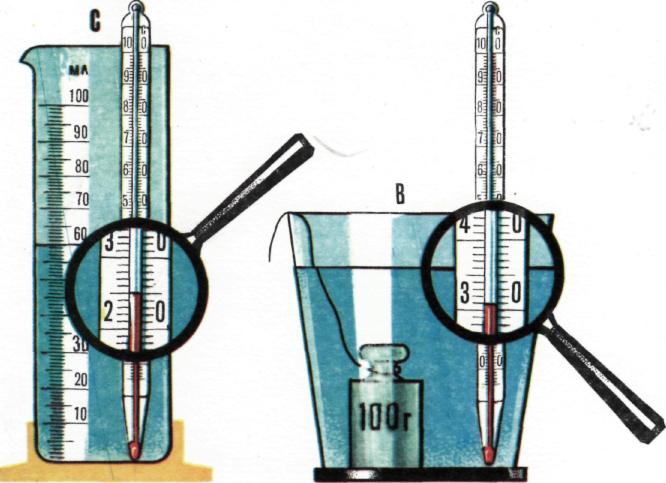 ПРЗ  3
t0
59°
31°
25°
tминуты
Гирю из сосуда А перенесли в сосуд В. Туда же перелили воду из мензурки С. Определите удельную теплоемкость материала гири, пренебрегая нагреванием сосуда и объемом термометра. Из какого материала может быть сделана эта гиря?
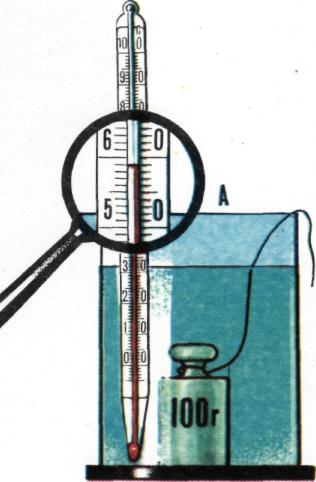 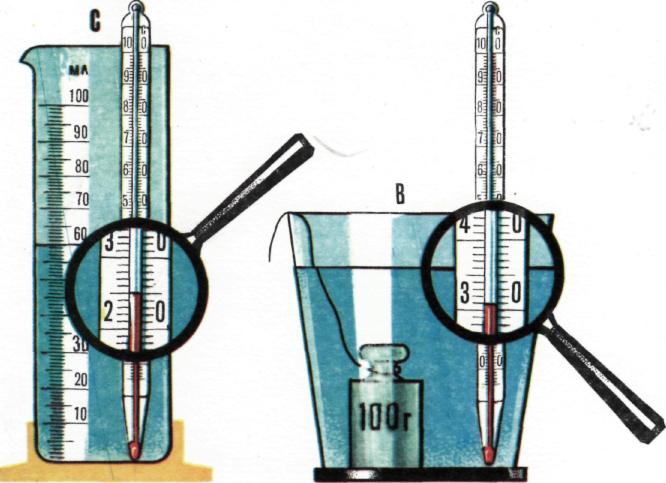 ПРЗ  3
t0
59°
31°
25°
tминуты
Q выделенное горячей гирей = Qпоглощённое водой
стелаmтела(590-310) = сводыmводы(310-250)
стела·0,1кг·280=4200·0,06кг·60 
стела=540Дж/кг·0С   Вероятно это сталь.
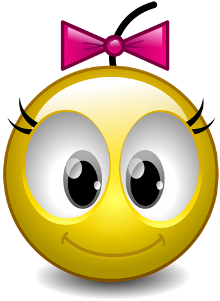 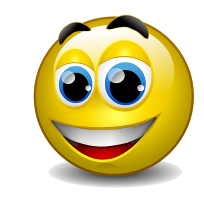 Домашнее задание.
Гр.1
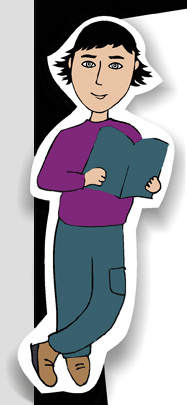 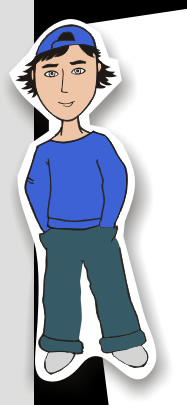 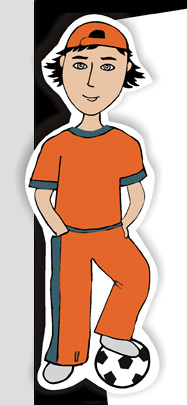 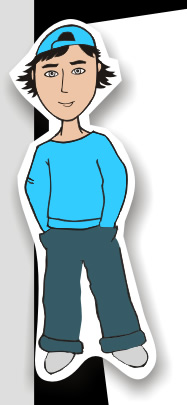 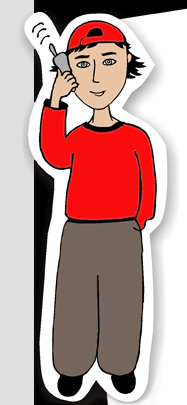 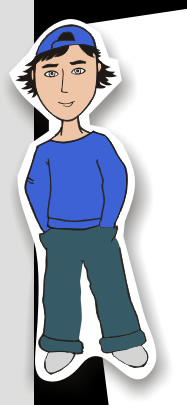 mгор=100г/70°
700
t0
mхол=400г/10°
100
t° кон-?
x0
tминуты
841
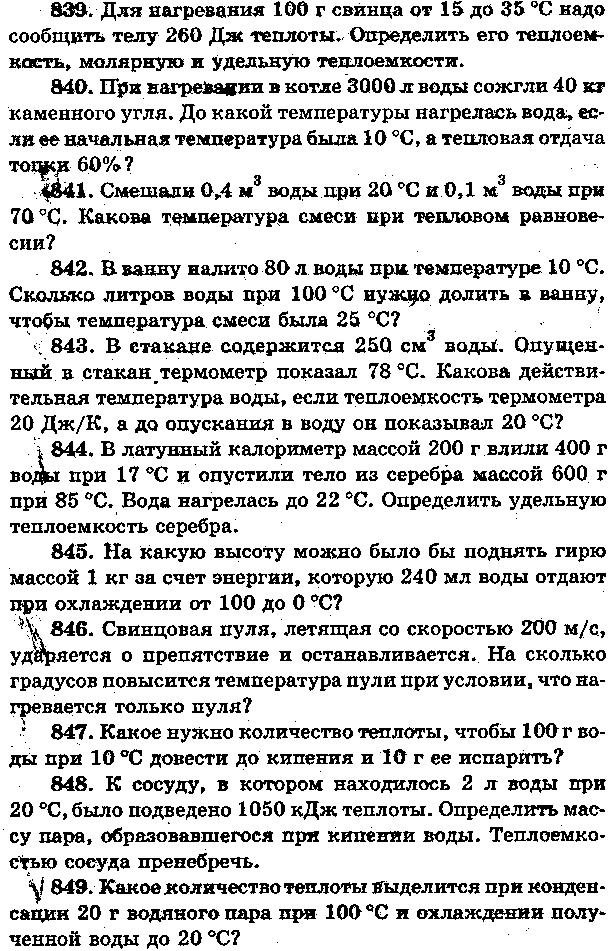 Стр.
Ответ: конечная температура после смешивания холодной и горячей воды составит ……0.
t0
№841
mгор=100г/70°
700С
700
mхол=400г/10°
t° кон-?
x0
100С
100
x°
tминуты
Qвыдел. = Qпоглощен.
З.С.Э.
горяч
холодн
Qгор=
Qхол +
сводыmгор
своды mхол
(x0-100)
(700-x0)
=
0,4x0
- 0,4100
-0,1x0
=
0,170
+4
=
0,4x0
+0,1x0
7
220=x0
220
10x0
=
5x0
=
0,5x0
=
220
11
110
Стр.
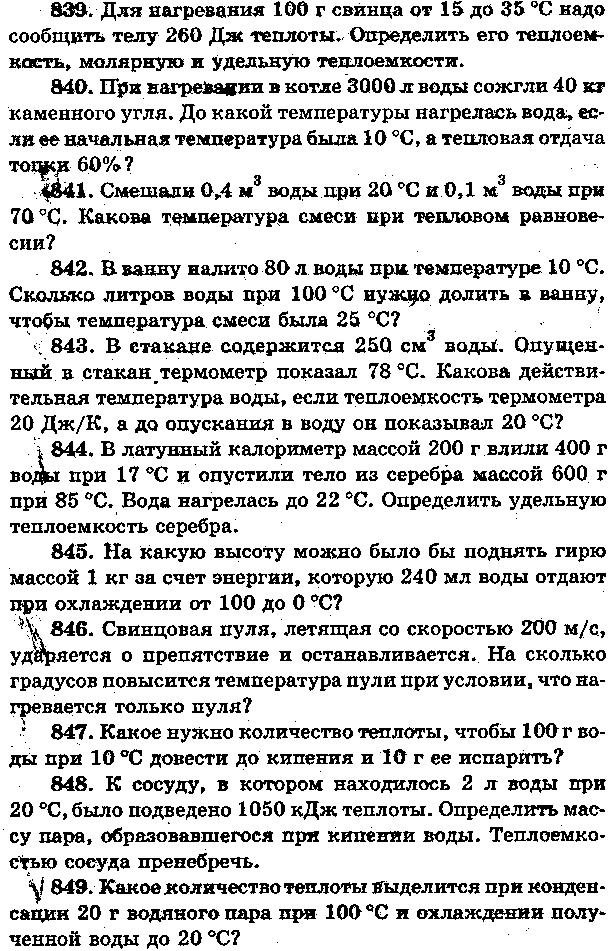 t0
1000
250
100
tминуты
Стр.
t0
№842
mгор=хкг/100°
1000С
1000
mхол=80кг/10°
t°кон=25 °
250
100С
100
25°
Qвыдел. = Qпоглощен.
tминуты
горяч
холодн
Qгор=
Qхол
З.С.Э.
сводыmгор
своды mхол
(1000-250)
(250-100)
=
80150
=
x75 0
x=16кг
Ответ: для создания теплой воды 250 необходимо добавить ….. литров кипятка.
Стр.
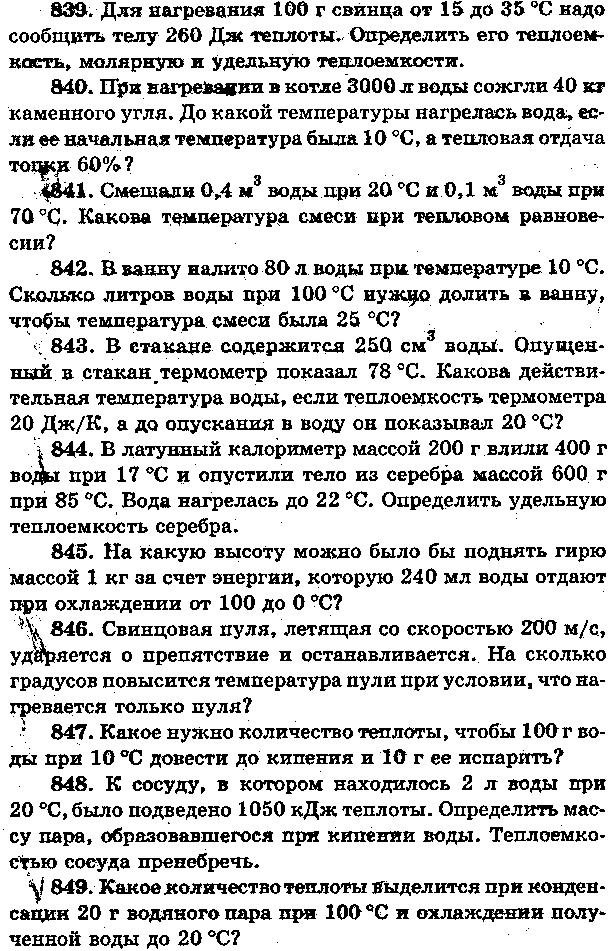 Ответ: Действительная температура воды была ….0.
Часть энергии потребовалось для нагревания термометра.
Теплоёмкость -
20Дж/0С=С=стермmтерм
t0
x0
Qвыдел. = Q поглощен.
780
горяч
термометром
Qвода=
Qтермометр
200
tминуты
сводыmвод
стермmтерм
(780-200)
(x0-780)
=
(x0-780)
20
·580
4200·0,25
=
1050x0-81900 =
x =790
790
1160
Стр.
Ответ: площадь алюминиевой проволоки  около S=2,3мм2
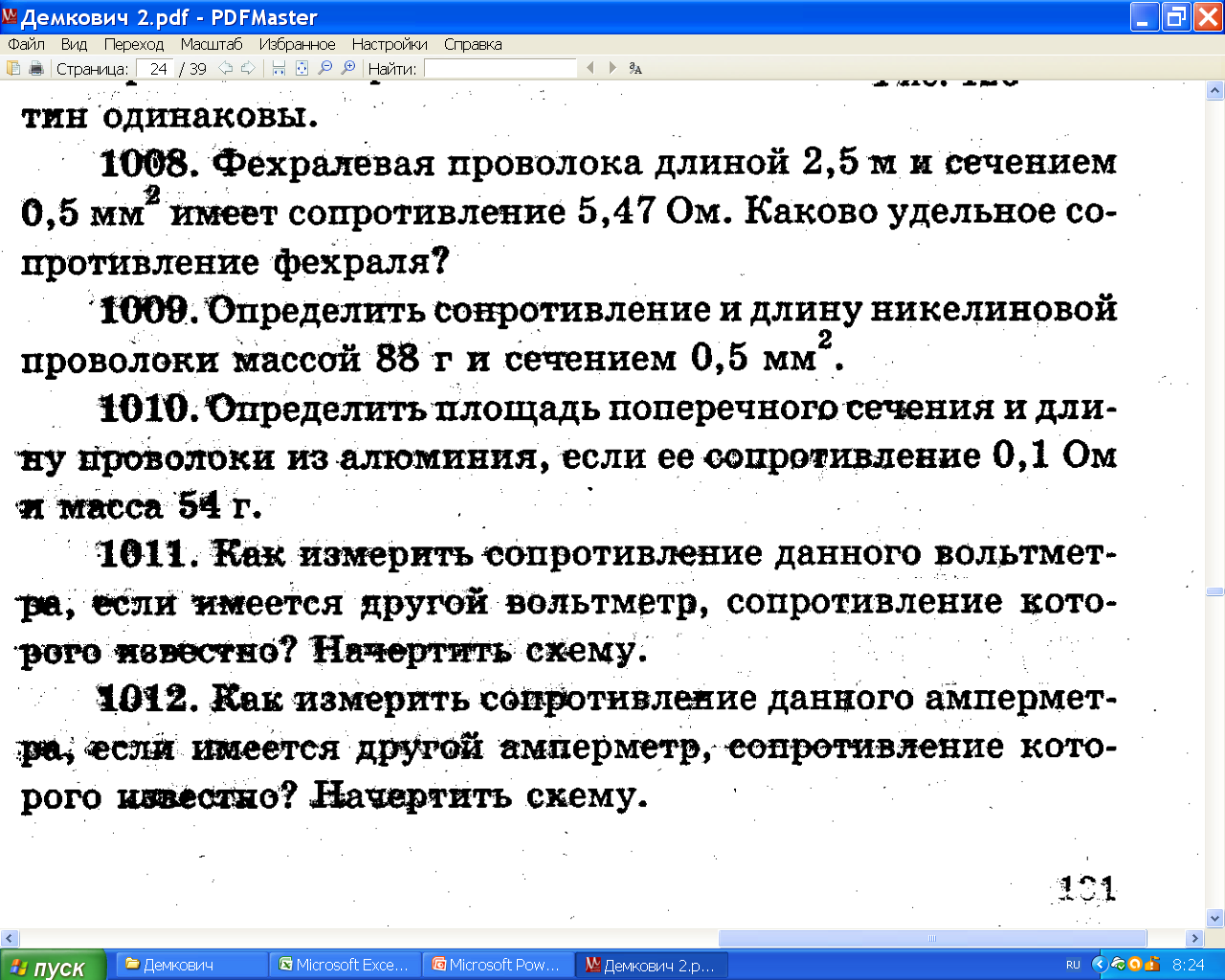 SL
V=
R=
m=54г
R=0,1Ом
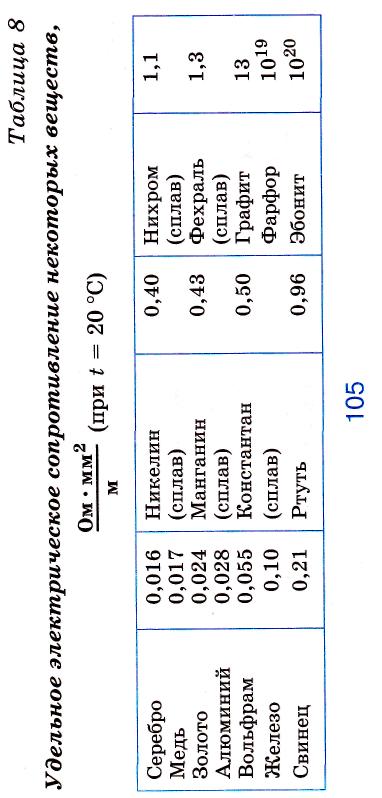 =0,028
ρ=2,7г/см3
L=
L
RS

RS

S -?
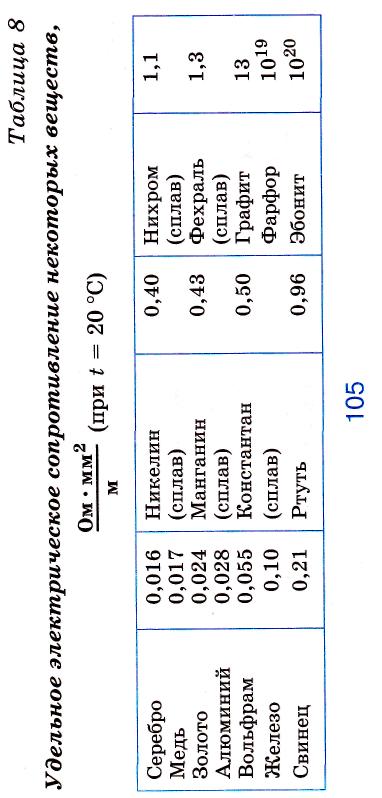 S
m
m
m
2,8·10-6·54г
m
m
S2=
S2


L
=
=
=
=
=
2,7г/см3·0,1Ом
S
S
R
SL
V
S=2,3мм2
Плотности   в г/см3
Стекло      -  2,5
Свинец      - 11,3
Сталь         -  7,8
Кирпич       – 3,0
Алюминий – 2,7
=2,8·10-6Ом·см
Стр.
1010 Ответ: площадь алюминиевой проволоки  около S=2,3мм2
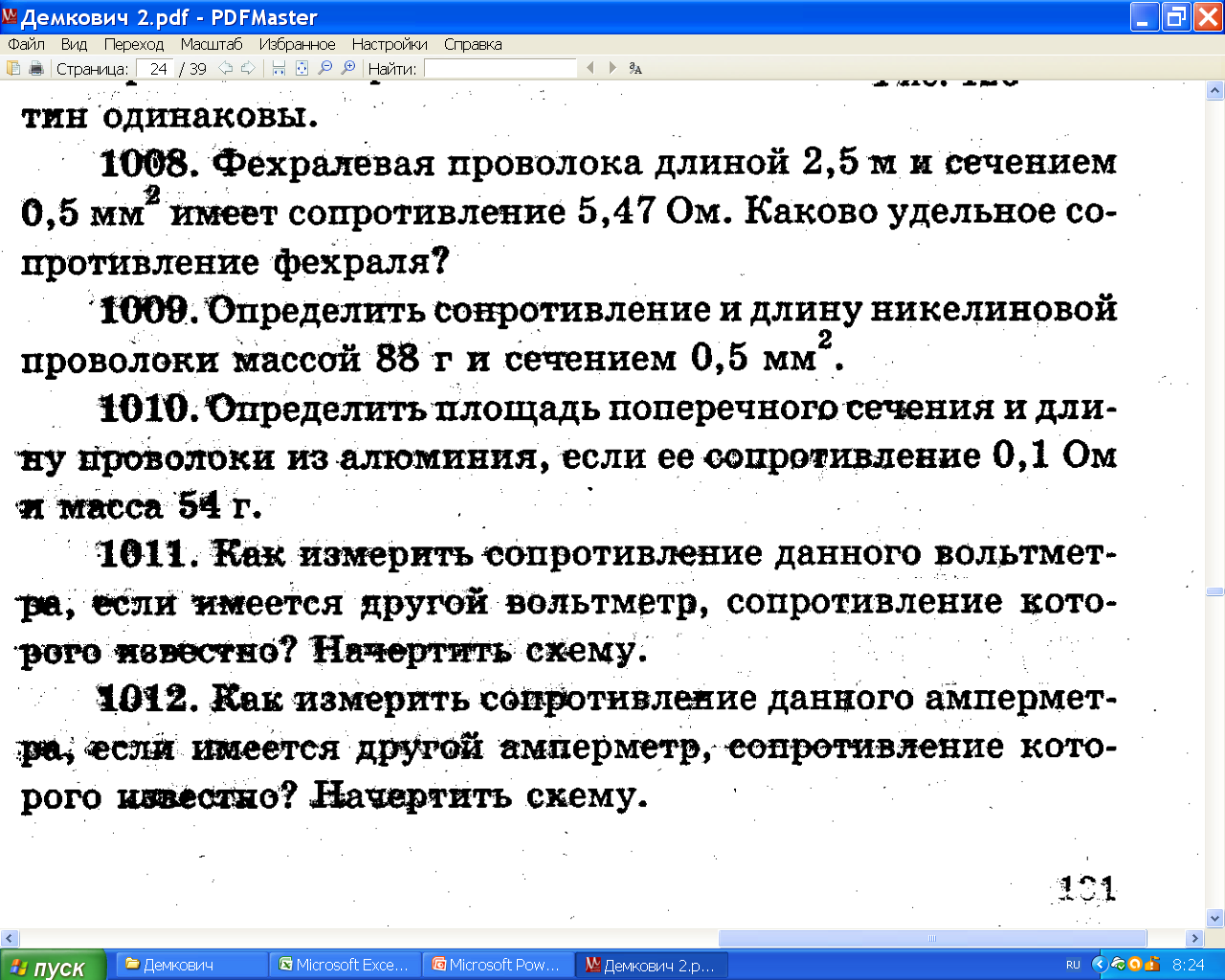 SL
V=
R=
m=54г
R=0,1Ом
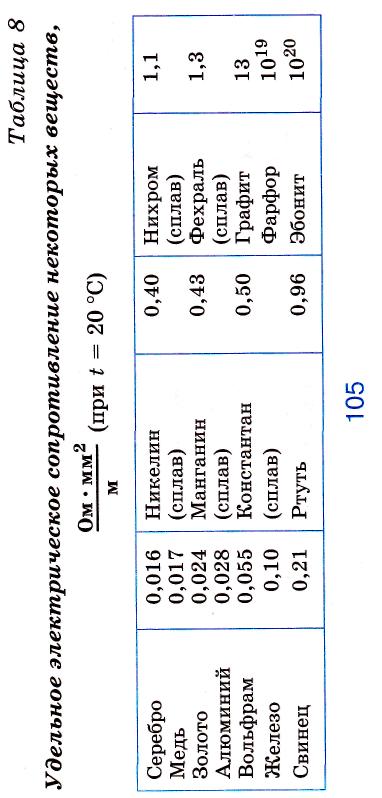 RS=L
=0,028
ρ=2,7г/см3
L
RS
S -?
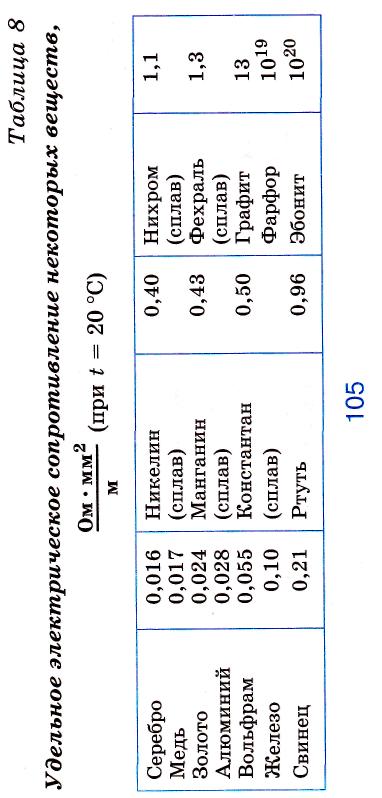 S
m
m
m
2,8·10-6·54г
m
m
S2=
S2


L
=
=
=
=
=
2,7г/см3·0,1Ом
S
S
R
SL
V
S=2,3мм2
Плотности   в г/см3
Стекло      -  2,5
Свинец      - 11,3
Сталь         -  7,8
Кирпич       – 3,0
Алюминий – 2,7
=2,8·10-6Ом·см
Стр.
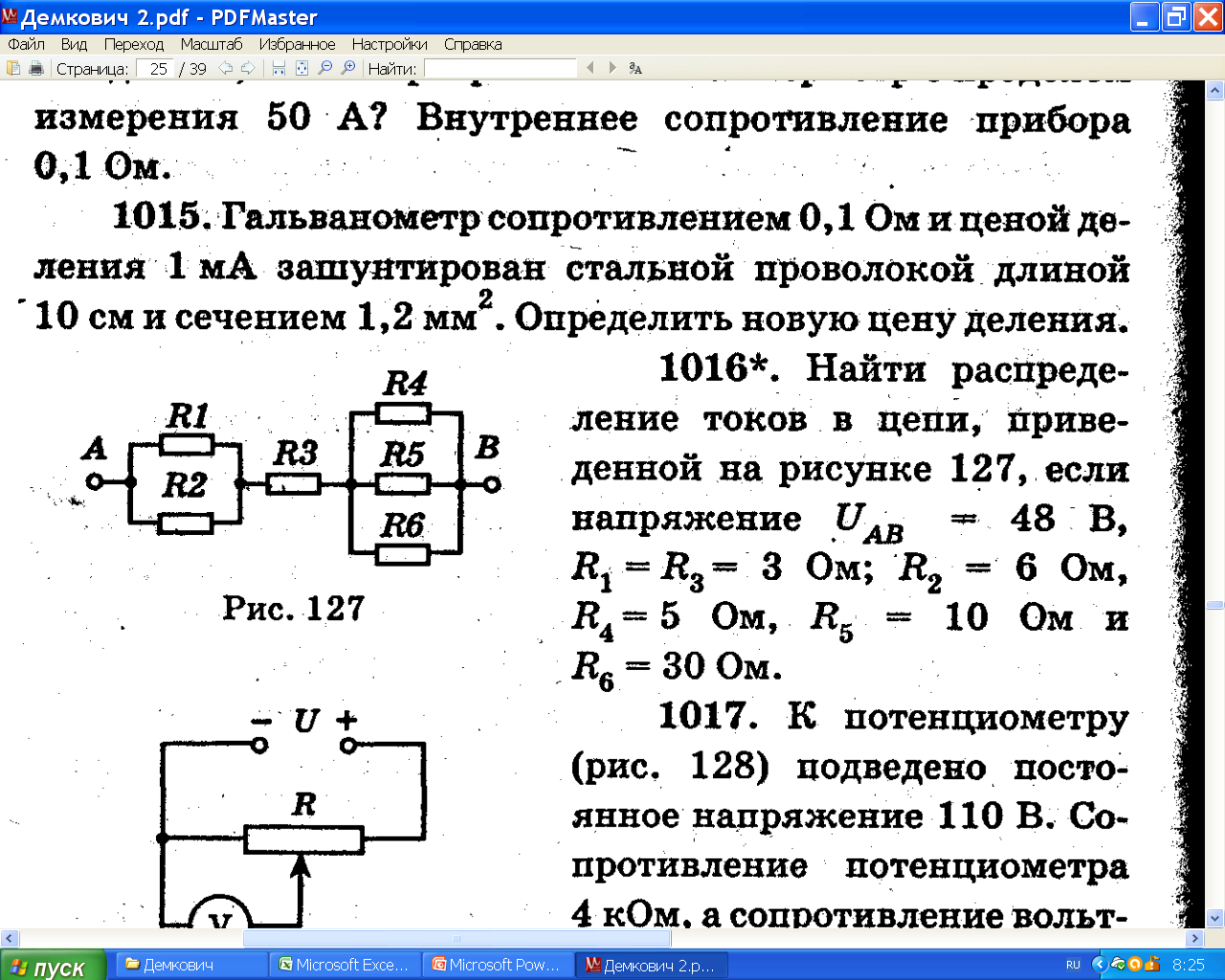 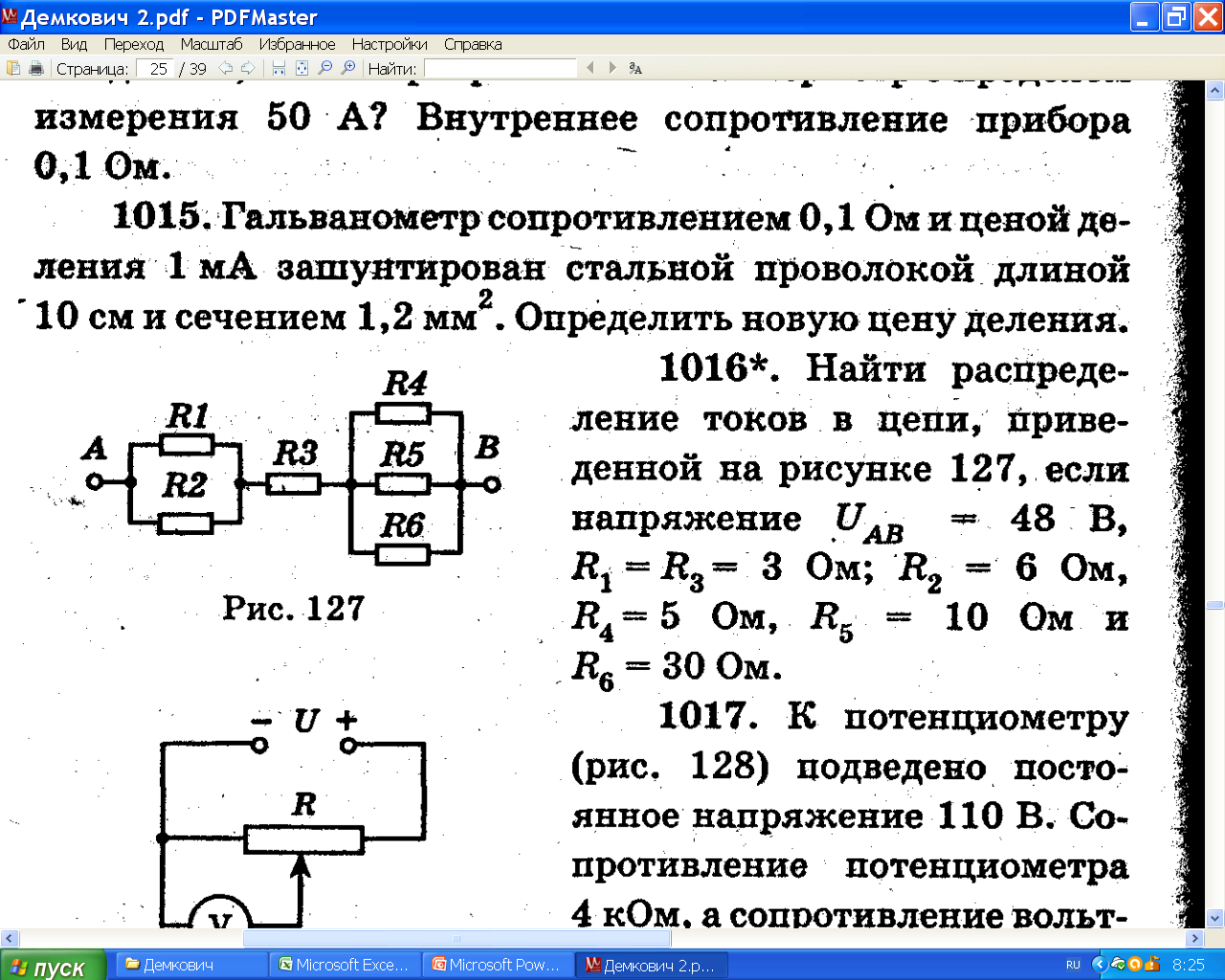 5 Ом
С
Д
3Ом
10 Ом
3 Ом
6 Ом
30 Ом
Стр.
V
V
V
V
А
А
А
А
U
q
I
×
R
1. q0=q1=q2
I0 = I1 = I2

U
U0=U1+U2
2. А0 =А1+А2

I
=

3. IR0 = IR1+ IR2
R0 = R1+ R2
R
паралельно
1. U0 = U1= U2        
2. q0 =q1 + q2   I0 = I1 + I2
1
1
1
=
+
R1
RАВ
R2
Стр.3
№1016
48
;
;
RАД=
=
=
2Ом
=
;
=
=
;
=
RСВ=
=3Ом
RАВ= 2Ом+3Ом+3Ом
=8Ом
6А
Iо=48В/8Ом=
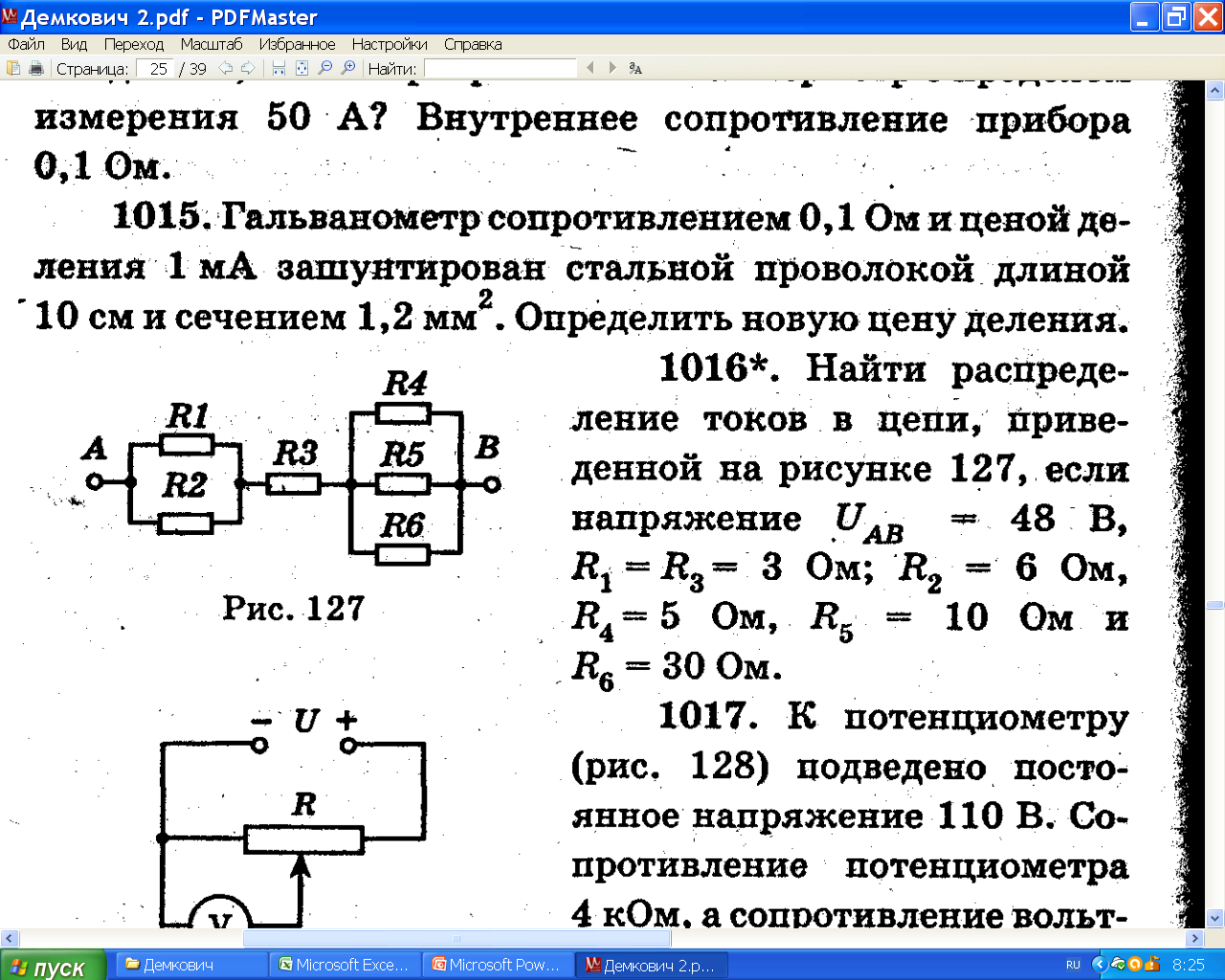 UСВ =IСВRСВ
I4
1
1
1
1
10
30
1
1
1
1
3
1
1
1
1
1
1
5(Ом)
=4А
I1
+
+
+
+
+
+
U=IR
RАД
RАД
RСВ
RСВ
R1
R2
6
6
R4
R5
R6
5
10
30
30
3
10
18В
3(Ом)
6А
С
6А
6А
12В
Д
10Ом
3(Ом)
U
I5
I
Iо
Iо
=
6(Ом)
=Iо
I3
R
I2
=2А
I6
30(Ом)
Стр.3
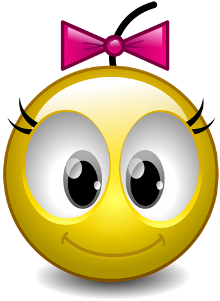 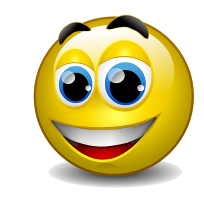 Домашнее задание.
Гр.2//т1
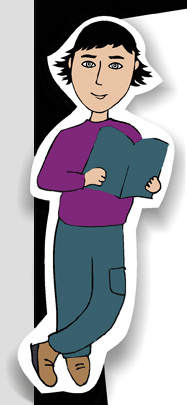 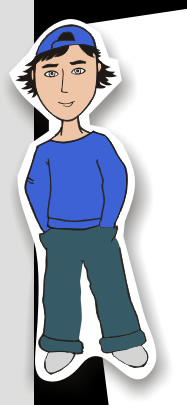 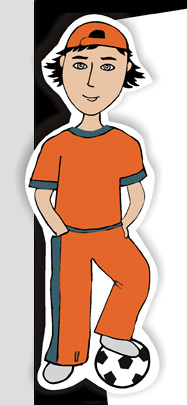 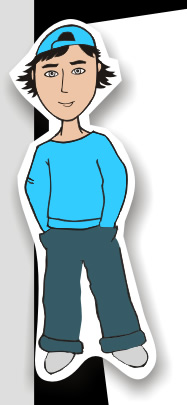 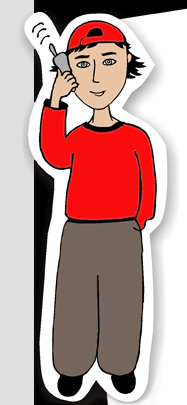 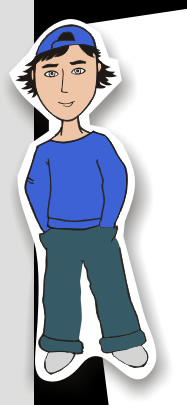 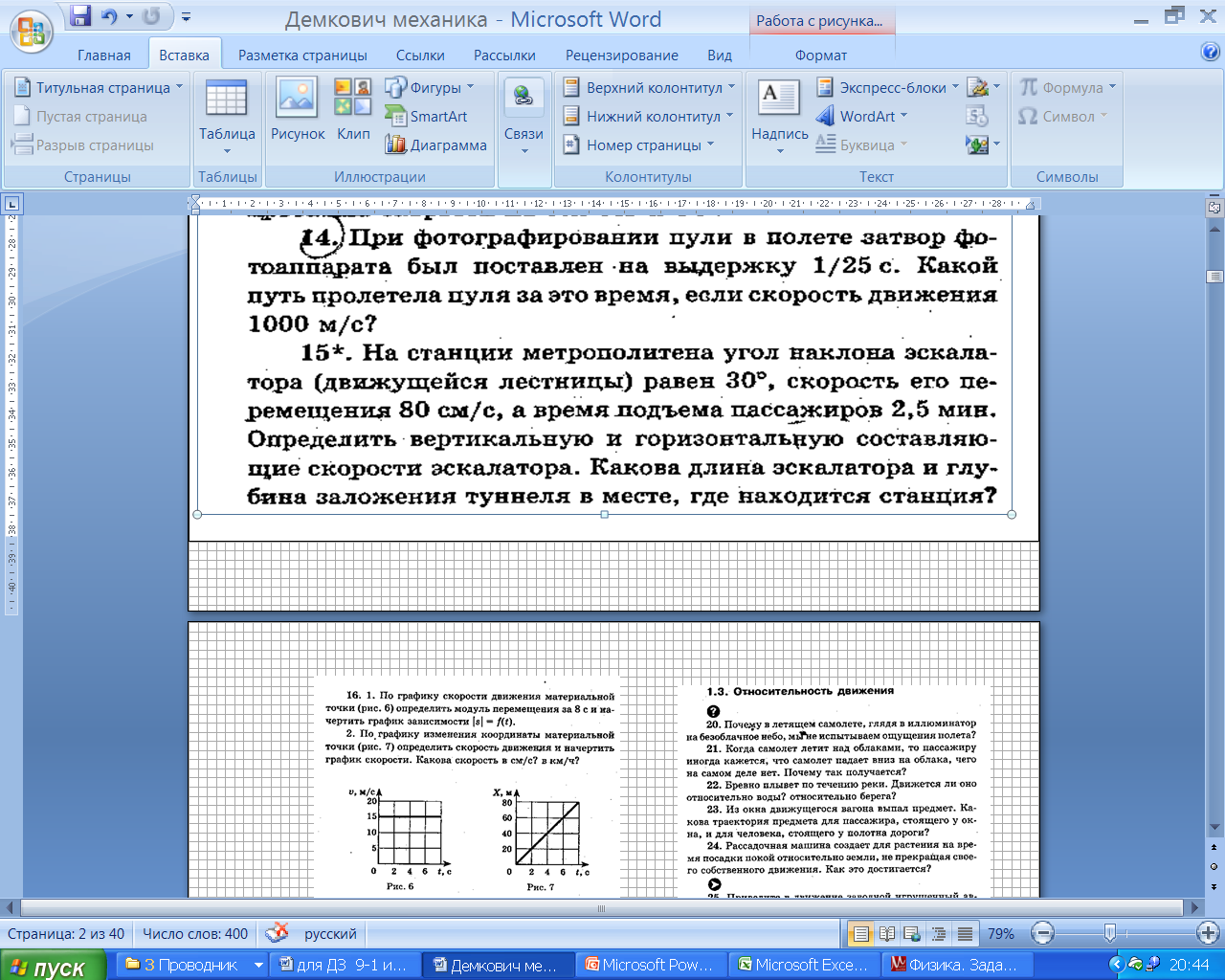 S1=1000м/с·1С/25
S1=v1t1
S1=400м
Ответ: ЗА 1/25 секунды пуля пролетела 400м.
Стр.
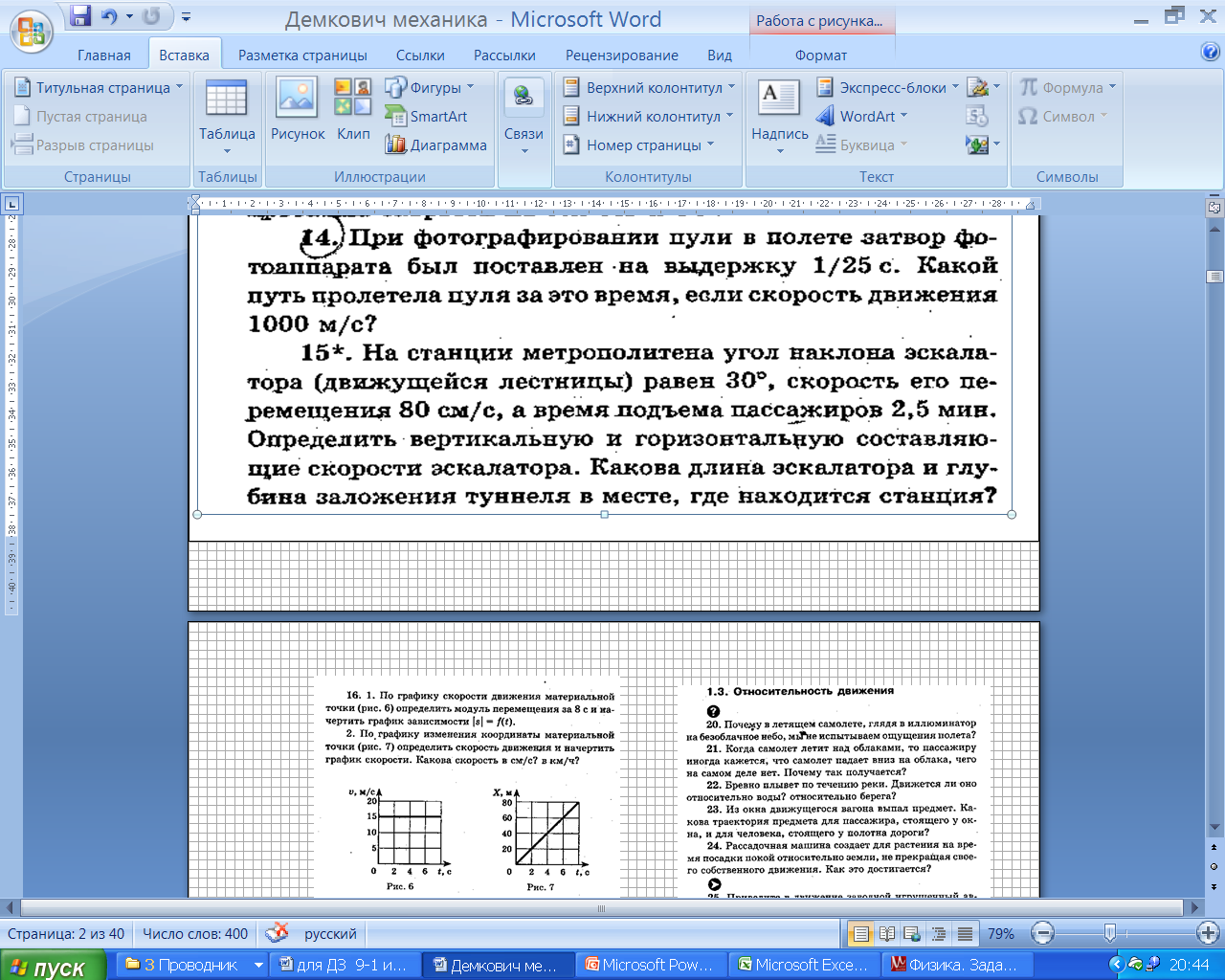 SЭ
y, (м)
Sy=0,69м/с·150c=
SЭск=0,8м/с·150c
Sy
vy=vcos
80см/с=vЭ
vx = vsin
vy=80·0,87
vx = 80·0,5=
vy=69,28см/с
x, (м)
vx = 40см/с
Sx=0,4м/с·150c=
Sx
Стр.
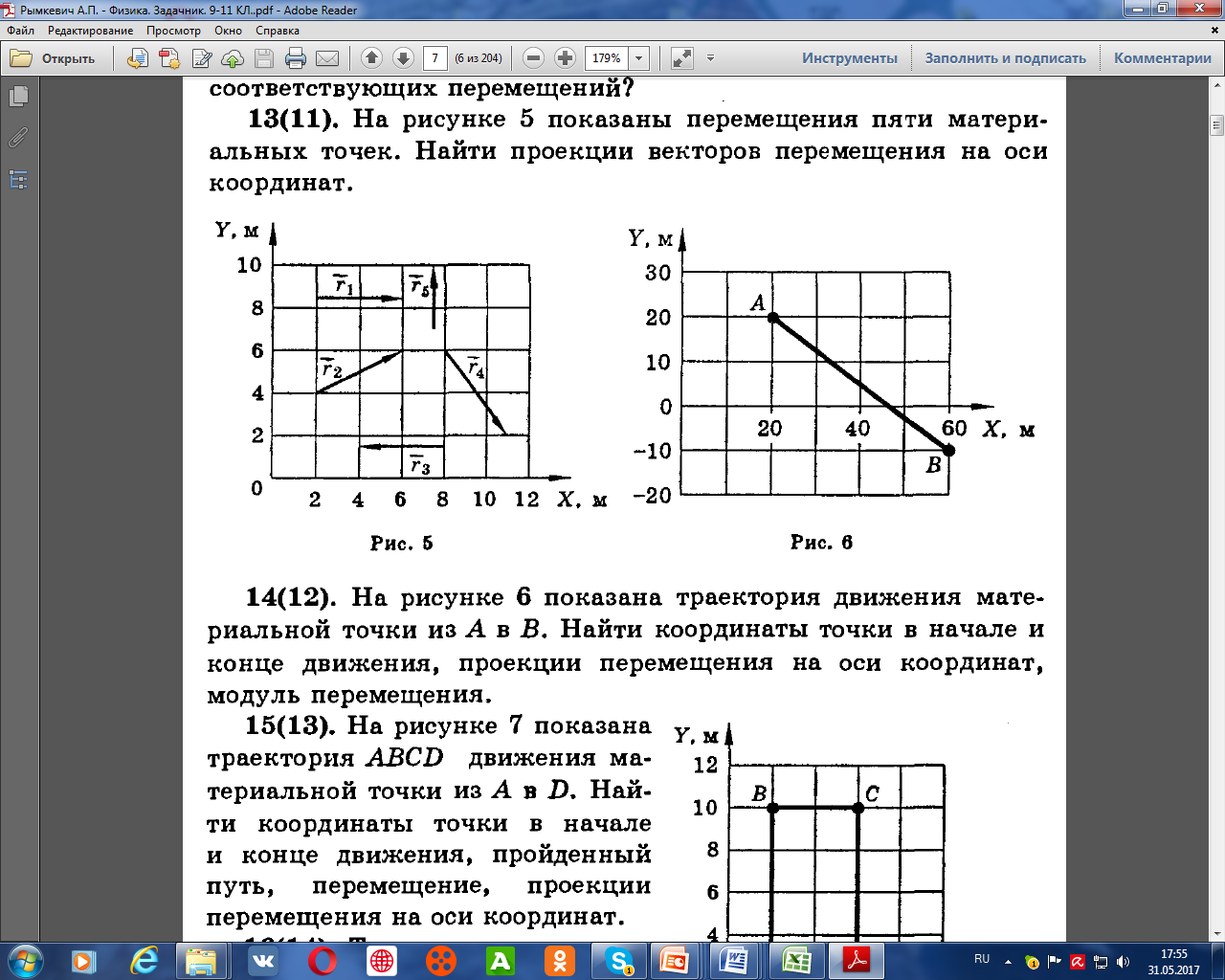 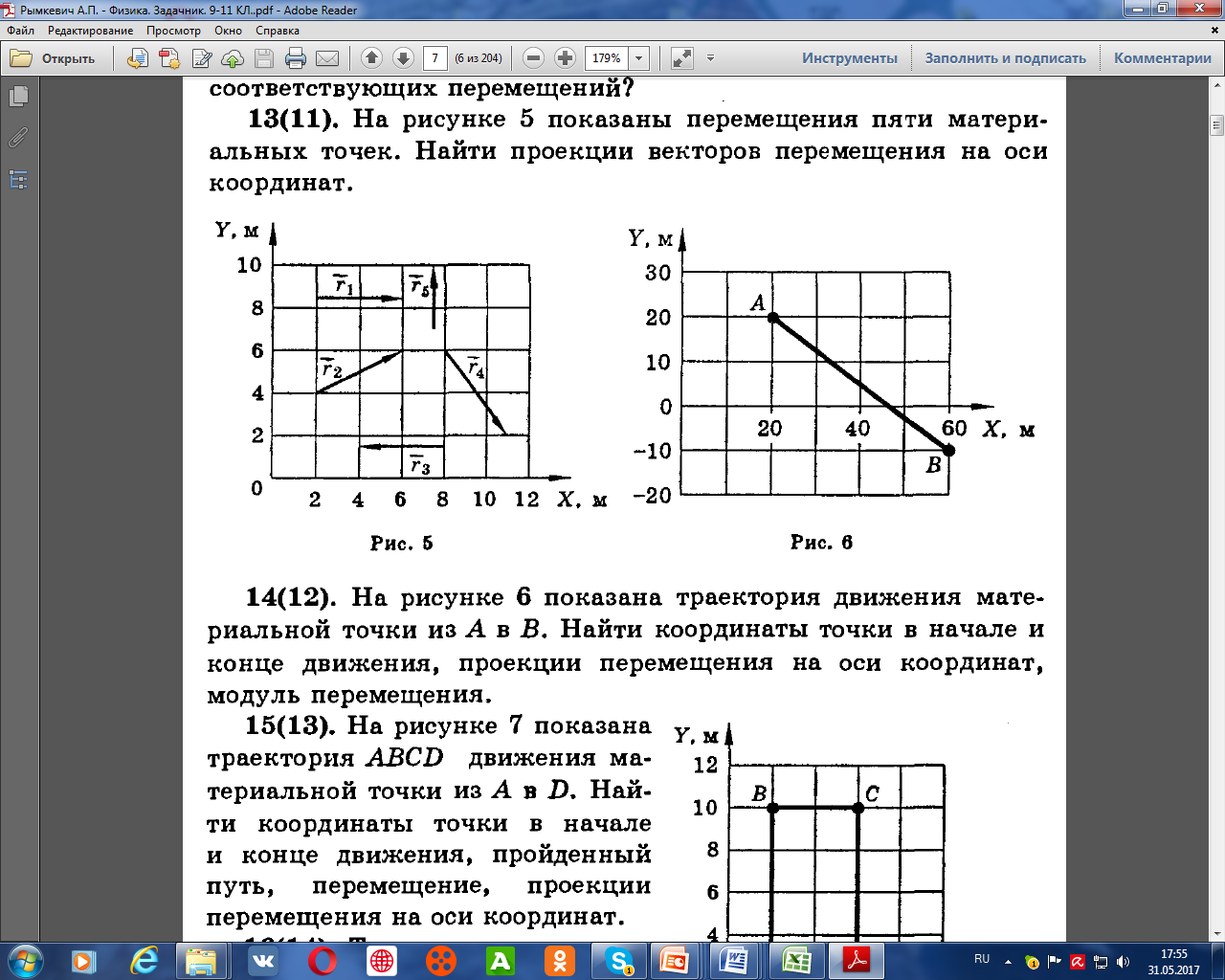 Стр.
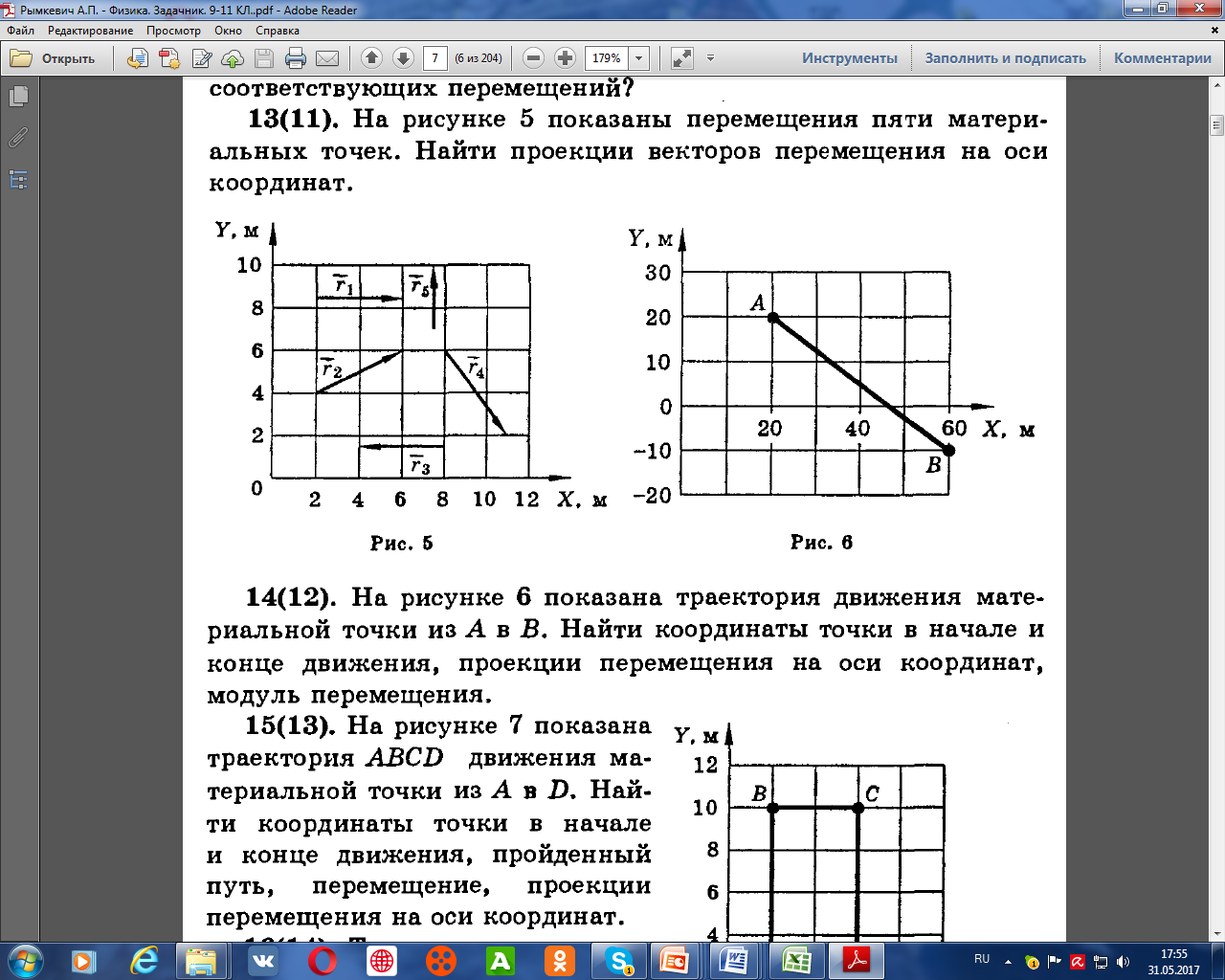 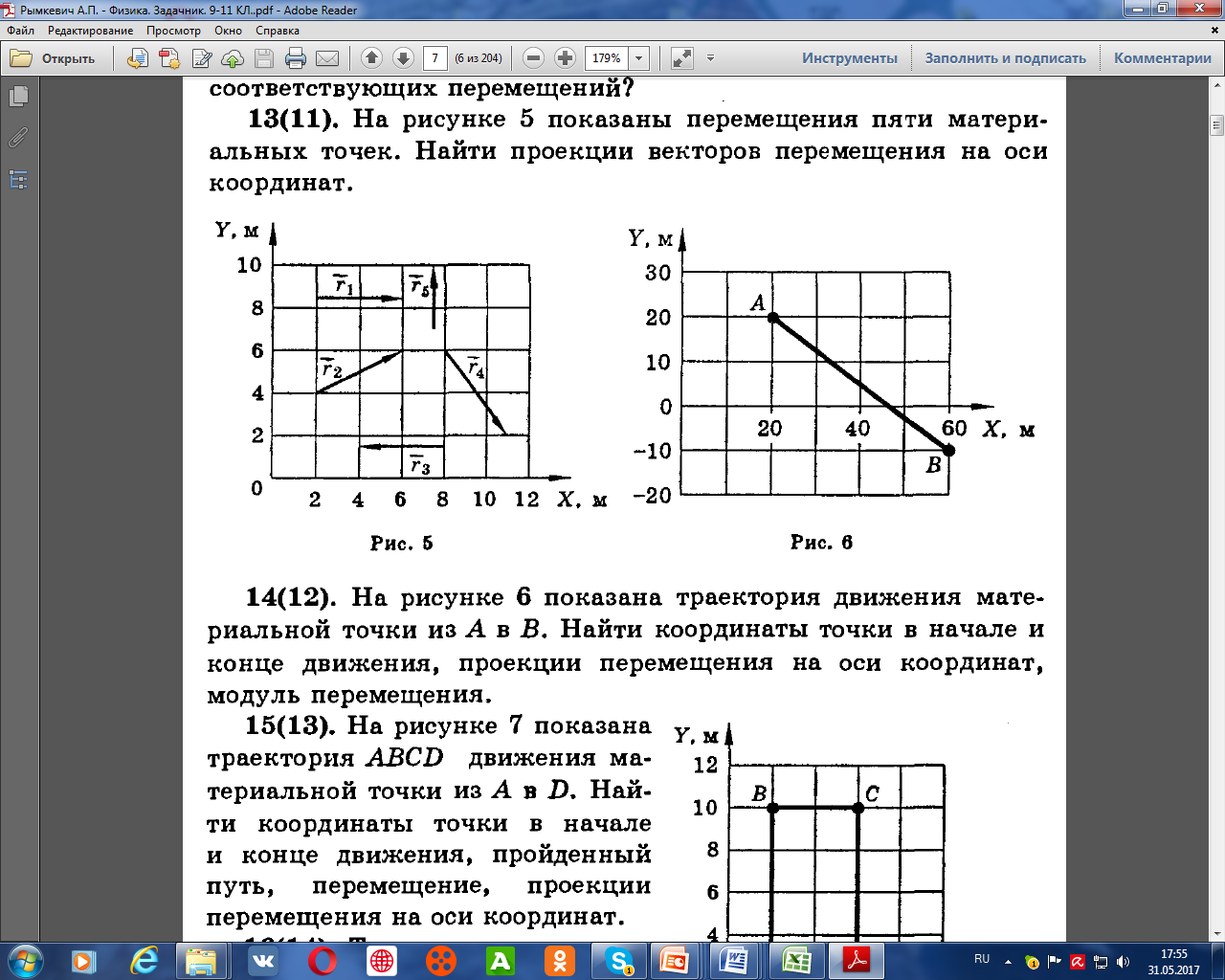 Стр.
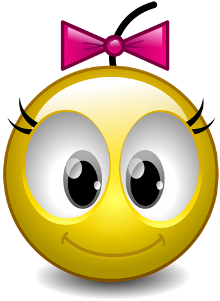 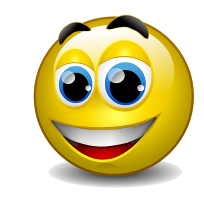 Домашнее задание.
К теме №2
Гр.3
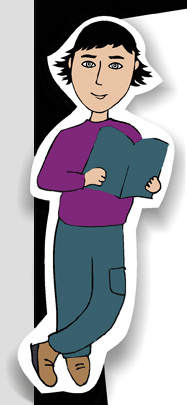 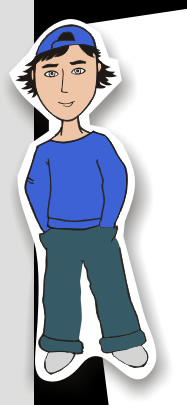 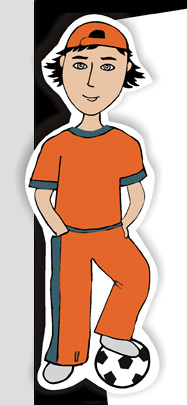 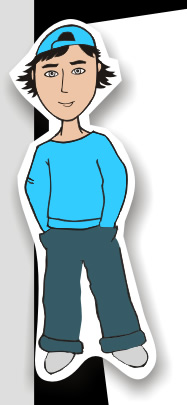 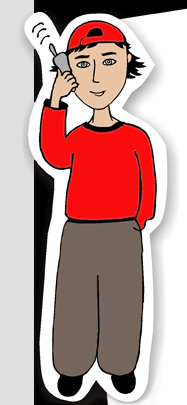 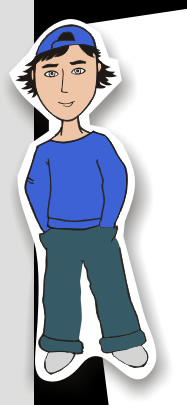 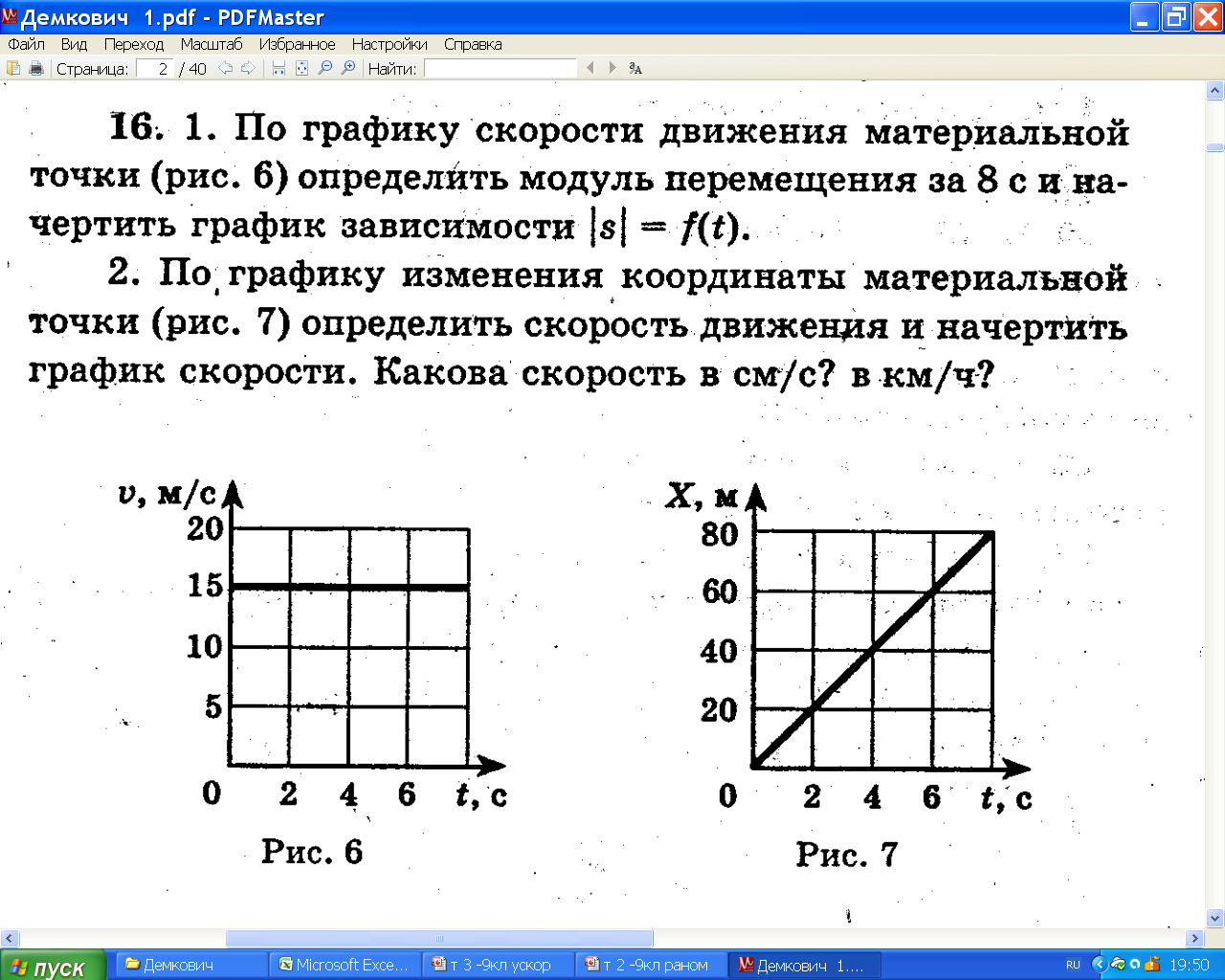 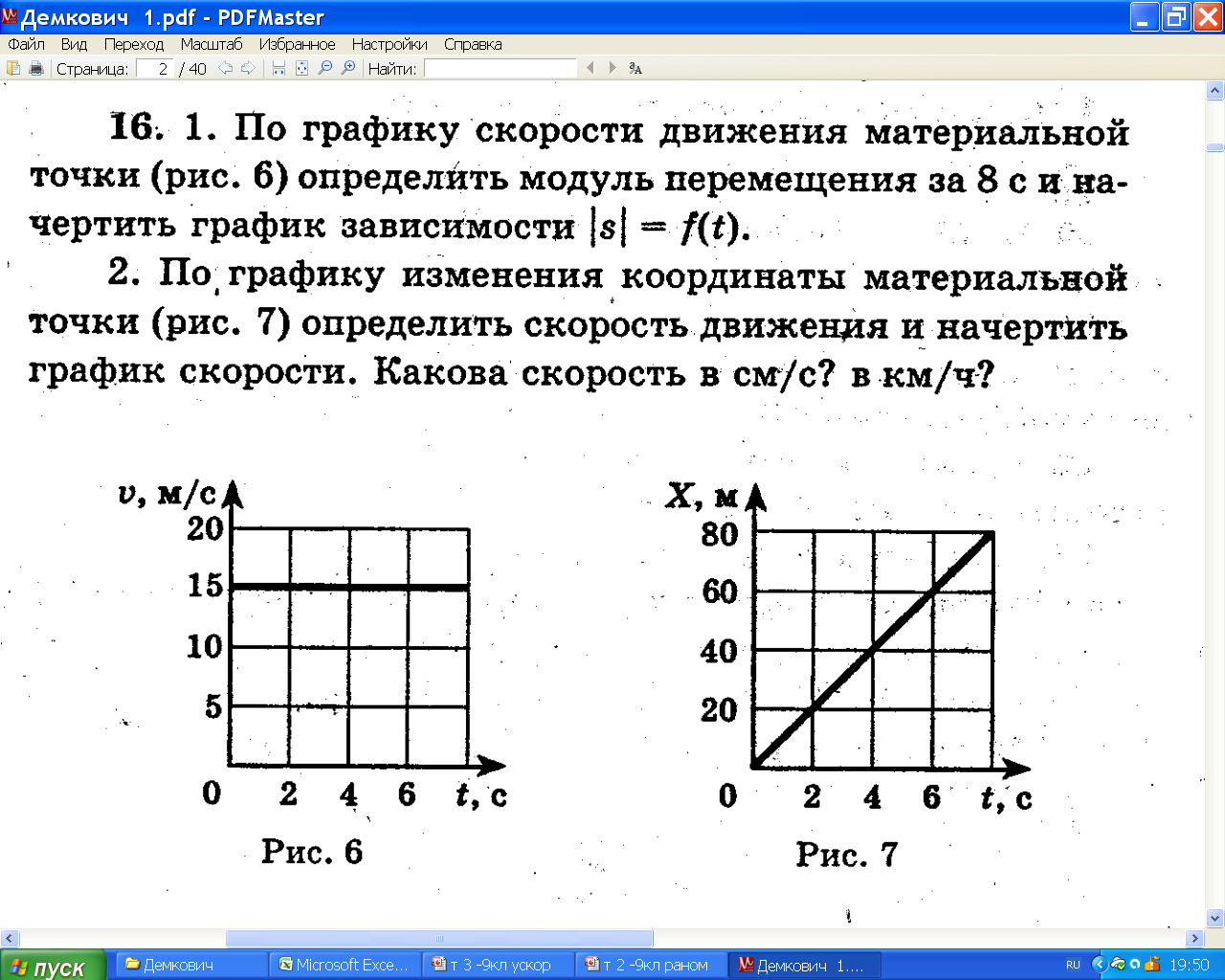 См. т№2
 Перемещение численно равно  площади под графиком скорости.
S = vt
S = 15м/с·8с=120м
S, (м)
60
30
15
t,Ч
1
2
3
4
Стр.
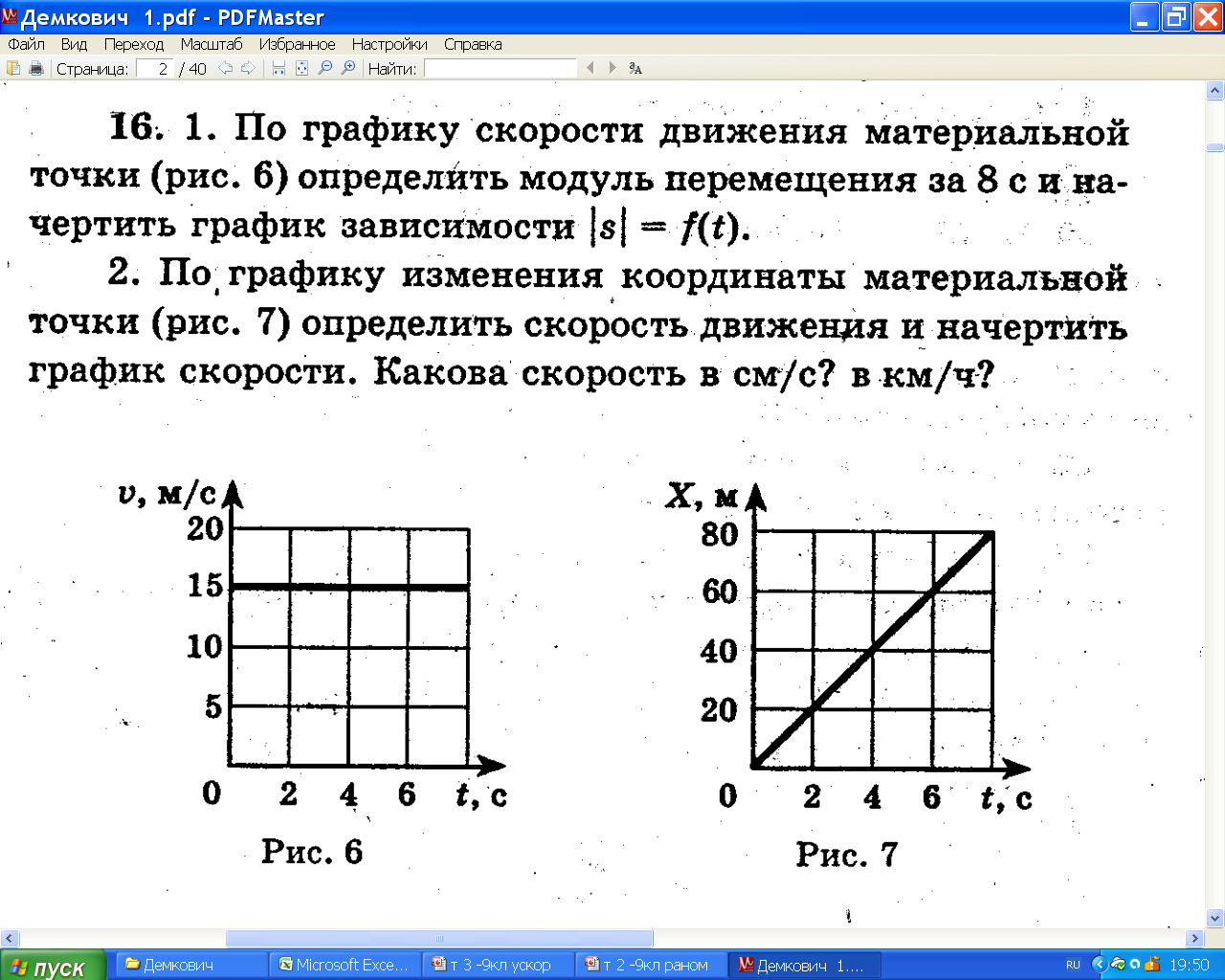 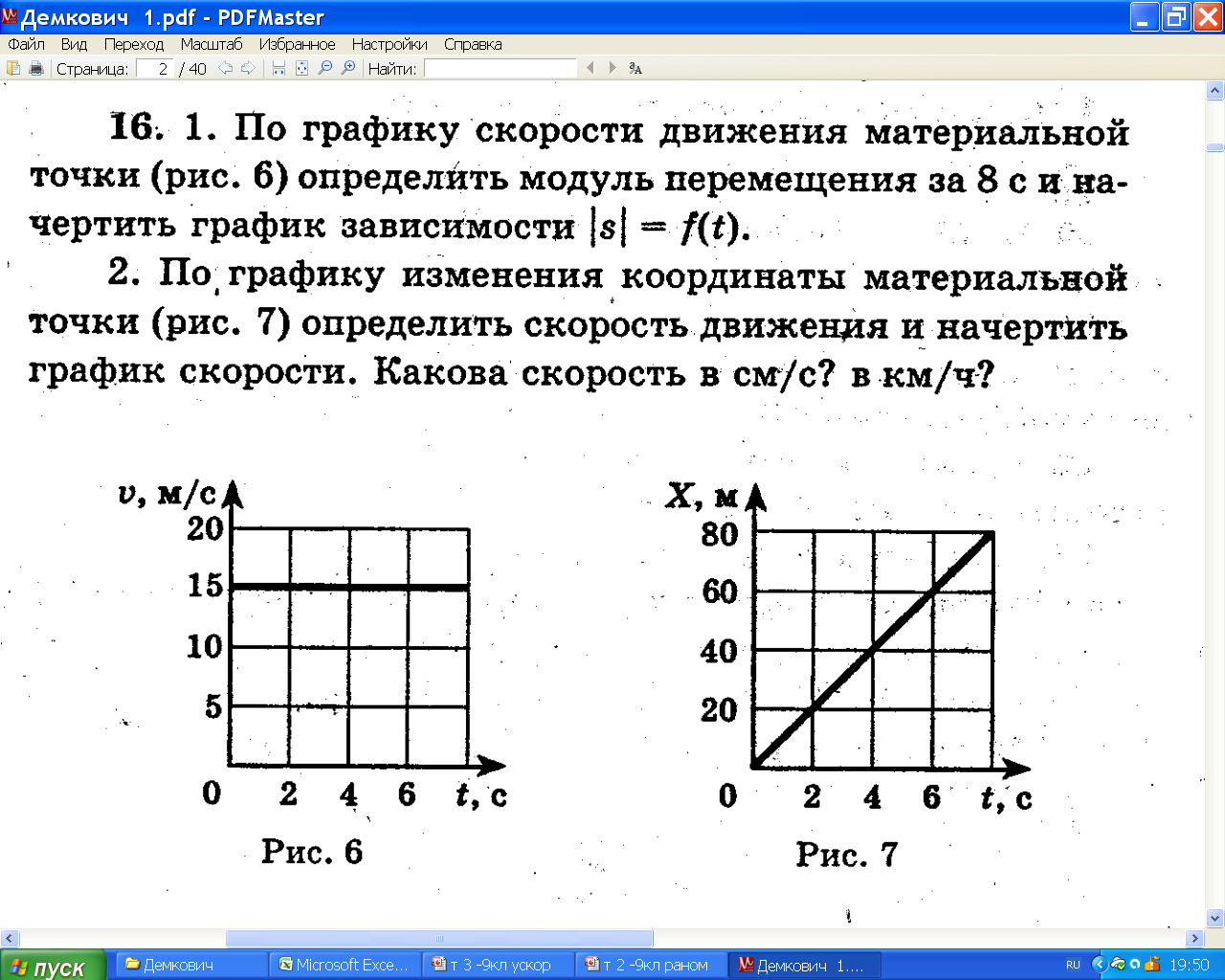 v, (м/с)
t,с
10
S
60
= 10м/с
= v
t
6
Стр.
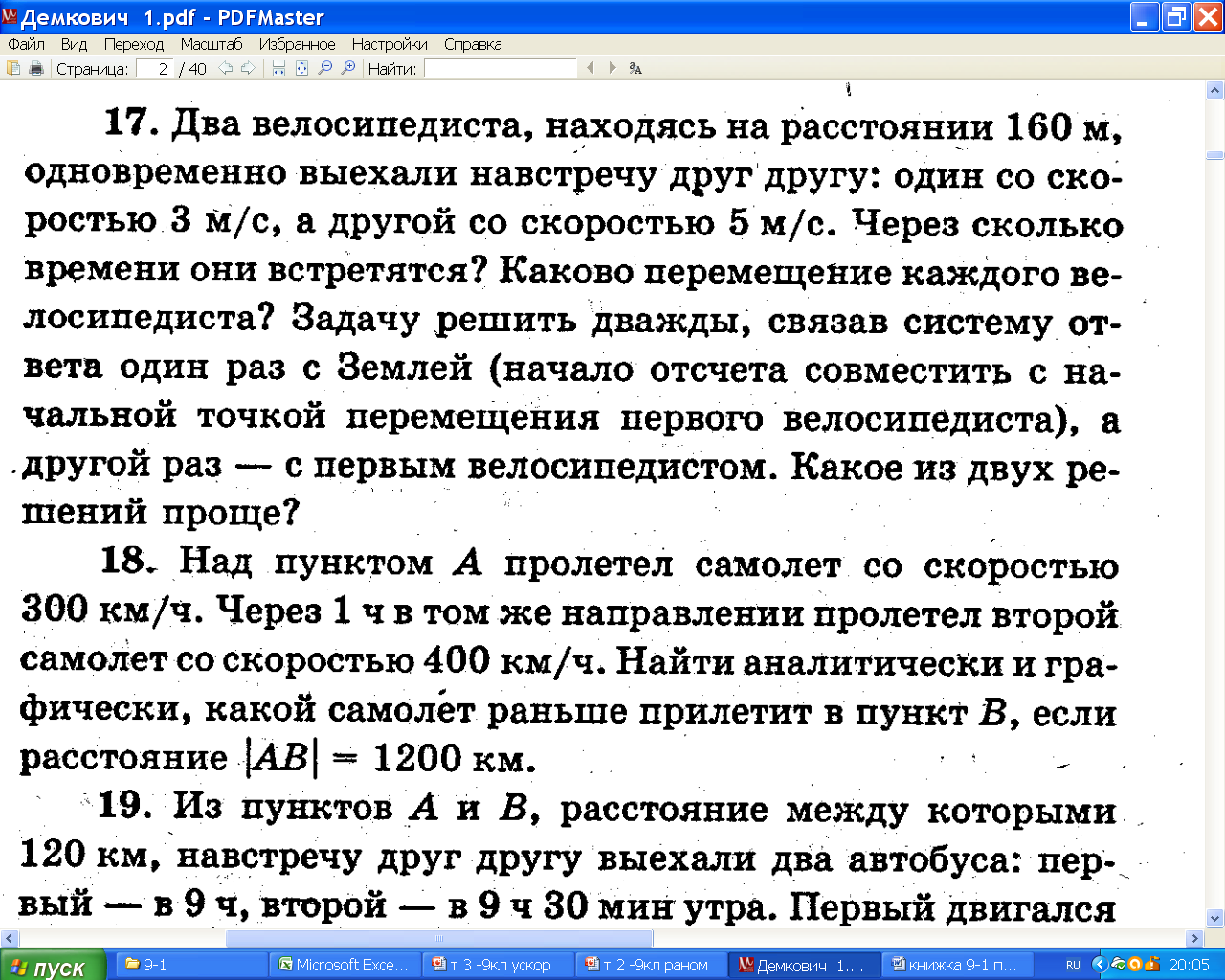 Ответ: велосипедисты встретились через 20с, первый до
 встречи прошёл 60м, а второй 100м!
160м
5м/с
3м/с
S2=5·20
S1=3·20
x
60м
100м
1.С.о. свяжем с дорогой.
S=v1t+v2t
160=3t+5t
160=(3+5)t
20=t
2.С.о. свяжем с первым велосипедистом. Тогда скорость второго
v'2 =3+5
S=v'2t
160=8t
Стр.
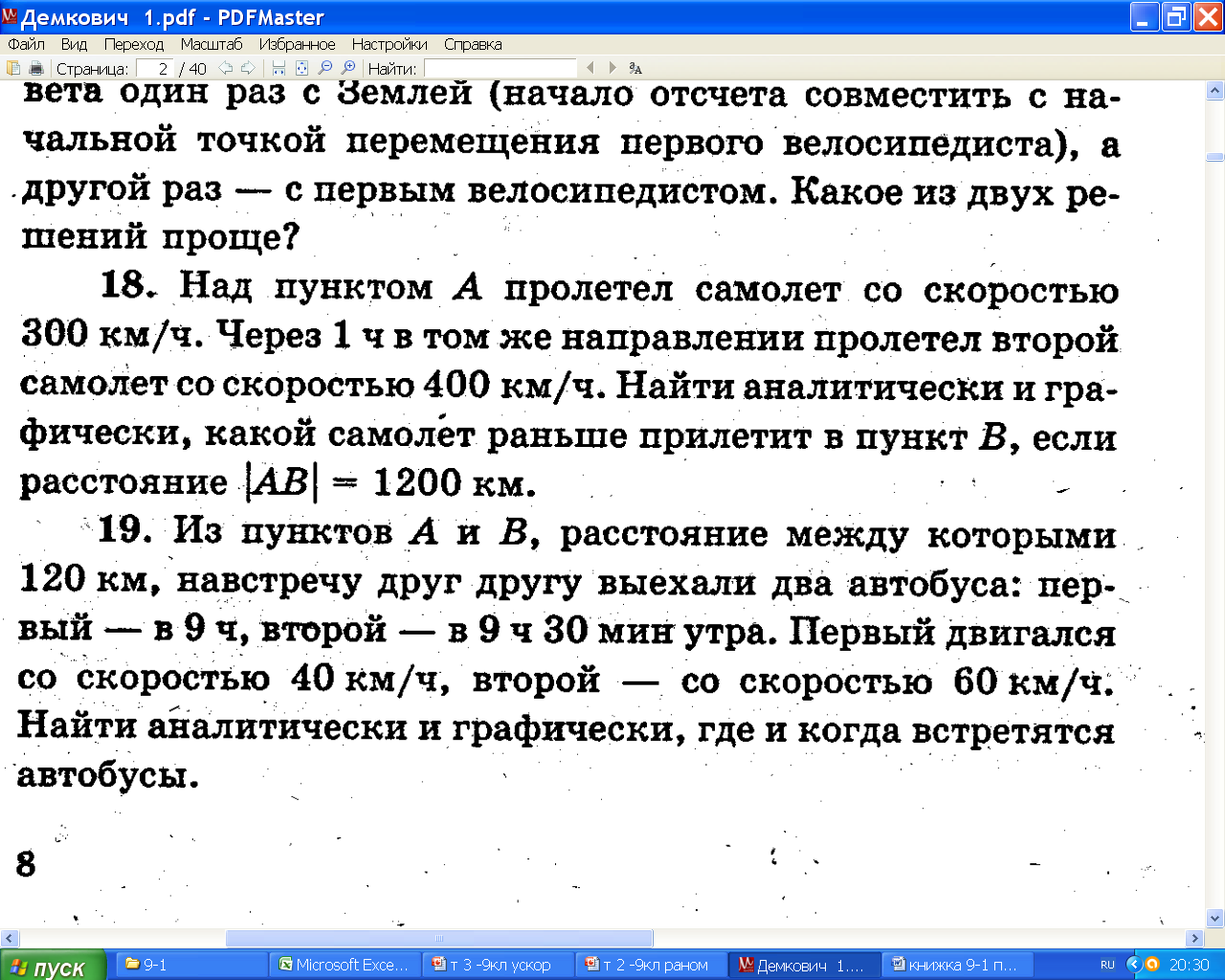 300км/с
1200м
x
400км/с
С.о. свяжем с Землёй. Для первого …
S1=v1t1
1200=300t1
t1=4ч
Второй летел на 1 ч меньше первого
1200=400·t2
3=t2
S2=v2t2
Ответ: Самолёты прилетят одновременно!
Стр.
34
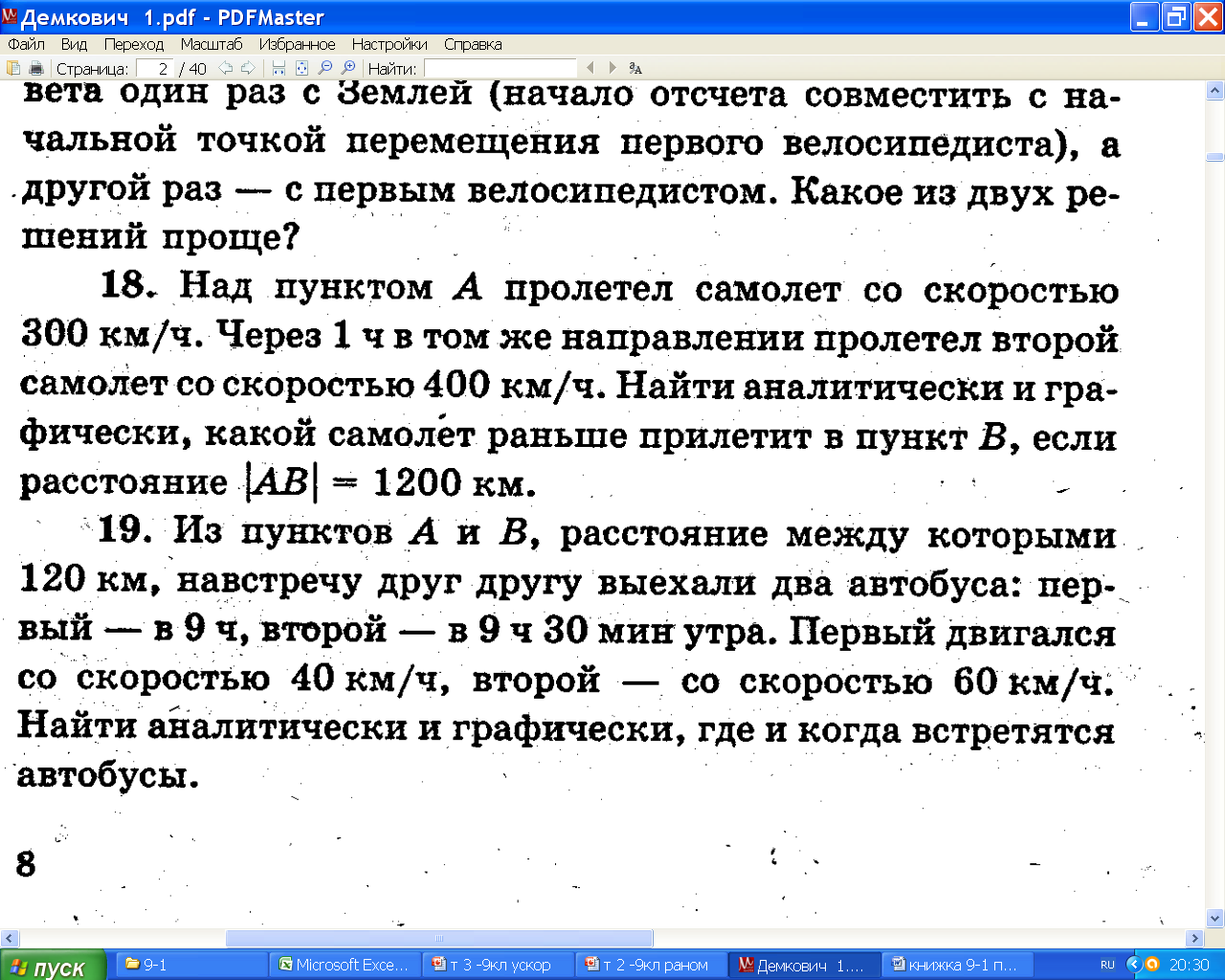 x, (км)
1200
400
300
t,Ч
1
2
3
4
Ответ: Самолёты прилетят одновременно!
Стр.
35
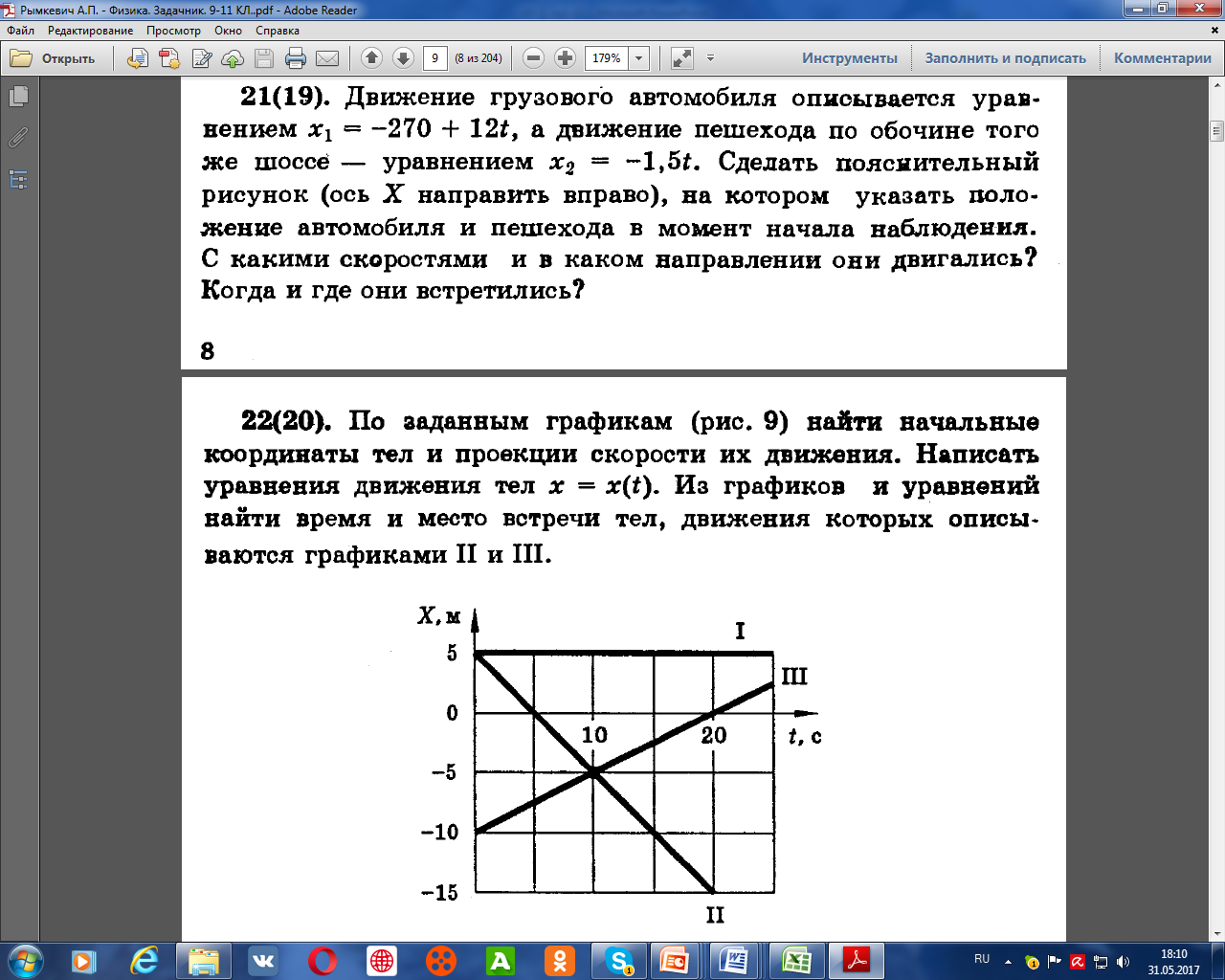 1,5м/с
12м/с
xк = xн + vt
-270м
xк1 = xн1 + v1 t
x
0
В момент встречи xк2 = xк1
xк1 = -270 + 12t
-1,5t = -270 + 12t
xк2 = -1,5t
-13,5t = -270
t = 20с
xк2 = -1,5·20с=
Ответ: автомобиль и пешеход встретятся в точке с координатой …..м, через …..с.
Стр.
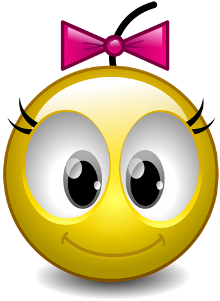 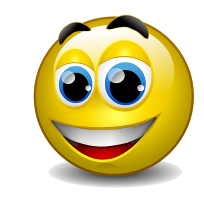 Домашнее задание.
К теме №3
Гр.4№22,23,32,33,34
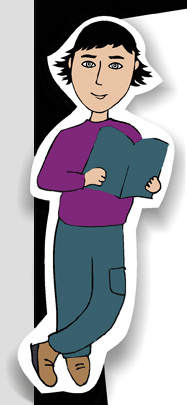 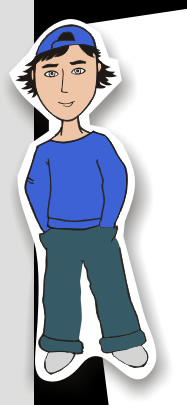 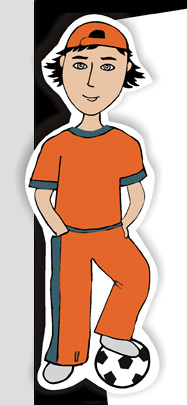 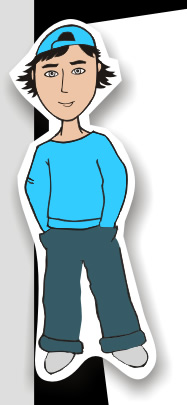 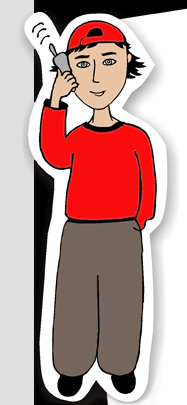 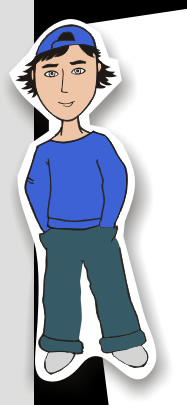 41
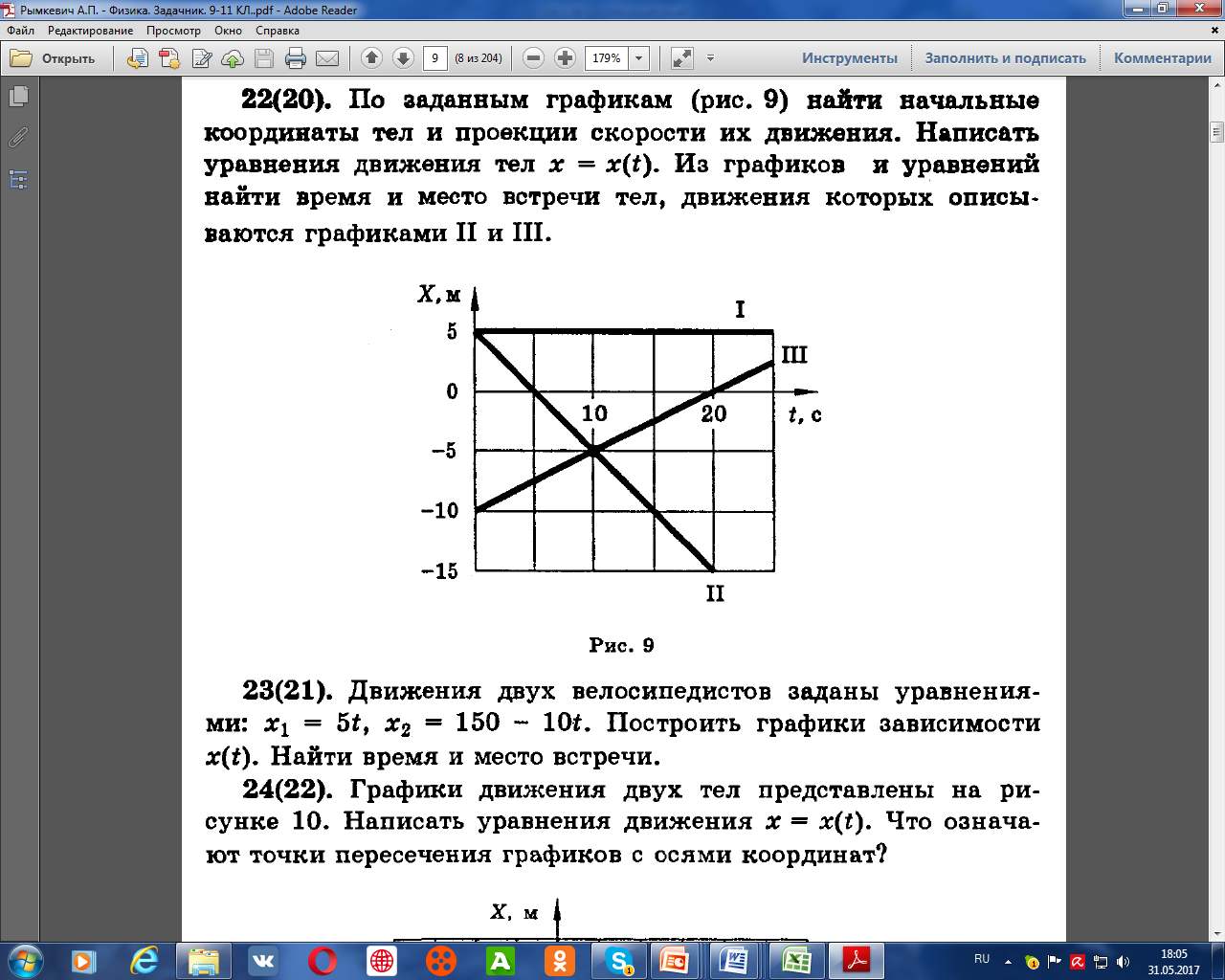 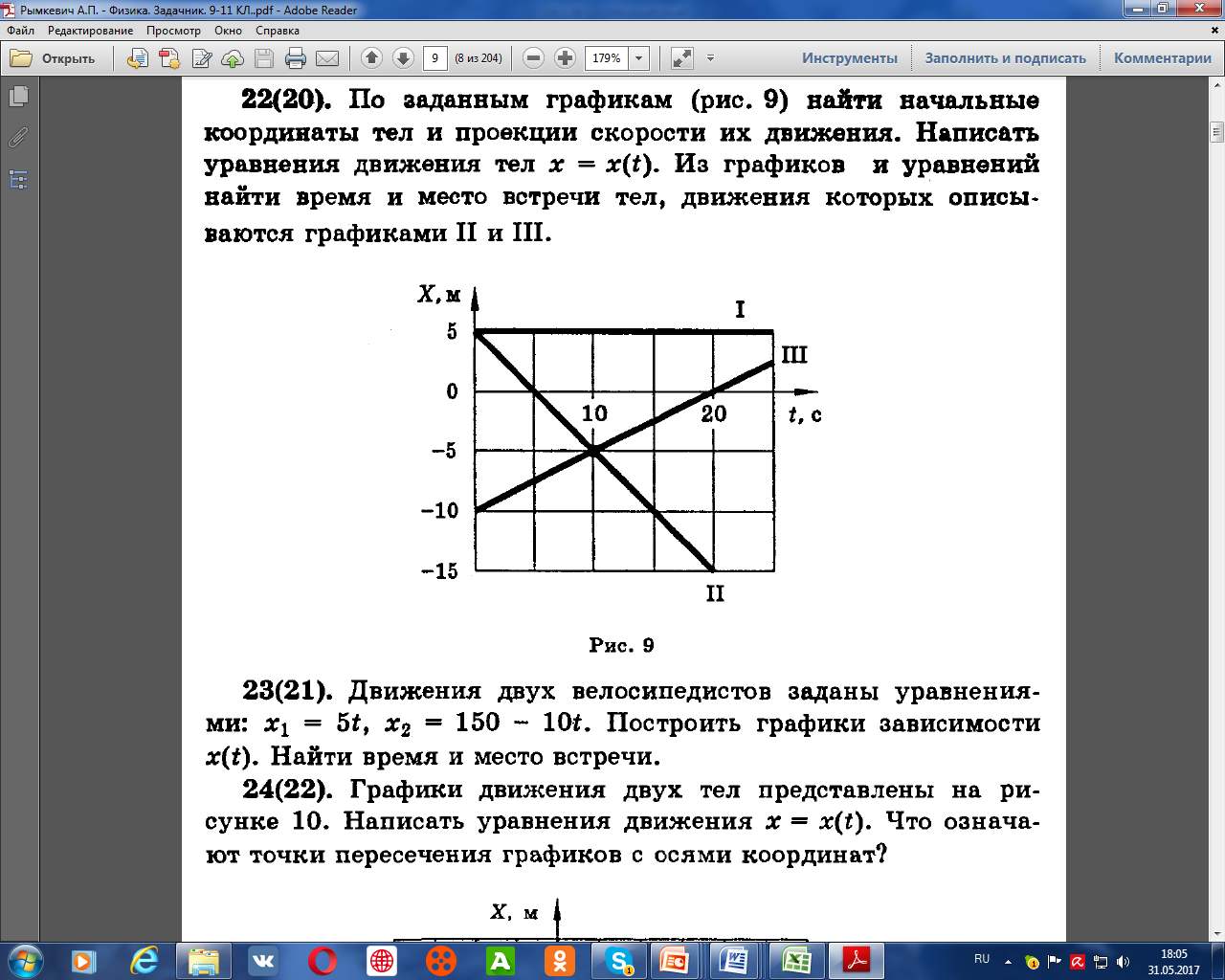 xк1 = 5м
xк = xн + v·t
xк1 = xн1 + v1·t
xк2 = 5 - 1·t
xк3 = -10 + 0,5·t
v1= 0 м/с
v2= -20м/20с =
-1 м/с
В момент встречи xк2 = xк3
v3= 10м/20с =
0,5 м/с
5 - 1·t = -10 + 0,5·t
15  = 1,5·t
Ответ: второй с третьим встретятся в точке с координатой -…м через …с.
10 =t
Стр.
42
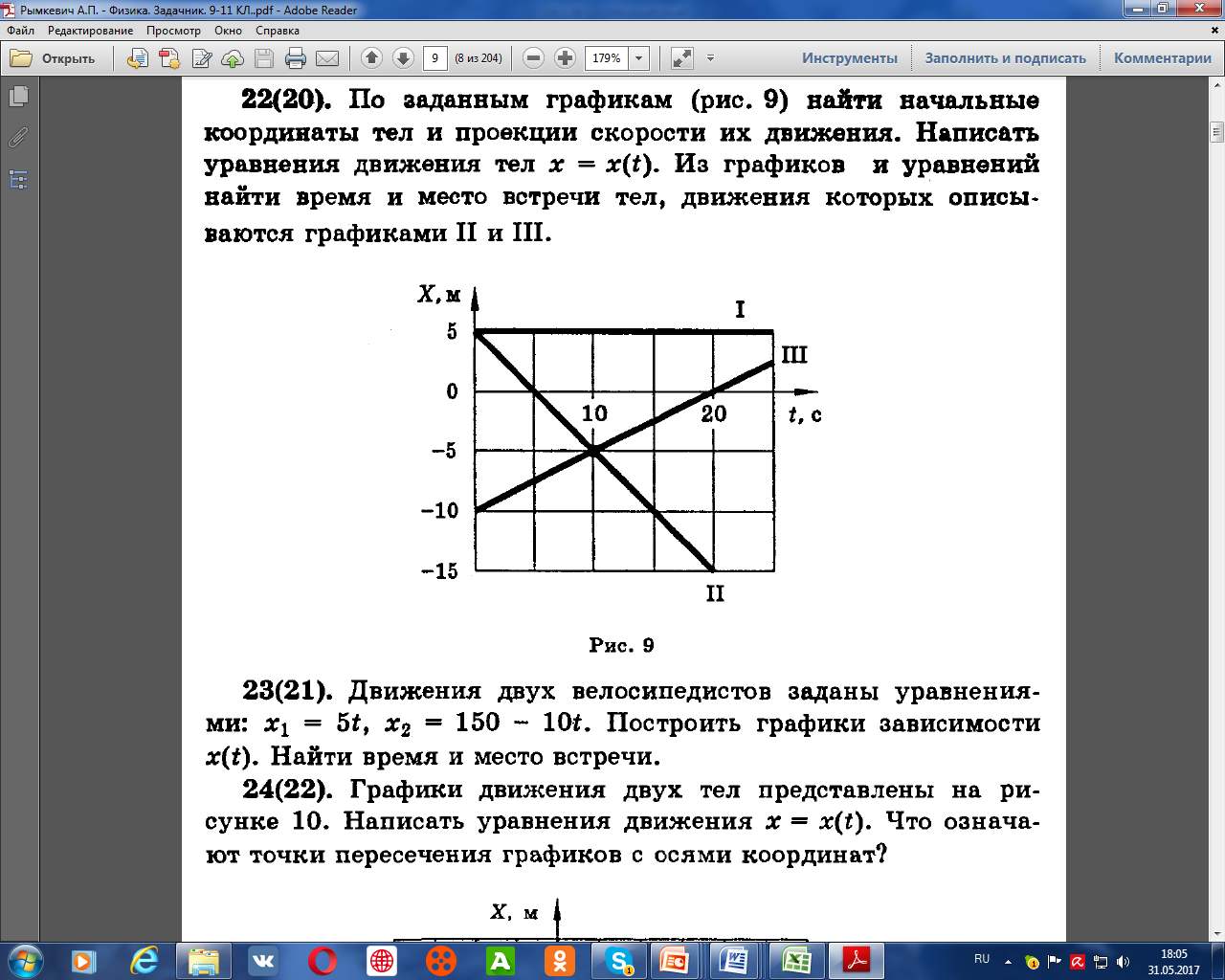 v2=-10м/с
v1= 5м/с
xк = xн + v·t
x
xк1 = xн1 + v1·t
0
x, (м)
150м
150
xвстр=50м
xк1 = 5·t
xк2 = 150 - 10·t
50
В момент встречи xк1 = xк2
5·t =150 - 10·t
10
15·t = 150
t,с
10
2
15
t =10с
Ответ: первый велосипедист  встретится со вторым в точке с координатой  …м через …с.
Стр.
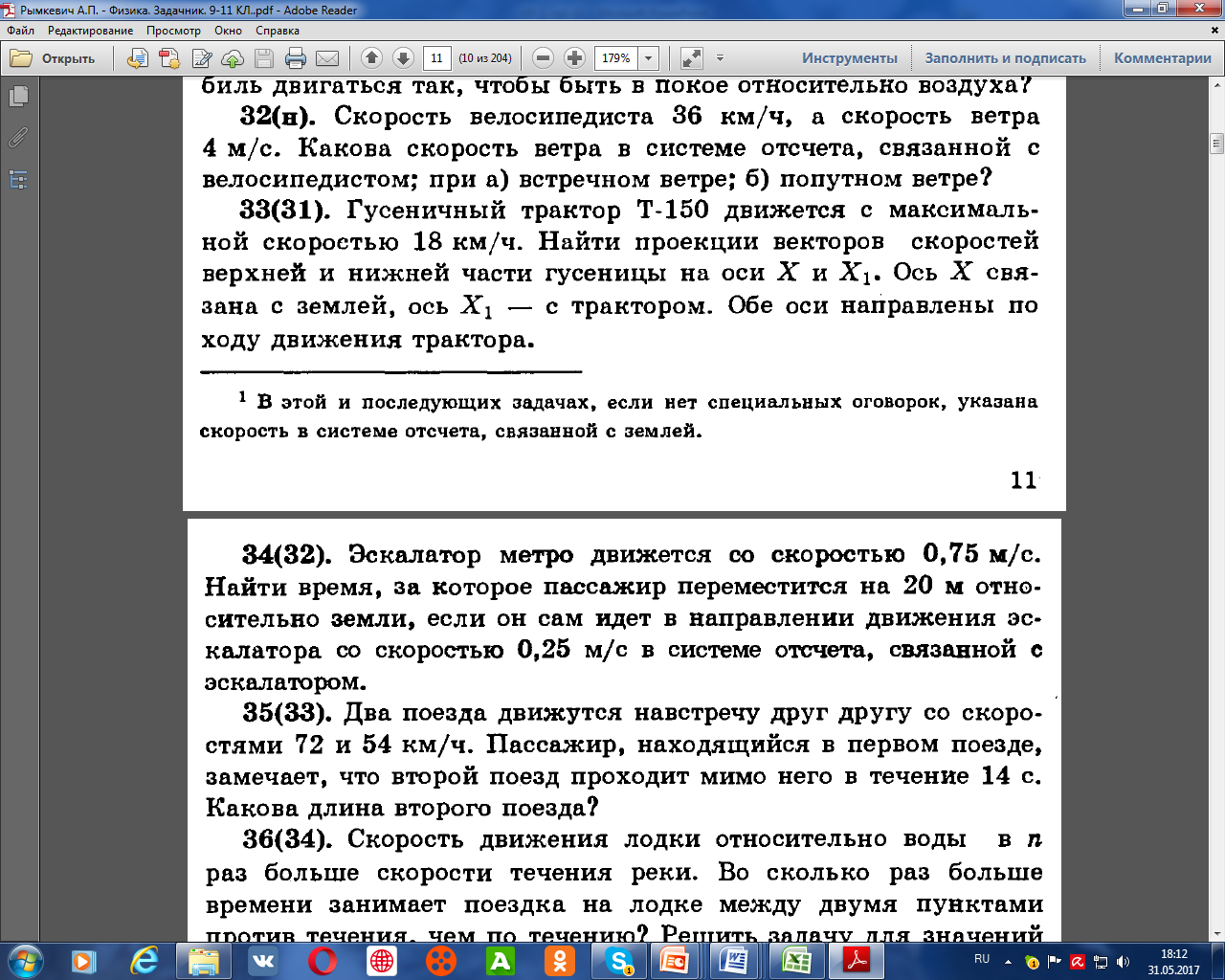 43
С.о. свяжем с дорогой. 
Ветер встречный
vвлсп=36км/ч= …..м/с
vвтр= 4 м/с
vвтр' -?
vвтр= -4м/с
vвлсп= 10м/с
x
С.о. свяжем с велосипедистом. Ветер встречный …
vвтр ' = -14м/с
vвлсп= 0м/с
x
С.о. свяжем с велосипедистом. Ветер попутный …
vвтр ' = 6м/с
vвлсп= 0м/с
x
Стр.
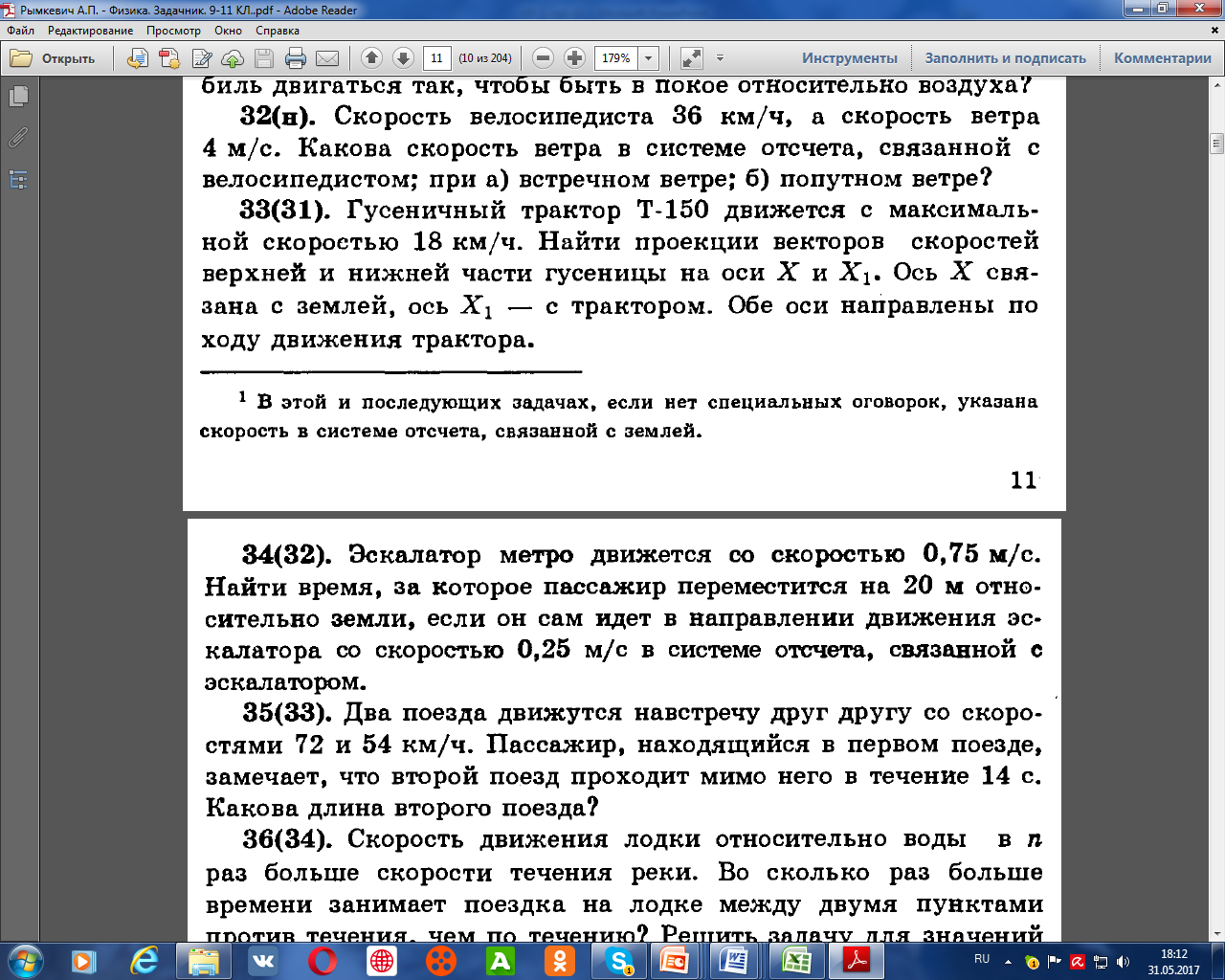 44
vтрктр= 5м/с
С.о. свяжем с дорогой.
vврхн= 10м/с
vтрктр=18км/ч= …..м/с 
vврхн= ? 
vнжп' -?
x
vнжн=0м/с
С.о. свяжем с трактором /трактористом/.
vтрктр=0м/с
vврхн= 5м/с
x1
vнжн= -5м/с
Стр.
45
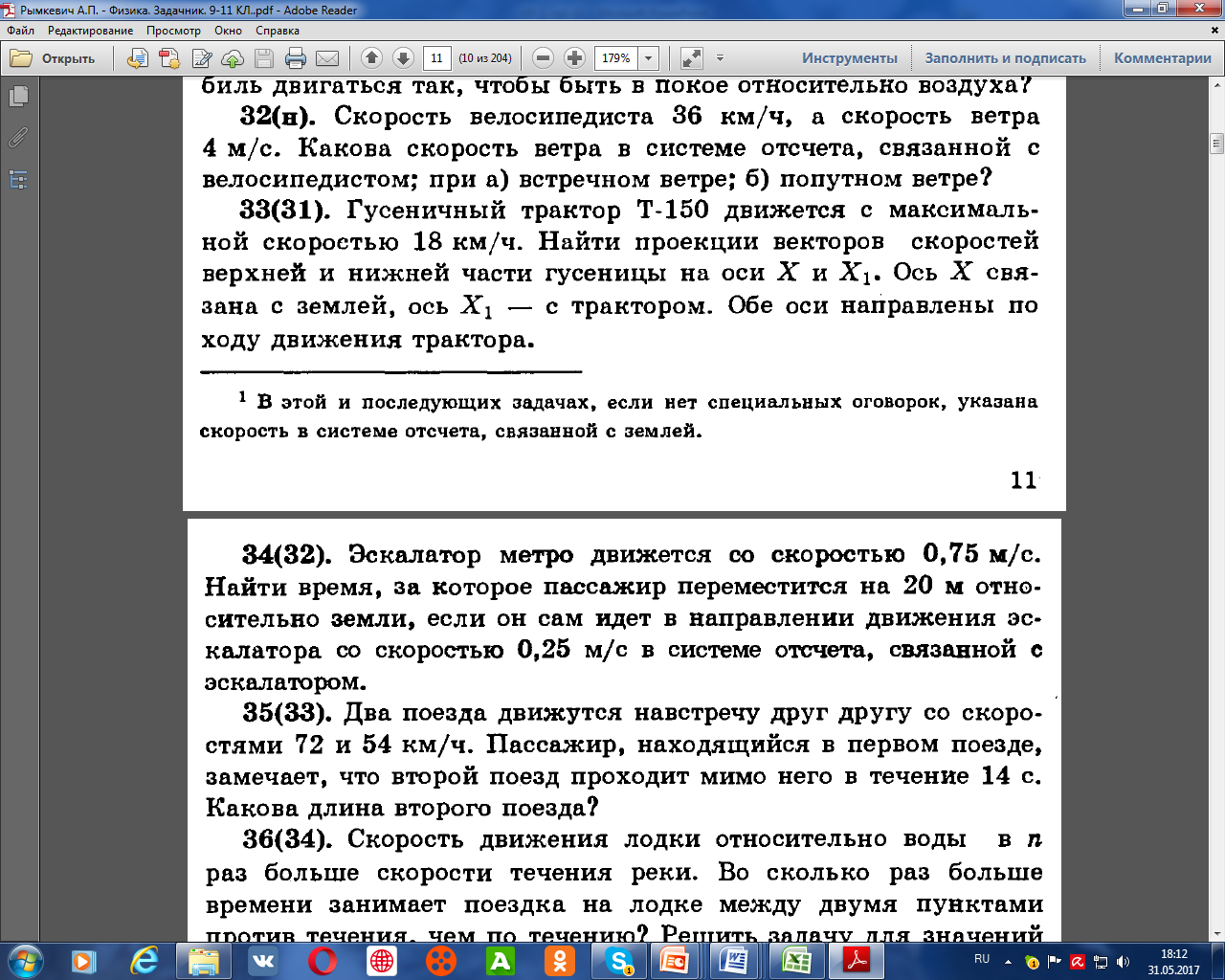 С.о. свяжем с землёй.
vэскл=0,75м/с 
vпссжр= 0,25м/с 
s= 20м
t -?
vпссжр= 0,25м/с
vпссжр ‘ = vпссжр+vэскл
vпссжр '=  0,25м/с +0,75м/с = ….м/с
vэскл=0,75м/с
s=vпссжр ‘·t
t= …с
Ответ: 20м относительно земли пассажир пройдёт за ….с
Стр.
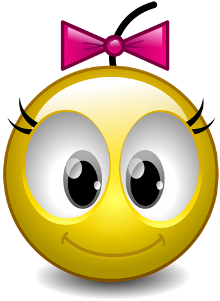 Домашнее задание.
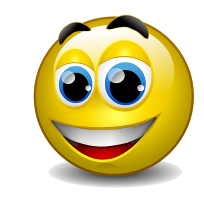 Гр №5//к т№3
№63,64,68,69,70
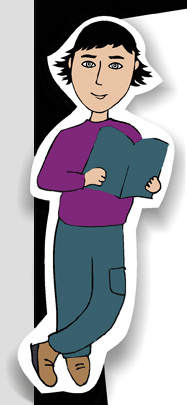 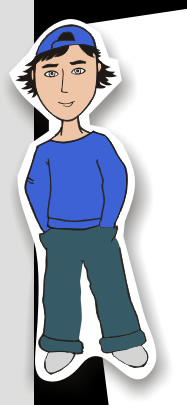 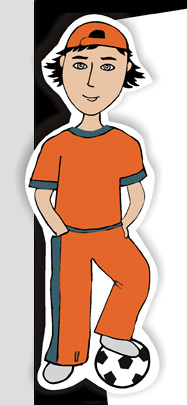 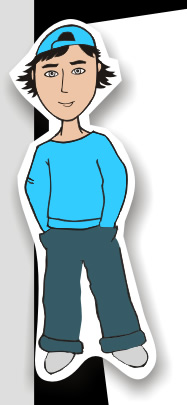 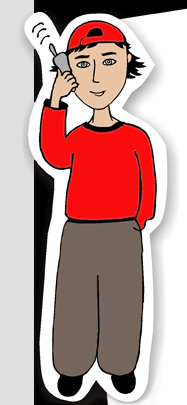 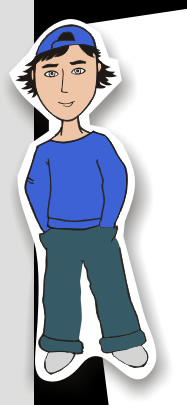 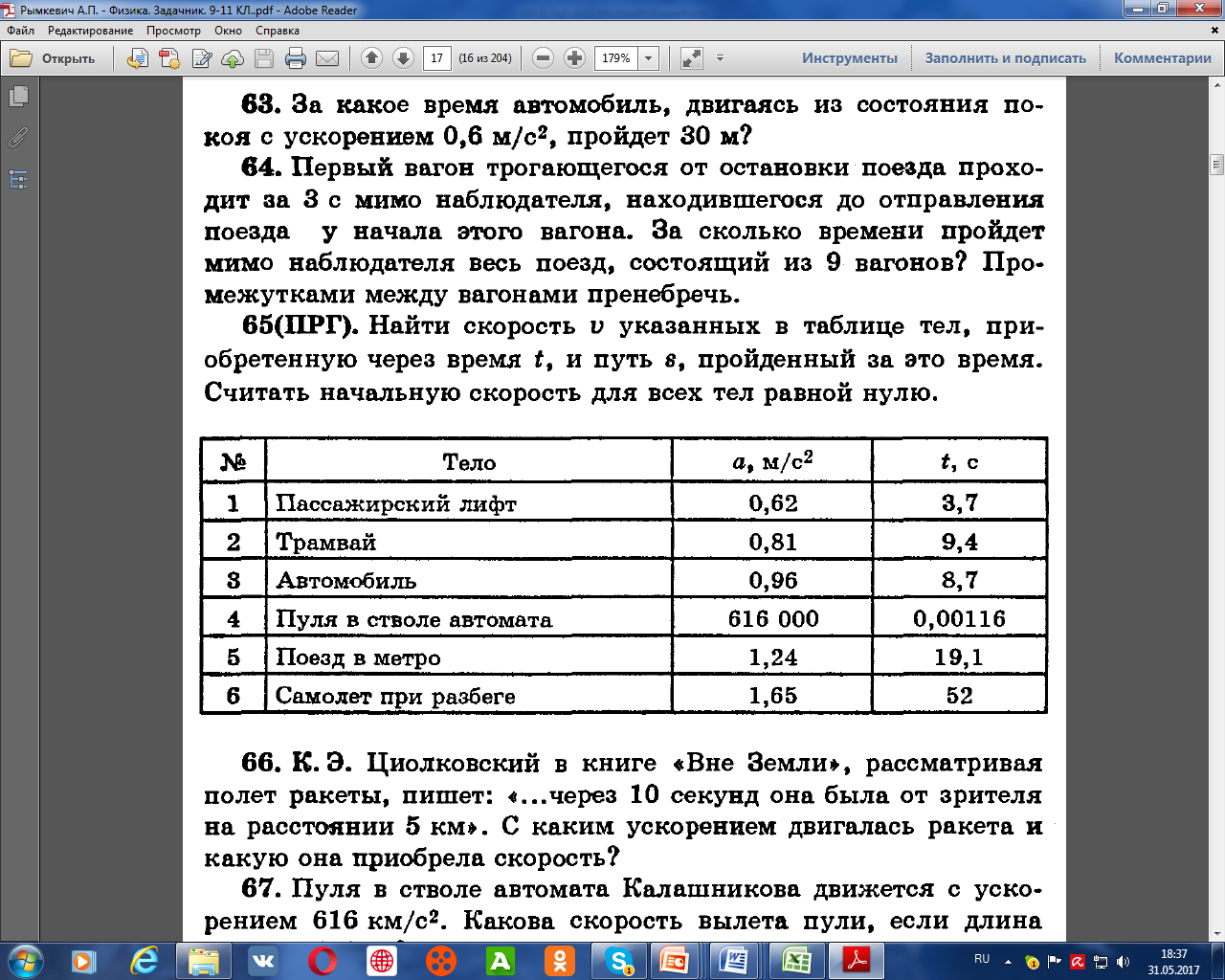 51
аt2
2
v,м/c
t,c
s= 30м
a= 0,6м/с2
t -?
Автомобиль движется равноускоренно
x
а
v
v0t  +
s =
2s=а·t2
2s/а =t2
t=10с
100 =t2
Ускорение показывает,  на сколько увеличивается скорость за 1 с.
30м
v= at ; v= …м/с
Ответ: при таком ускорении за ….с автомобиль разгонится до … м/с и проедет 30м.
Стр.
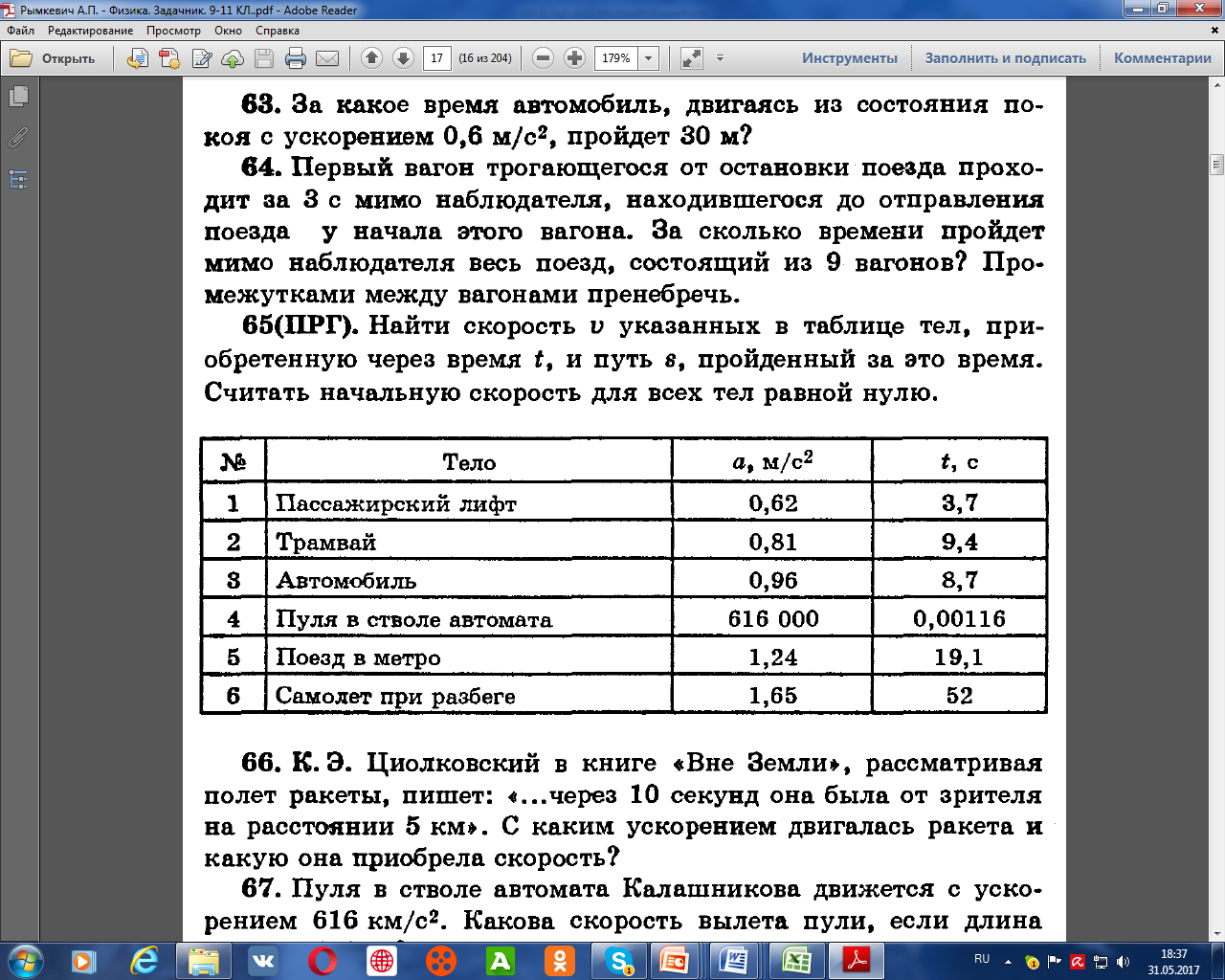 52
аt2
аt0 2
а t02
а·9
а·9
2
2
2
2
2
а
v
С.о. свяжем с поездом. Наблюдатель двигается относительно вагонов равноускоренно.
s1 -!
t1 =3c
s0 = 9s1
t0 -?
x
v
s1 =
v0t  +
s1 =
s.м
Тогда для девяти вагонов уравнение примет вид…
t,с
9·         =
9s1 =
t02  = 81
t0  = 9с
Ответ: девять вагонов пройдут вдоль пассажира за 9с.
Стр.
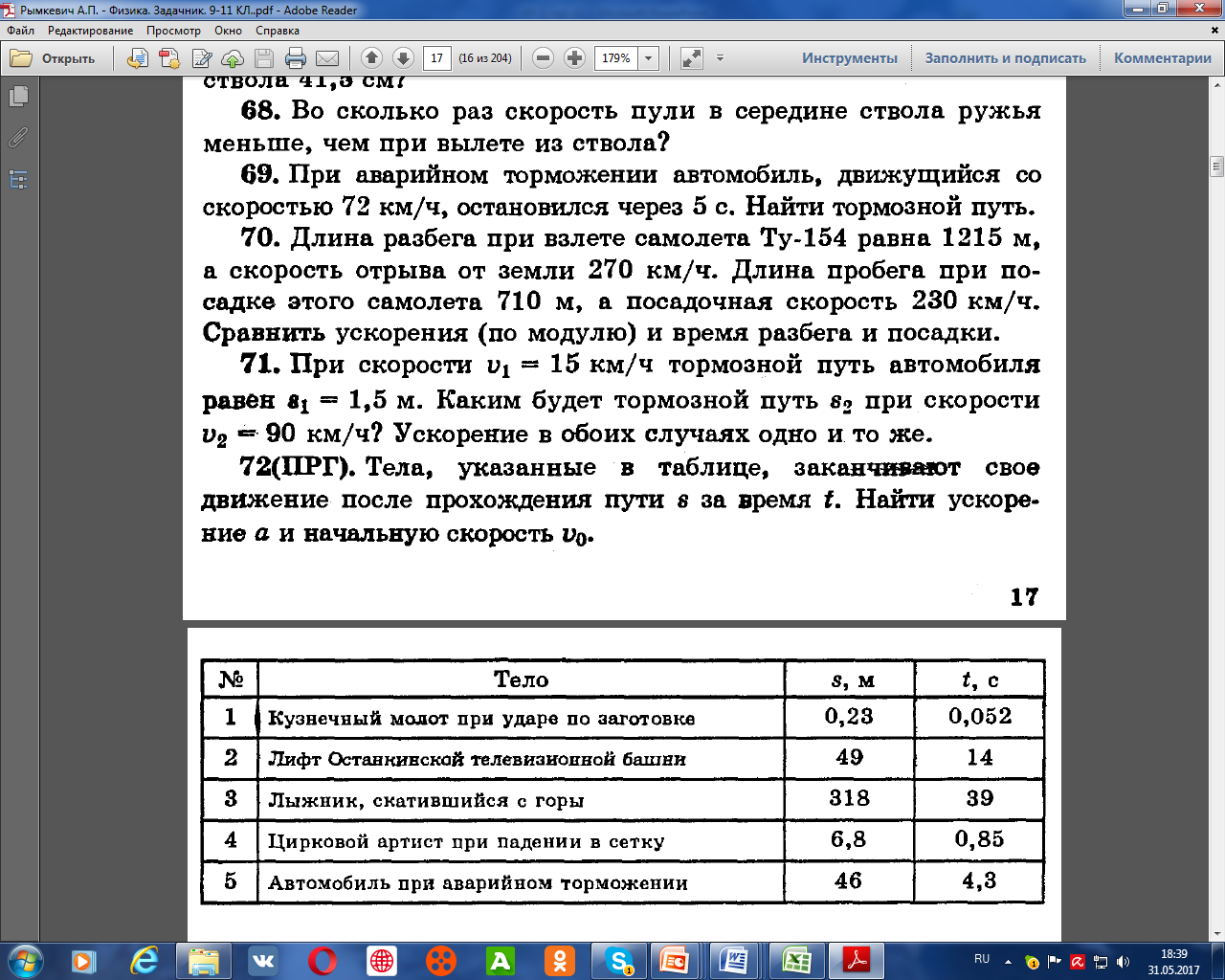 53
аtсер2
аtобщ2
tобщ
tобщ 2
2 sсер
tсер
tсер 2
sсер
2
2
v,м/c
t,c
-?
а
vсер
vкон
Пуля движется равноускоренно из состояния покоя.
Для середины ствола
sсер =
=
Для всего пути по стволу
2sсер =
Ответ: время движения пули до конца ствола в 1,41 раз больше чем до середины.
Стр.
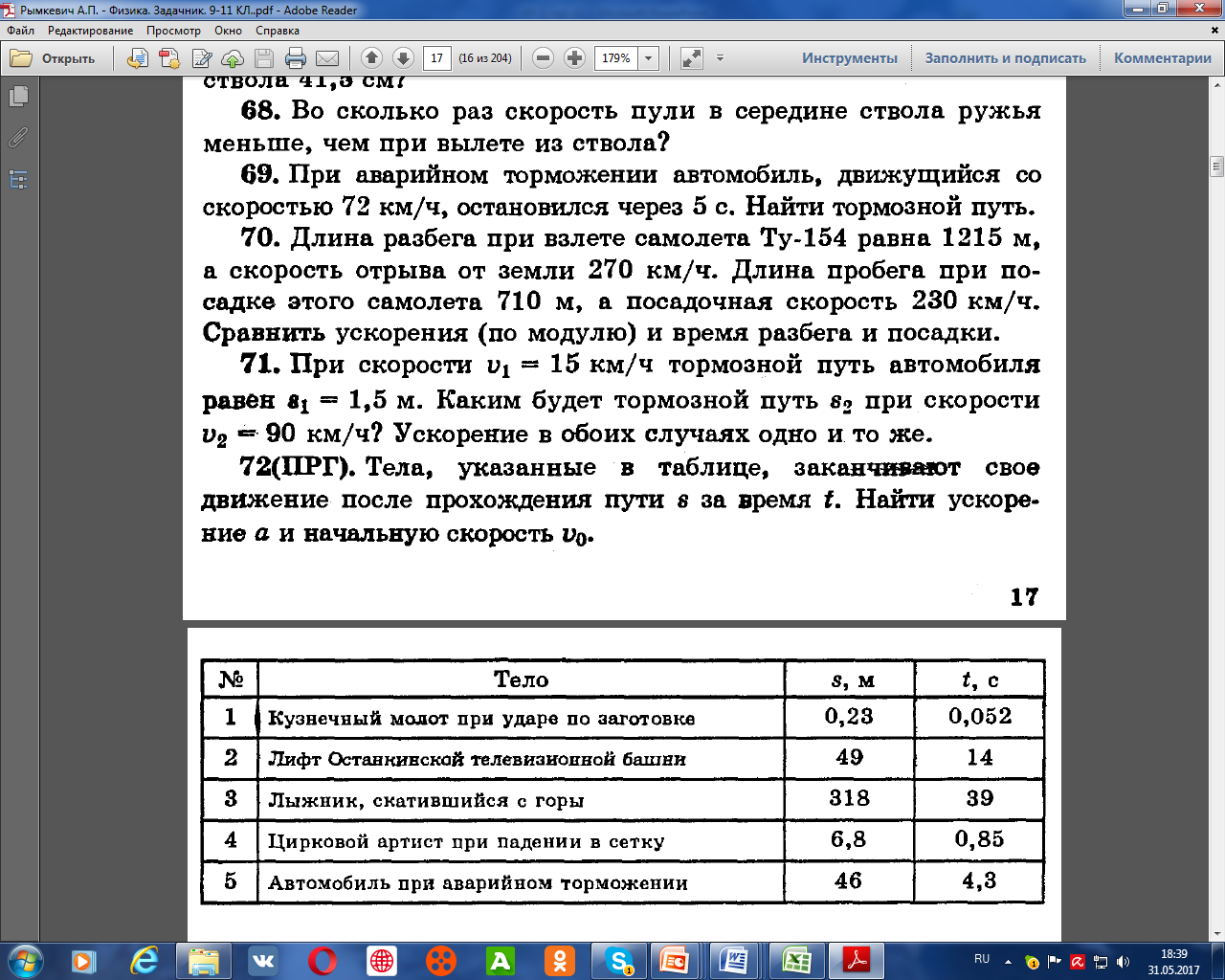 53
vсер2 - vнач2
vкон2 -vнач2
vкон
vкон 2
2sсер
vсер
vсер 2
sсер
2а
2а
v,м/c
t,c
-?
t,с
а
vсер
vкон
Пуля движется равноускоренно из состояния покоя.
Для середины ствола
sсер =
=
Для всего пути по стволу
s,м
2sсер =
Ответ: скорость пули в конце ствола в 1,41 раз больше чем в середине.
Стр.
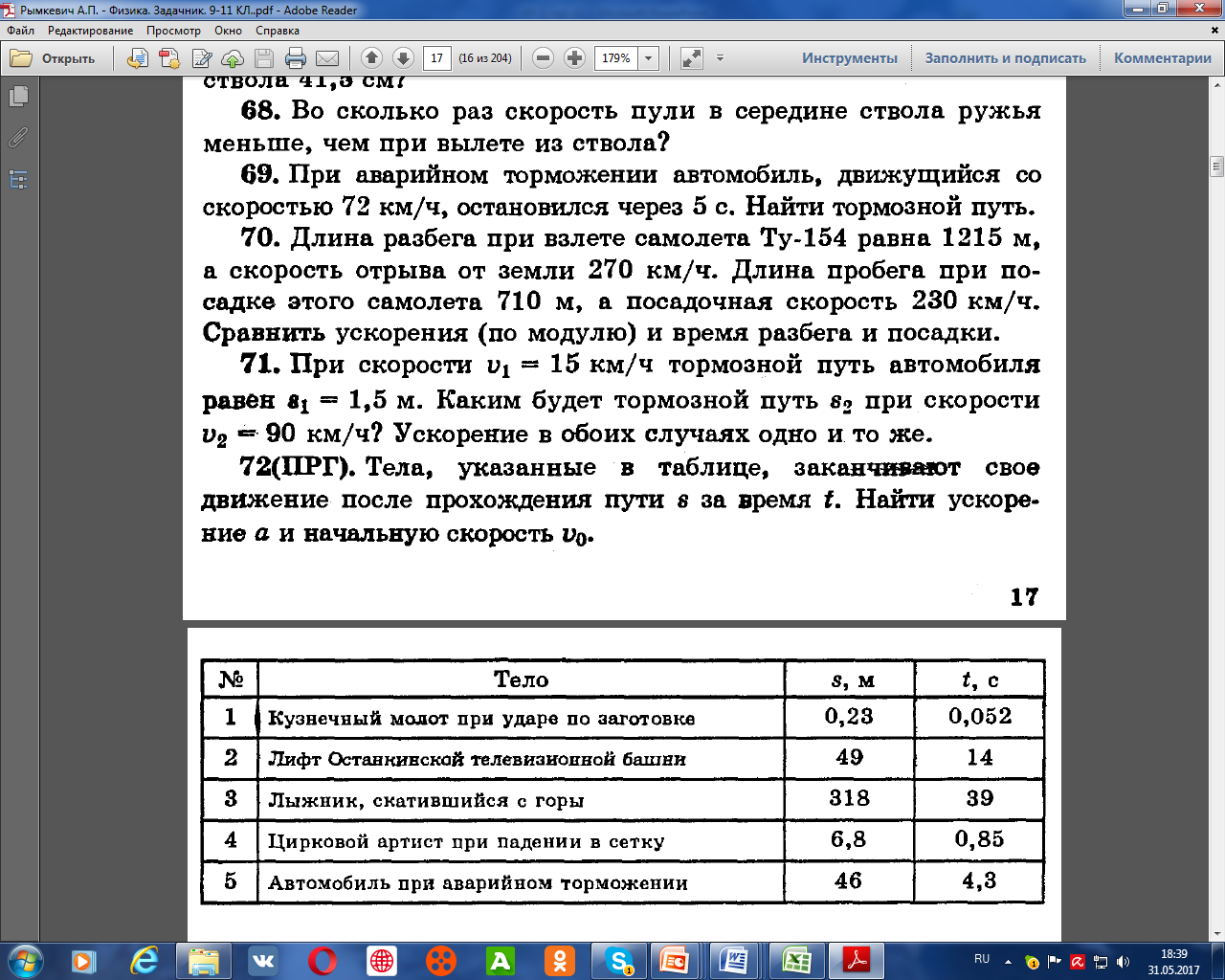 54
vк2 - vнач2
аt2
2а
2
vн = 72км/ч = 20м/с
vк = 0
t = 5с 
s-?
Автомобиль  тормозил равнозамедленно (равноускоренно).
а
vнач
x
v0t  +
s =
s =
Построим график скорости.
v
Площадь под графиком скорости  численно равна пути
20м/с
s = 20·5 = 100м
t,с
s,м
5с
Ответ: автомобиль остановится проехав 100м.
Стр.
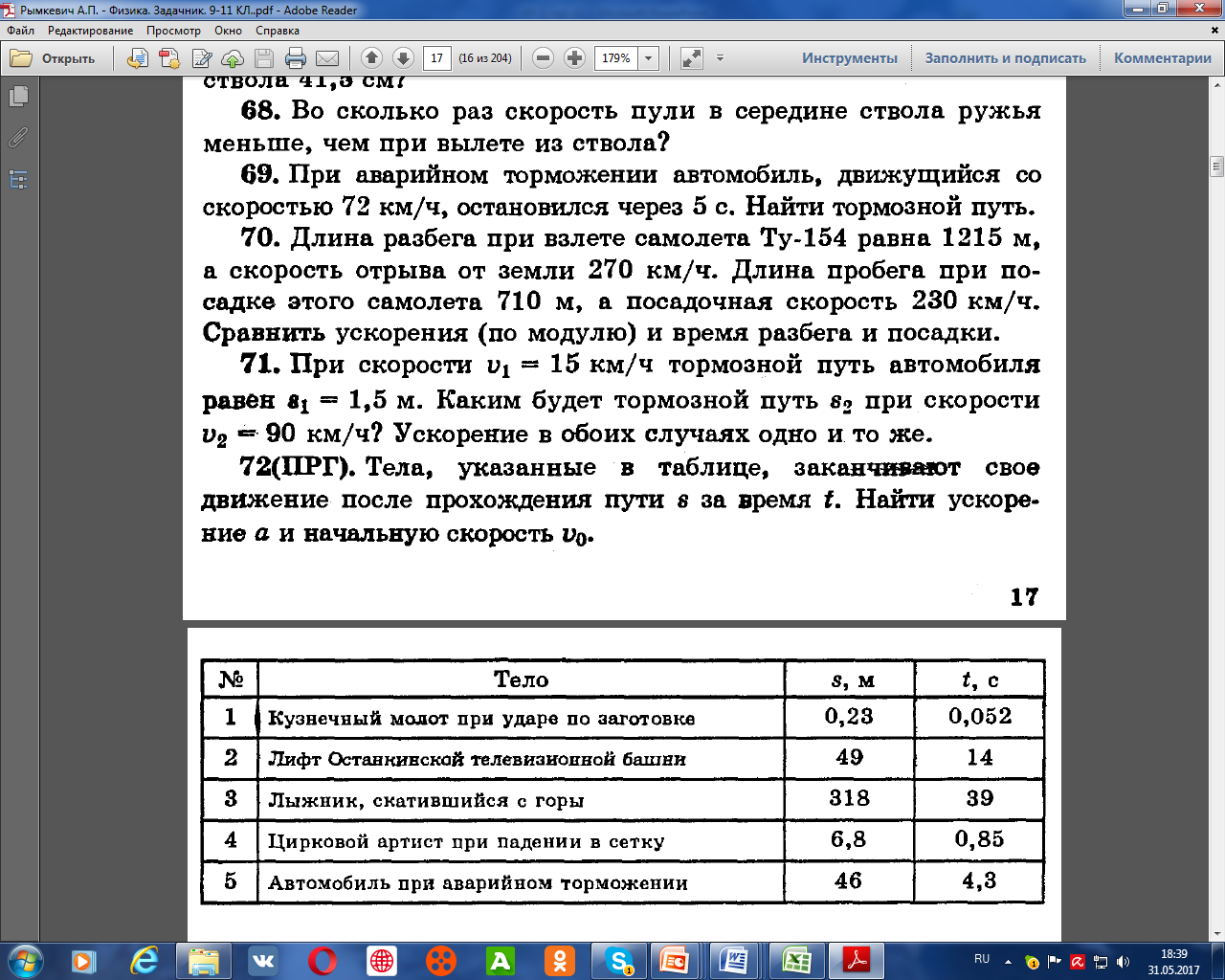 55
vраз2 - vнраз2
vктрм2 - vнторм2
vнторм2
vКраз2
атрмз
vнторм 2
-2атрмз
2аразг
2аразг
2атрмз
аразг
vКраз2
vКразб = 270км/ч 
=…75м/с 
vНразб = 0
vНпосад = 230км/ч
= 64м/с
vКпосад = 0
sразб =sпосад
аразб /апосад-?
Самолёт разгонялся равноускоренно.
атрм
vнач
арзг
vкнч
x
sразг =
Самолёт тормозил равнозамедленно.
sтрм =
x
По условию sразб =sпосад
=
=
Ответ: ускорение при разбеге больше в 1,4 раза, чем при посадке.
Стр.
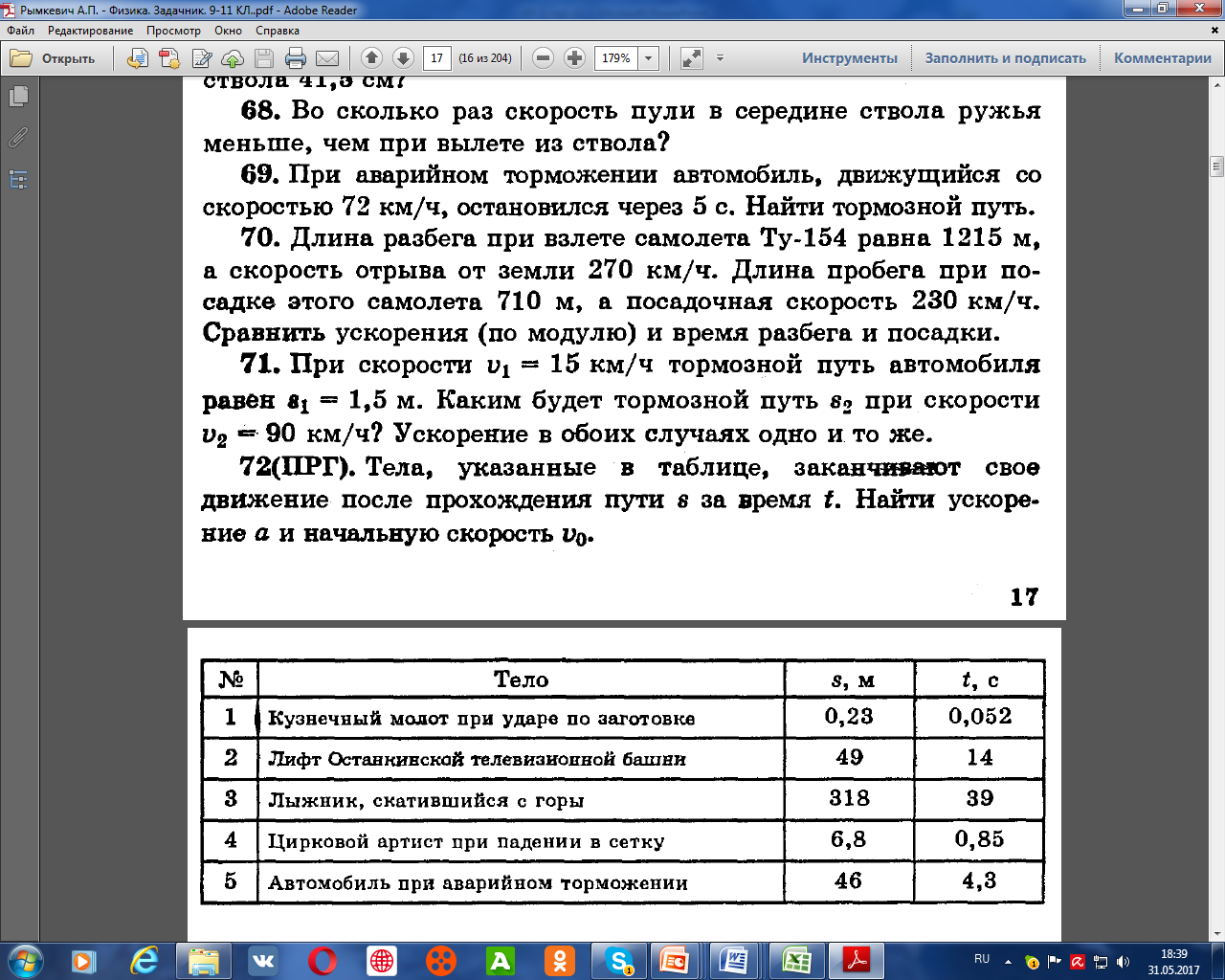 55
атрмз
аt2
vнторм 2
аразг
vКраз2
2
vКразб = 270км/ч 
=…75м/с 
vНразб = 0
vНпосад = 230км/ч
= 64м/с
vКпосад = 0
sразб =sпосад
аразб /апосад-?
Самолёт разгонялся равноускоренно.
атрм
vнач
арзг
vкнч
x
Самолёт тормозил равнозамедленно.
По условию sразб =sпосад
v,м/с
x
75м/с
64м/с
s =
=
t,с
Ускорение при разбеге больше в 1,4 раза, значит время меньше, а площади одинаковы
Стр.
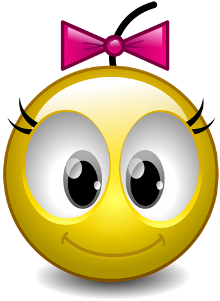 Домашнее задание.
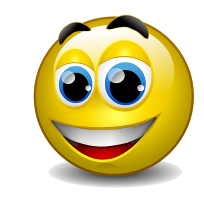 Гр №6  //к т№4
№134,136,137,138,139
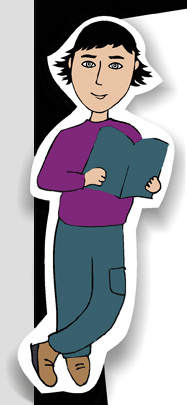 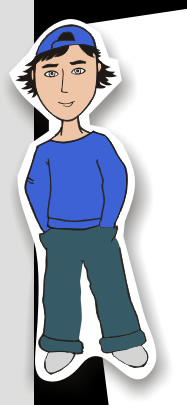 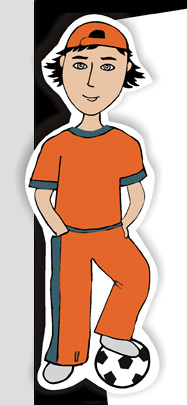 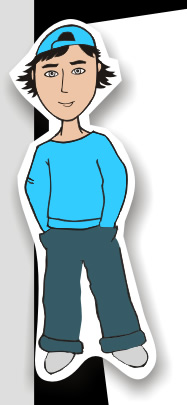 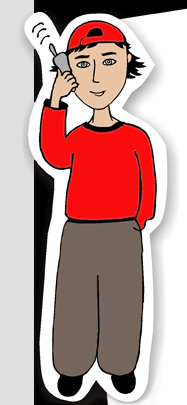 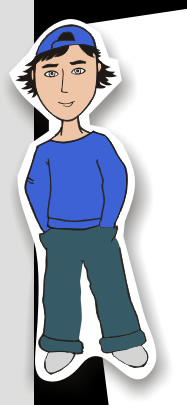 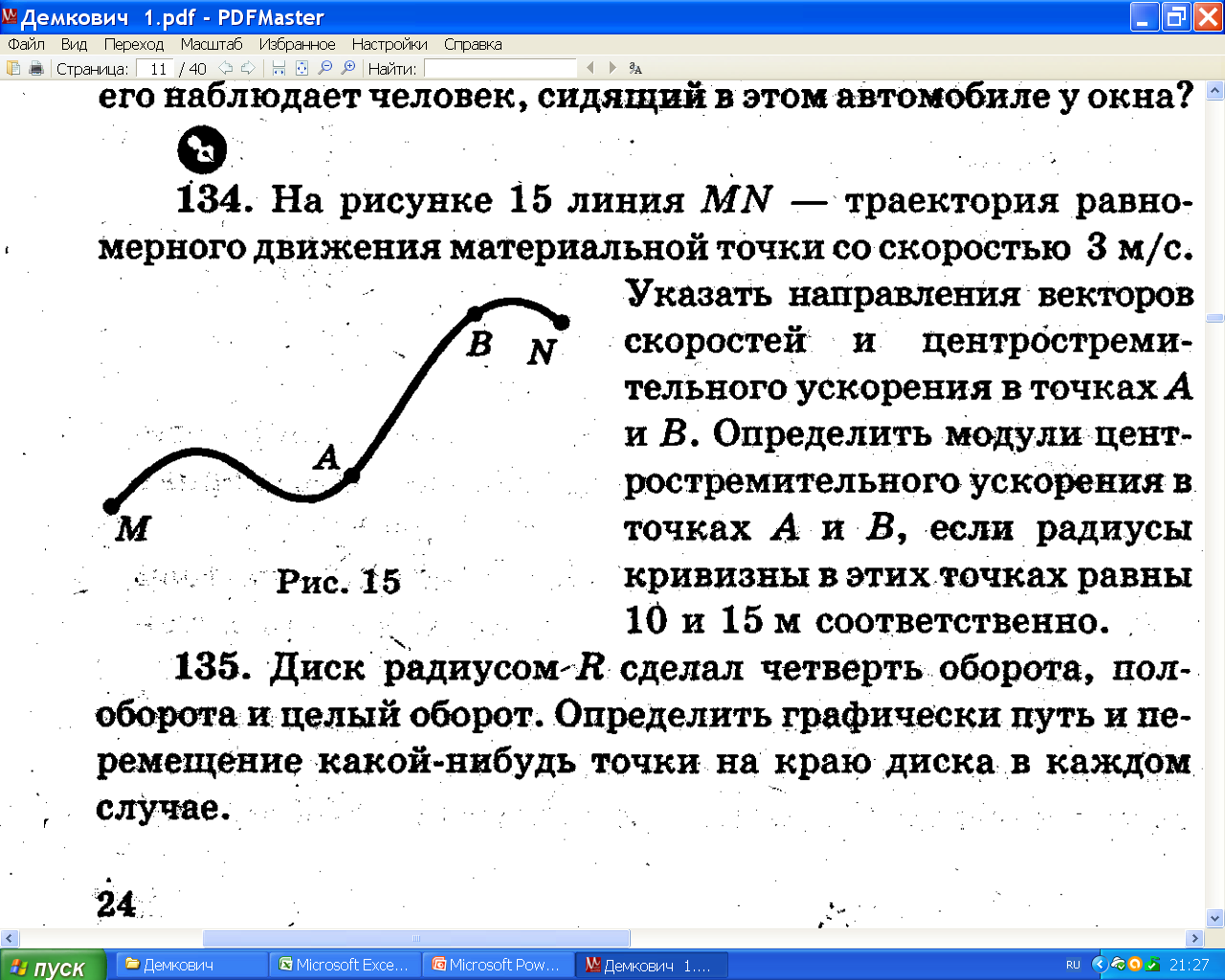 61
v
v
aц
aц
=     м/с2
ацА=
ацВ=
ац=
32
v2
32
=     м/с2
10
R
15
Ответ:
Стр.
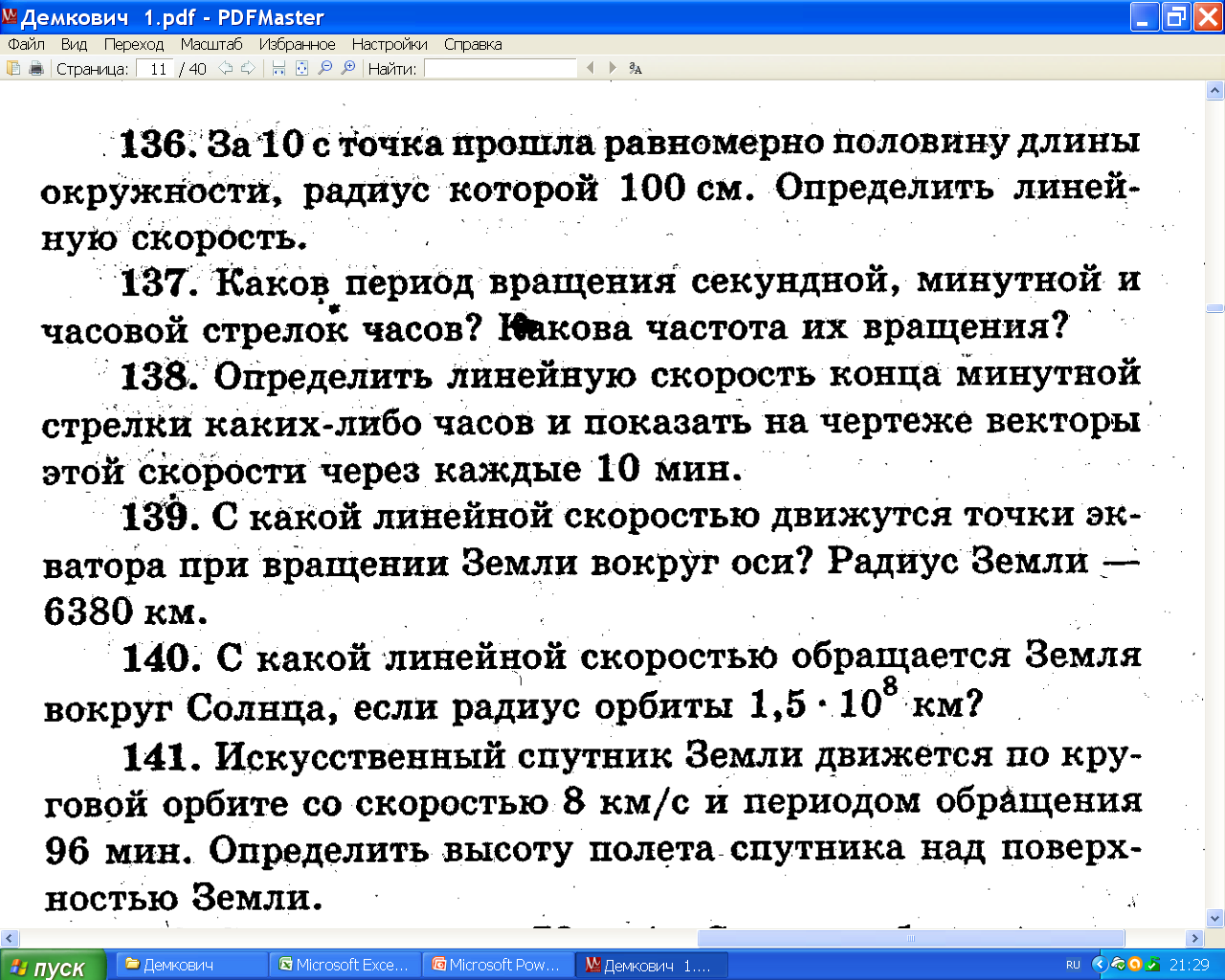 62
T
24·3600
v
2R
v =
aц
R =6380000м
t = 24·3600c
2·3,14·6380000
v =
v -?
=464м/с
а= ?
R
=0,03м/с2
ац=
ац=
4642
v2
Ответ: линейная скорость любой точки на экваторе Земли составляет около 464м/с. Ускорение же составляет 3см/с2 т.е. направление скорости меняется очень медленно.
R
6380000
Стр.
63
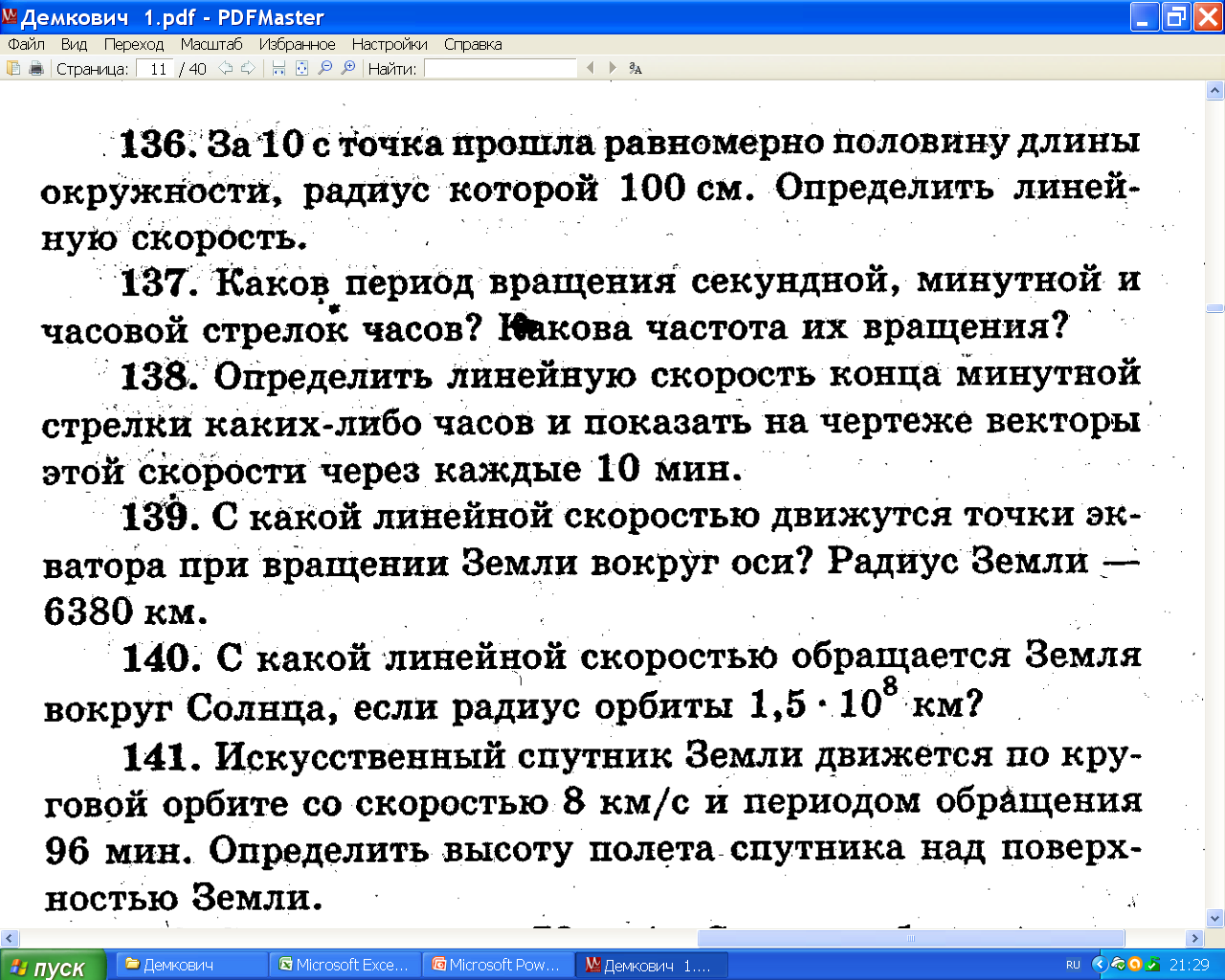 T
20
v
2R
aц
v =
R =1м
t =10c
6.28·1
=0,314 м/с
v =
T =20c
v -?
=0,098м/с2
0,314 м/с 2
ац=
ац=
v2
Ответ: период вращения данной точки 20с, её скорость 0,3 м/с, быстрота изменения направления скорости …..м/сс.
R
1
Стр.
137. Каков период обращения часовой, минутной и секундной стрелок часов. Какова их частота вращения?  //стр.14
64
T
v
R =5см=0,05м
n = 1/T
aц
nсек =     Гц
Tч =12·3600c
nмин =
Tм =3600c
nчас =
Tс =60c
2R
vсек =    м/c
nсек  -?
v =
vмин =  м/c
nмин  -?
vчас =  м/c
nчас  -?
aсек=    м/c 2
aмин =  м/c 2
aчас =  м/c 2
ац=
v2
Ответ: частота вращения секундной стрелки ….Гц, минутной -  ….Гц, часовой ….Гц.
R
Стр.14
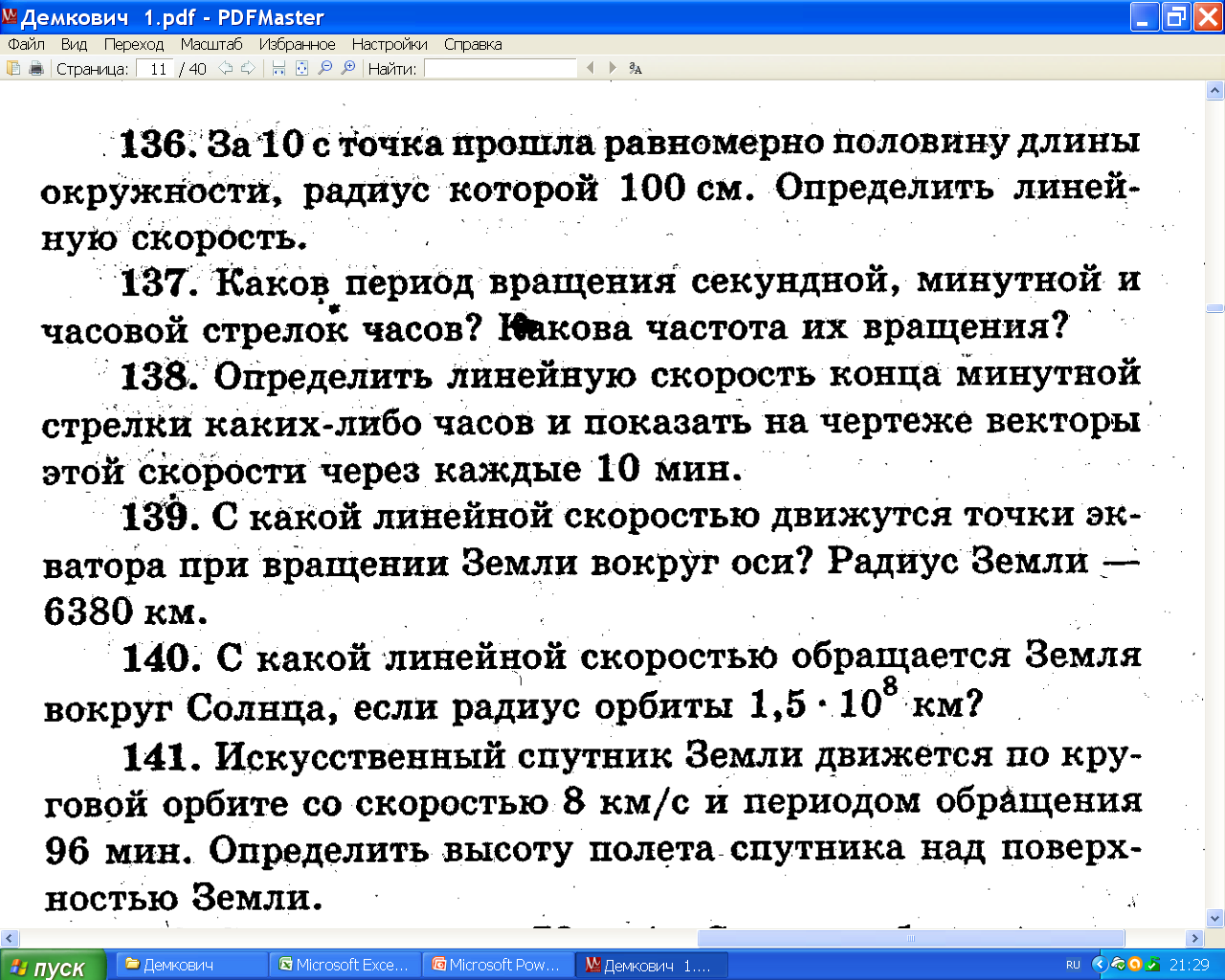 65
T
3600
v
15мин.
aц
R =5см=0,05м
t =3600c
2R
v =
v -?
2·3014·0,05
=     м/с
v =
ац=
v2
Ответ: линейная скорость конца минутной стрелки длиной 5см составляет…м/с. Ускорение же составляет ….  см/с2 т.е. направление скорости меняется по направлению очень медленно.
R
Стр.14
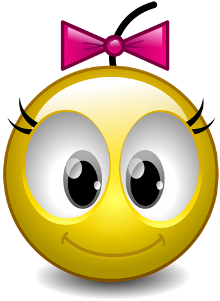 Домашнее задание.
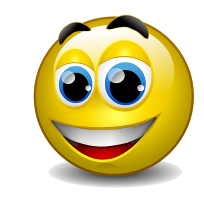 Гр №7 //повторение
№ 629,615,558,559,567 повторение
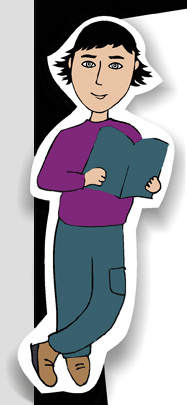 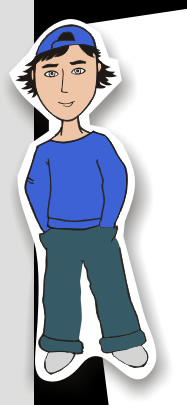 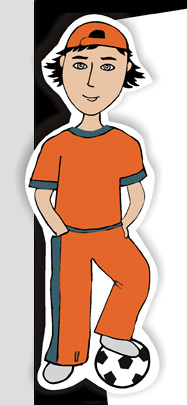 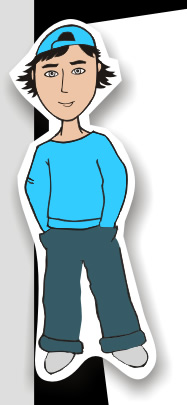 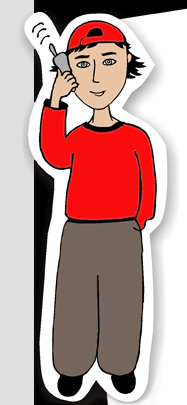 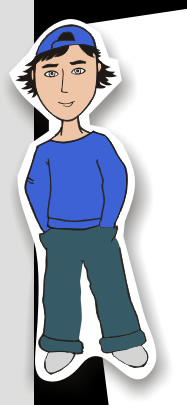 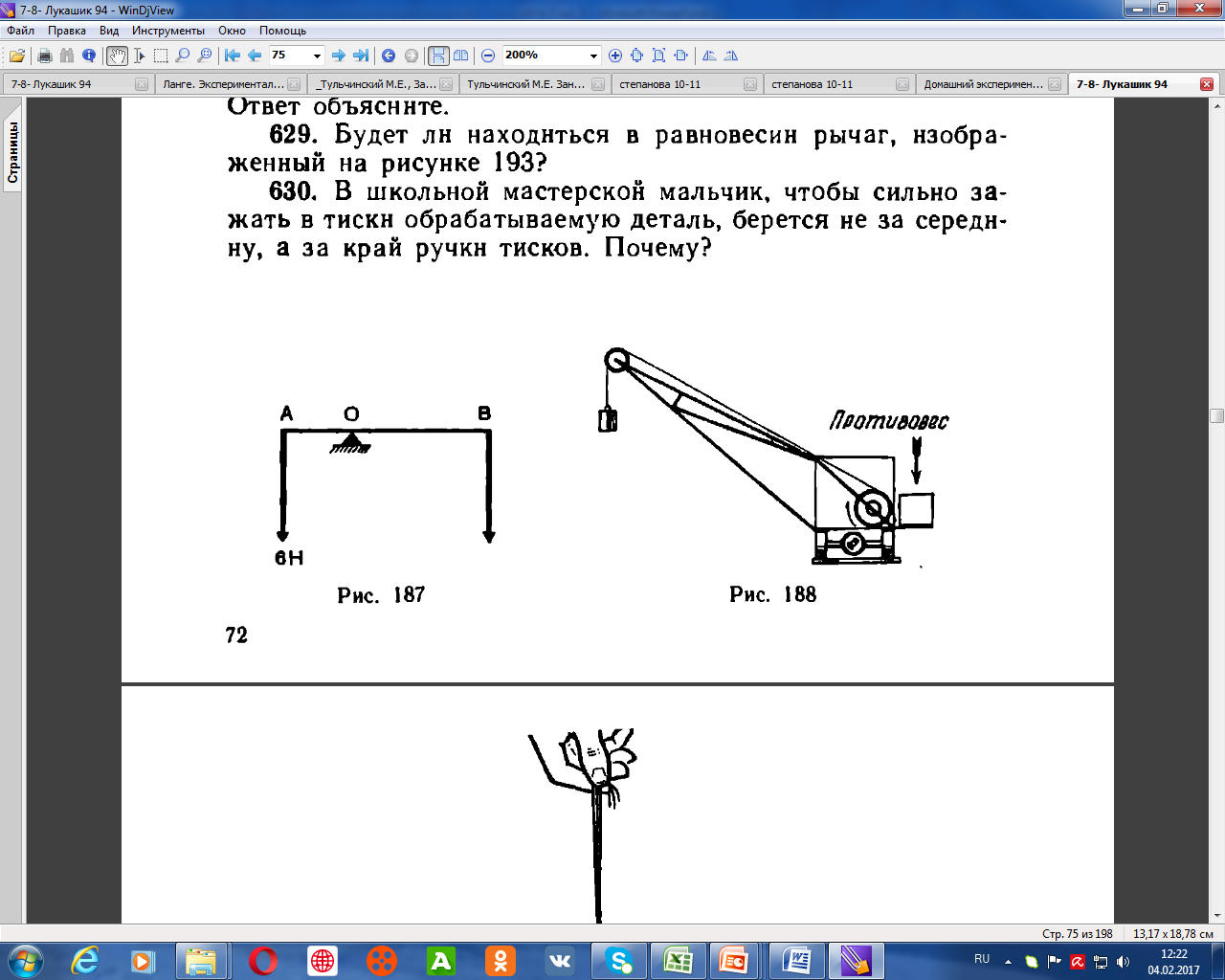 71
d1
d1=
d2=2d1
F1=19,6Н
F2-?
2d1
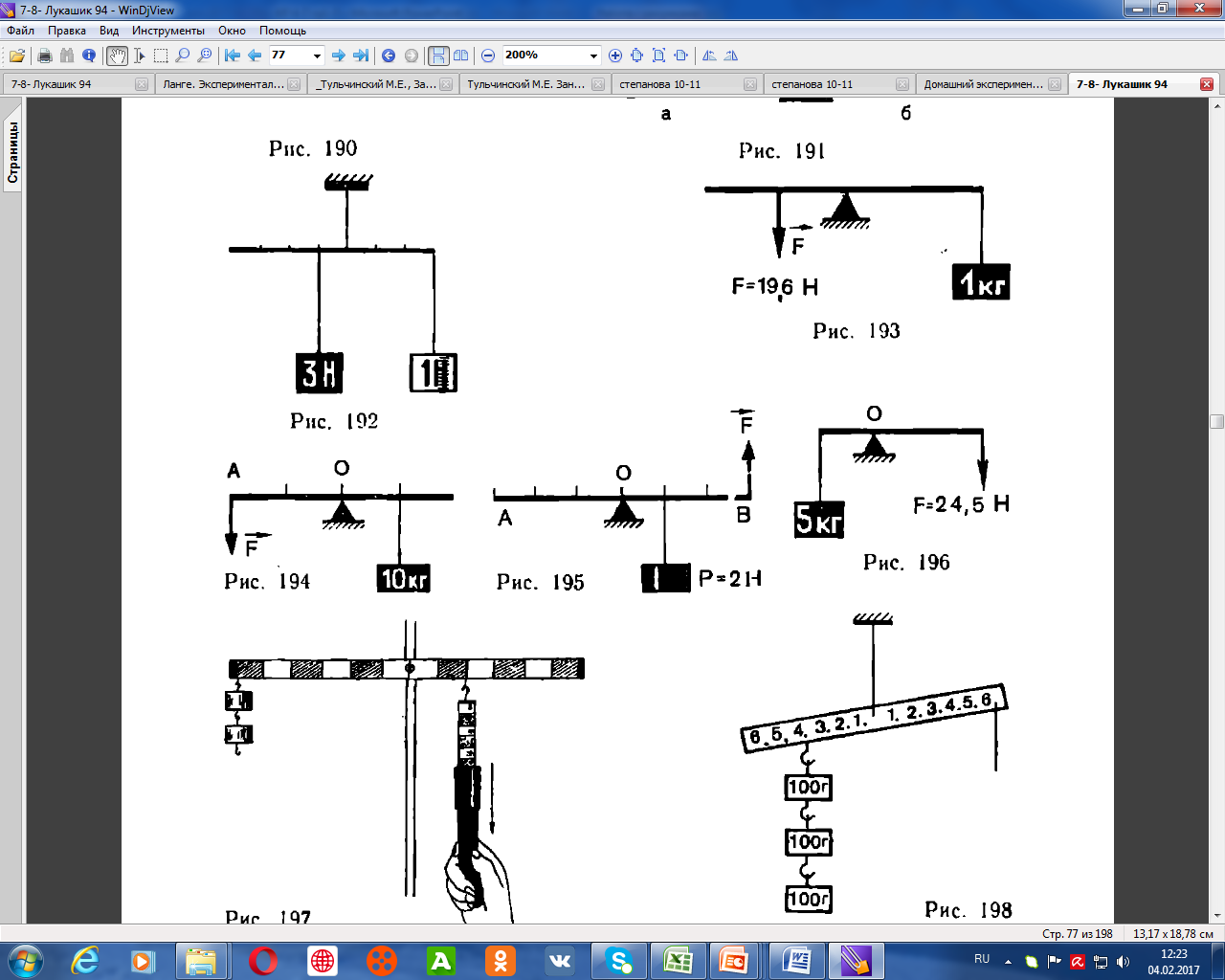 F2
Правило моментов
F2·d2 - F1·d1  =0
F2·d2 =F1·d1
F2 = 9,8Н
Ответ: правило моментов выполняется, значит рычаг в равновесии.
Стр.23
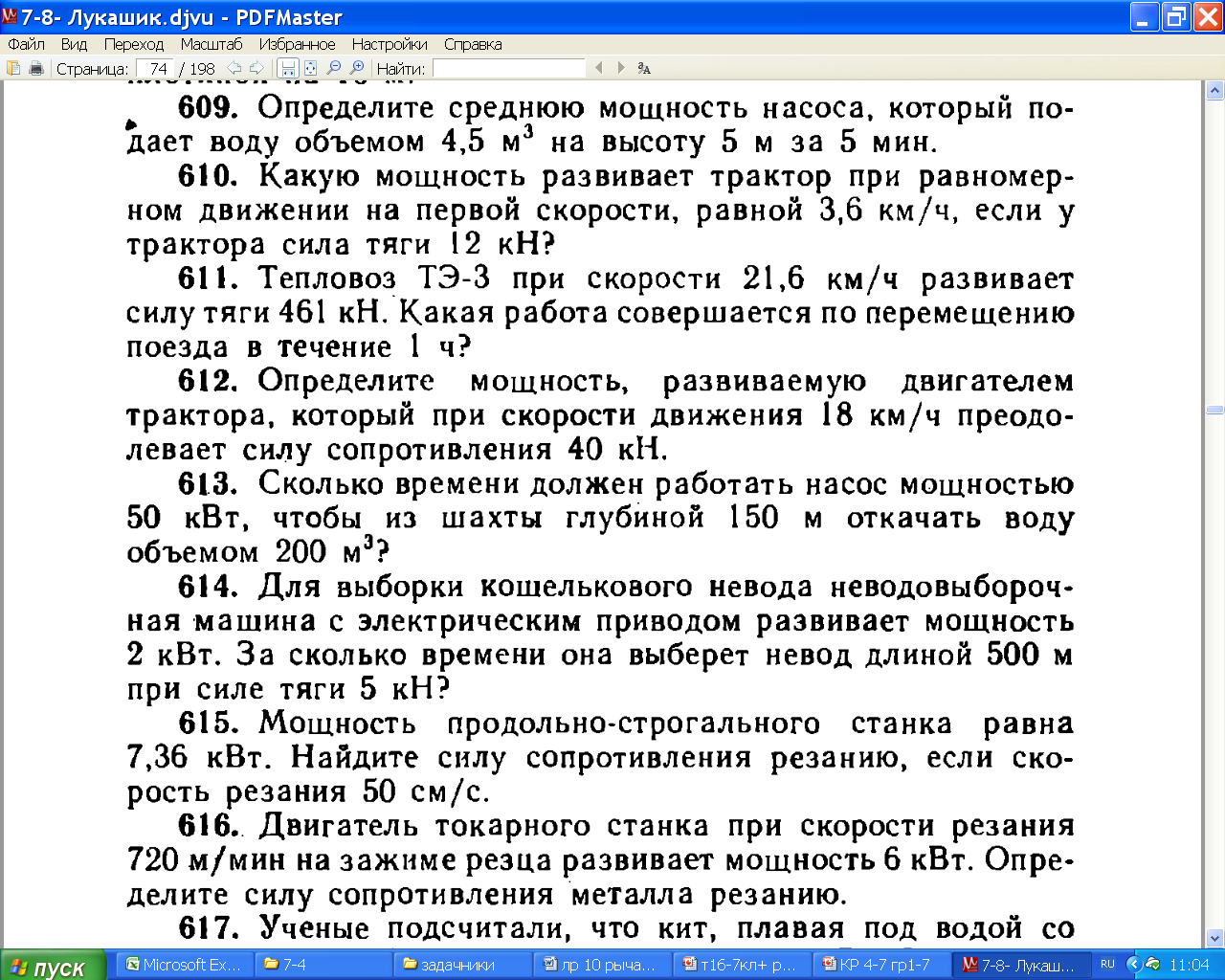 72
Деталь двигается равномерно
Потому что ox)Fмот-Fсопр  = 0
Fcпр -?
v =50 cм/c 
t= 1c
Nмот=7,36кВт
N
Fмот
v
?
oy) N – Mg = 0 (1з-н Н)
Fсопр
S=vt=0,5м/с·1с=
АFмот = NFмот t=
Mg
Fмот=Амот/s =
Амот=Fмотs
АF
= NF
Ответ: сила сопротивления резанию составила
t
Стр.23
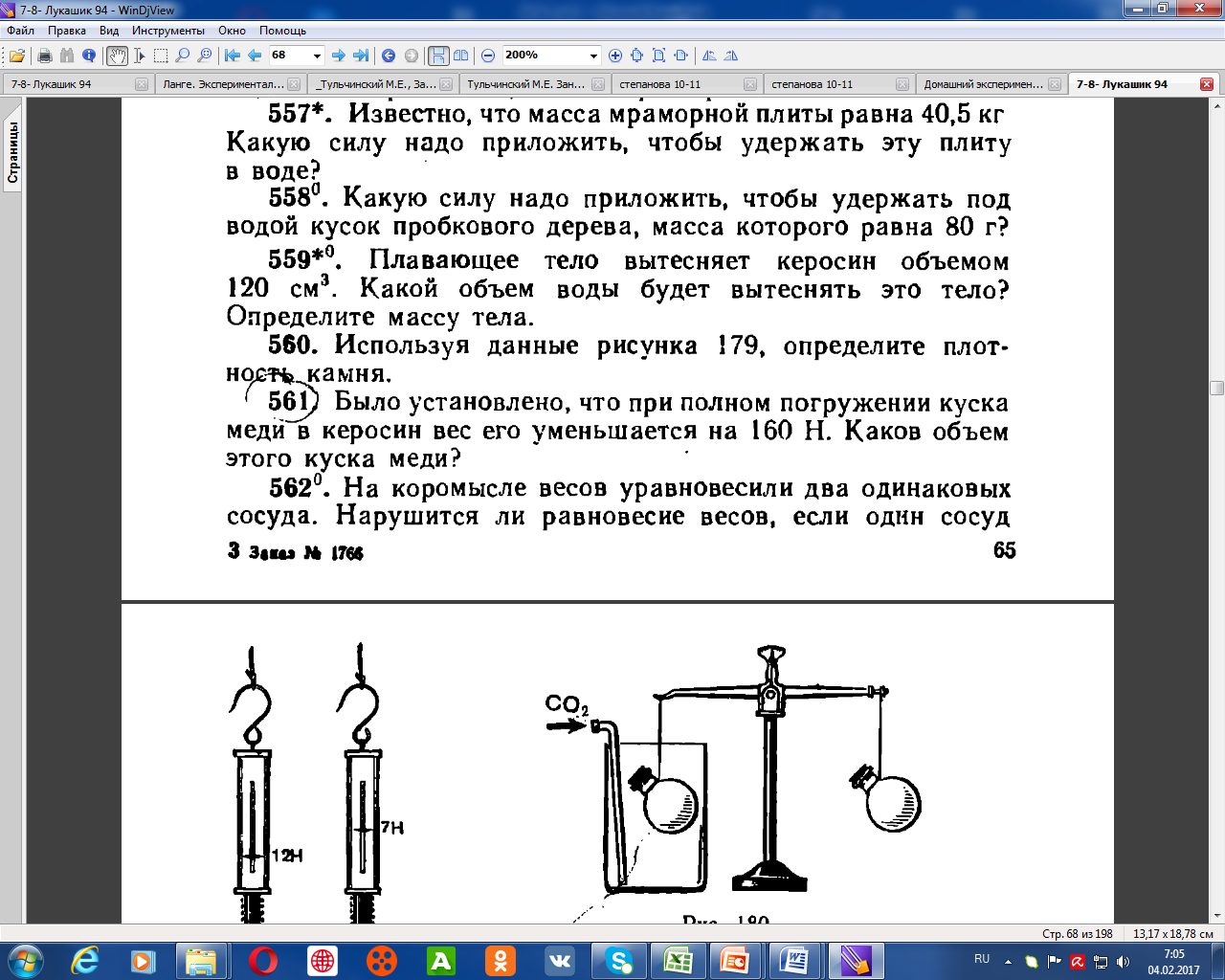 73
1.Найду объём дерева
M
0,08кг
Vмр=
=0,0002м3
Vмр=
m=80г=0,08кг
 мр=500кг/м3
Fруки -?
500кг/м3
мр
2.Найду выталкивающую силу
Fр
FВЫТ
2. FA=в gV =
1,57Н
1000кг/м3 ·9,8Н/кг·0,0002м3=1,57Н
3.Дерево в равновесии т.к.
Fвыт = Fр+Fтяж
Mg
0,8Н
1.57Н = Fр+0.8Н
Fр=0,77Н
0,77Н
Ответ: Для того, чтобы утопить кусок дерева массой 80г, приложим силу в 0,77Н,  значит он сможет выдержать груз весом 0,77Н массой 0,077кг,  77гр.
Стр.24
74
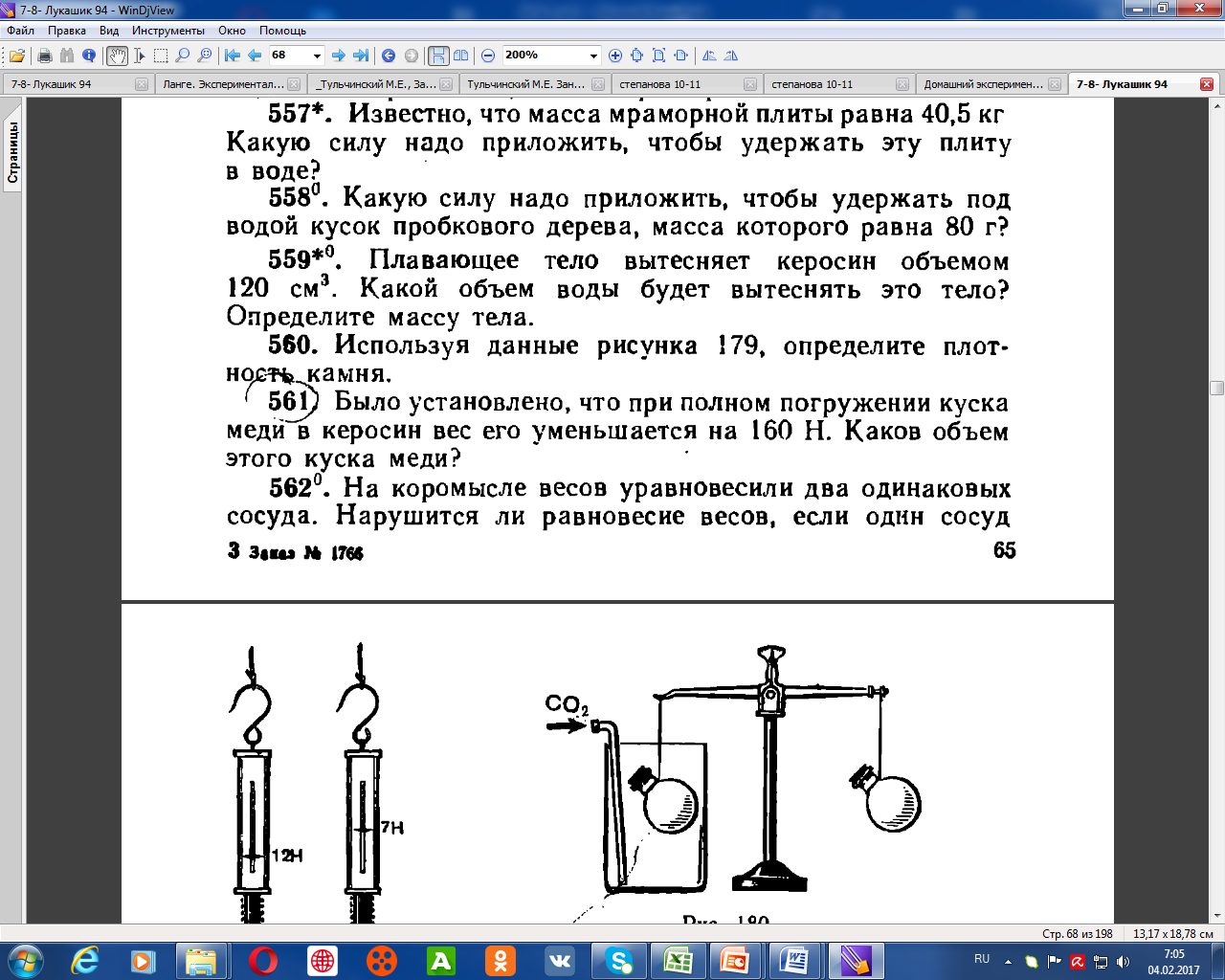 FA  =  в g VПОГР
FA  =  кер g VПОГР
Vпогр=120cм3
кер=800кг/м3
m -?
вода
керосин
т gVО
т gVО
mg
mg
Земля
1.Найду выталкивающую силу в керосине
0,94Н
0,94Н
FAвк=кер gVпогр=800кг/м3·9,8Н/кг·120м3/1000000 =
0,94Н
2.тело плавает
FA - mg = 0 (условие  равновесия)
mg =0,94Н
0,94Н
3. Архимедова сила в воде будет компенсировать ту же силу тяжести
FAвв=вод gVпвв=1000кг/м3·9,8Н/кг·Vпвв =0,94Н
VпогвВ = ….м3
Ответ: масса тела …кг, воды вытесняет…м3
Стр.24
75
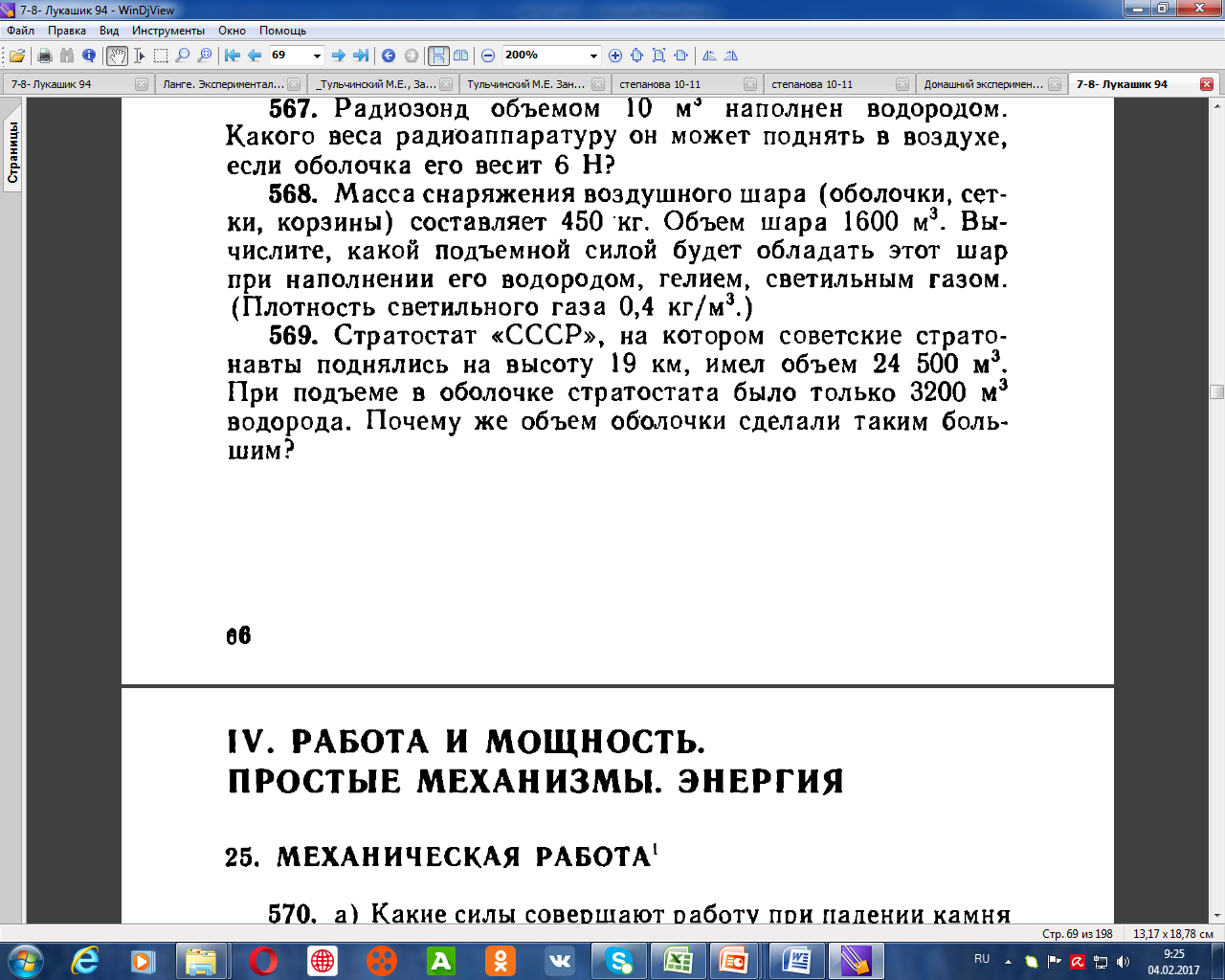 1.Найду выталкивающую силу
Vш=10м3
вод=0,09кг/м3
взд=1,29кг/м3
Mоб =0,6кг
mгр -?
FA=вз gV =
1,29кг/м3 ·9,8Н/кг·10м3=129Н
2. Воздушный шар  в равновесии
FA –Роб-Ргр = 0  (условие равновесия)
FA
129Н
воздух
129Н –6Н-Ргр = 0
Ргр=123Н
груз
123Н
Р
Земля
6Н
Mg
Ответ: радиозонд может поднять 
груз массой 12,3кг.
Стр.25
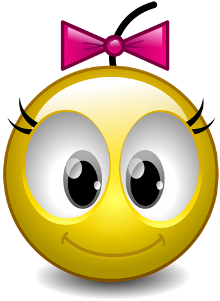 Домашнее задание.
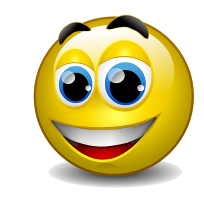 Гр №8 / к т№5
164,165,166,167, 168
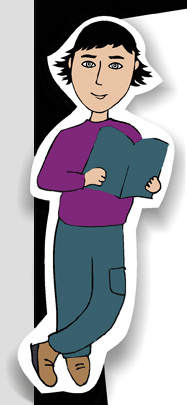 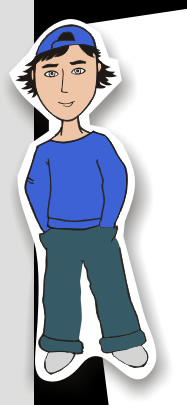 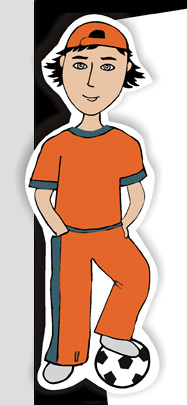 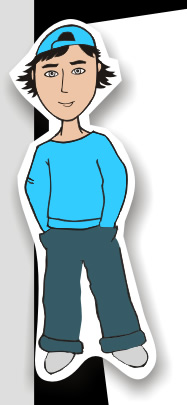 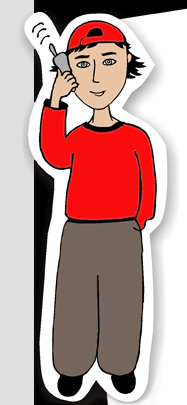 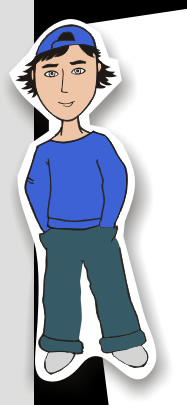 81
Группа №8 (164,165,166,167, 168)
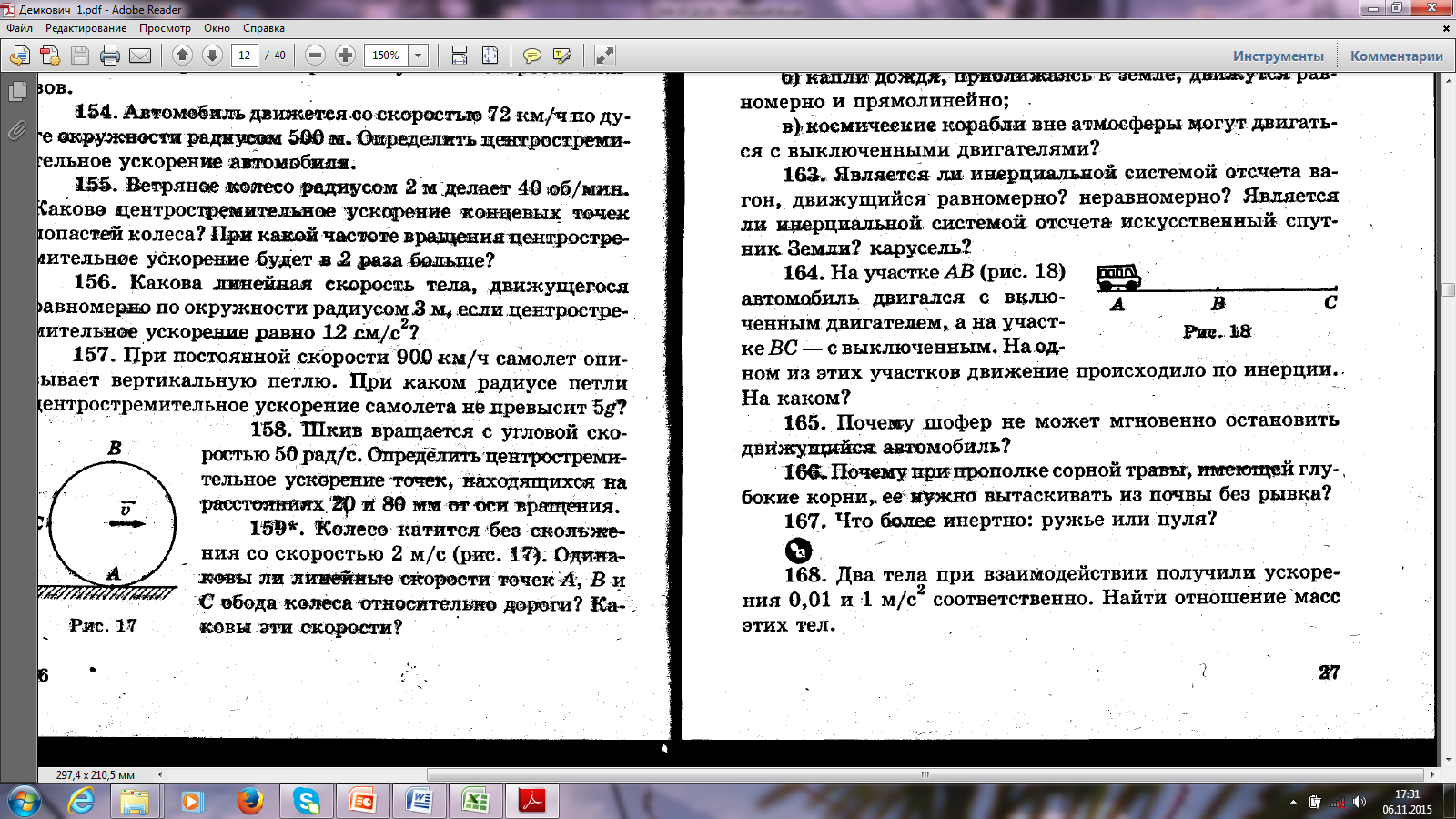 Явление сохранения скорости тела, когда на тело в направлении движения не действуют никакие другие тела, называется инерцией.
По инерции автомобиль двигался там, где он двигался равномерно.
Стр. 25
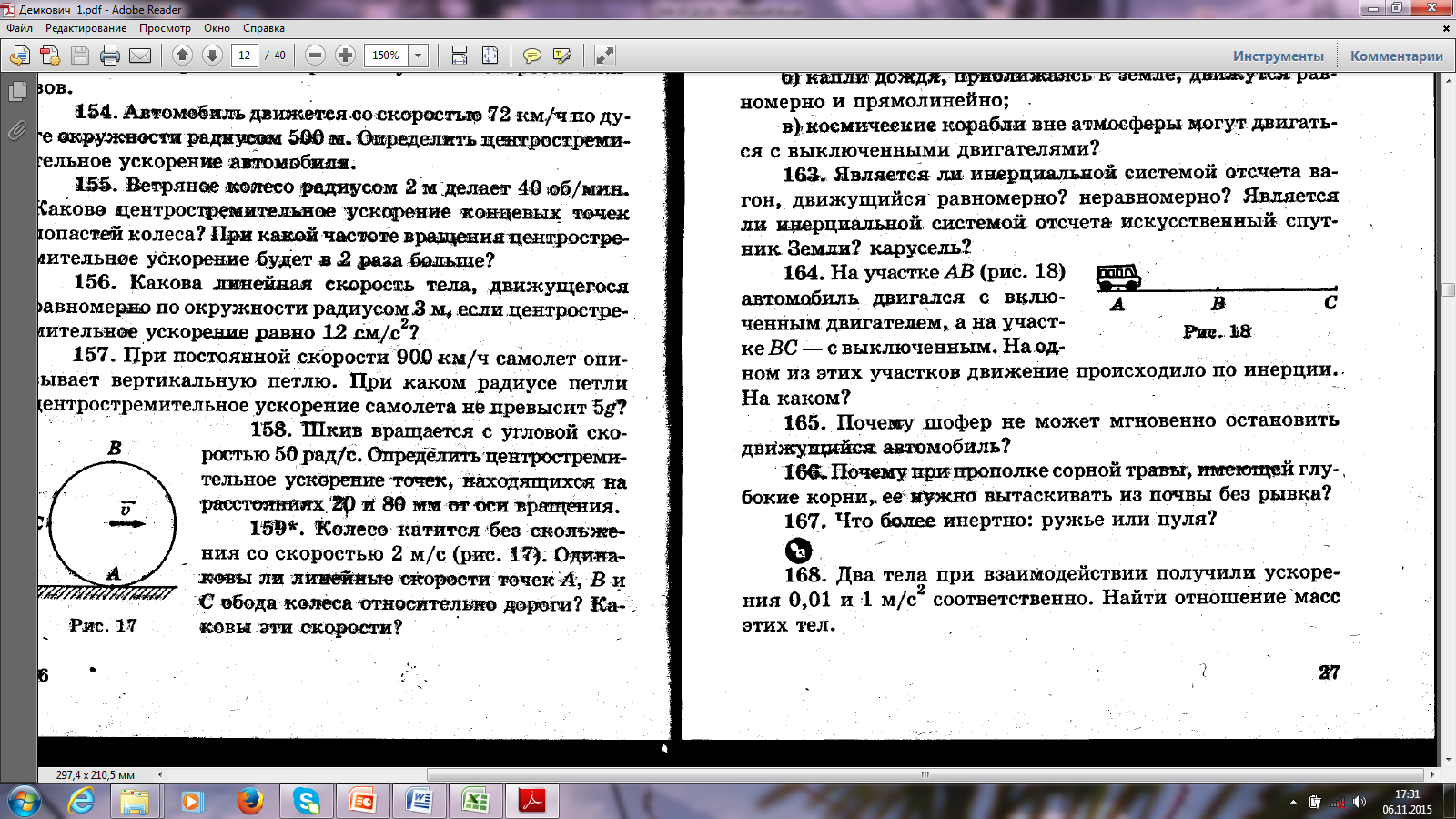 82
св-во  тел мешать v это  инертность
мера инертности - МАССА
Чем массивнее  тело, тем его труднее и остановить и разогнать.
Стр.26
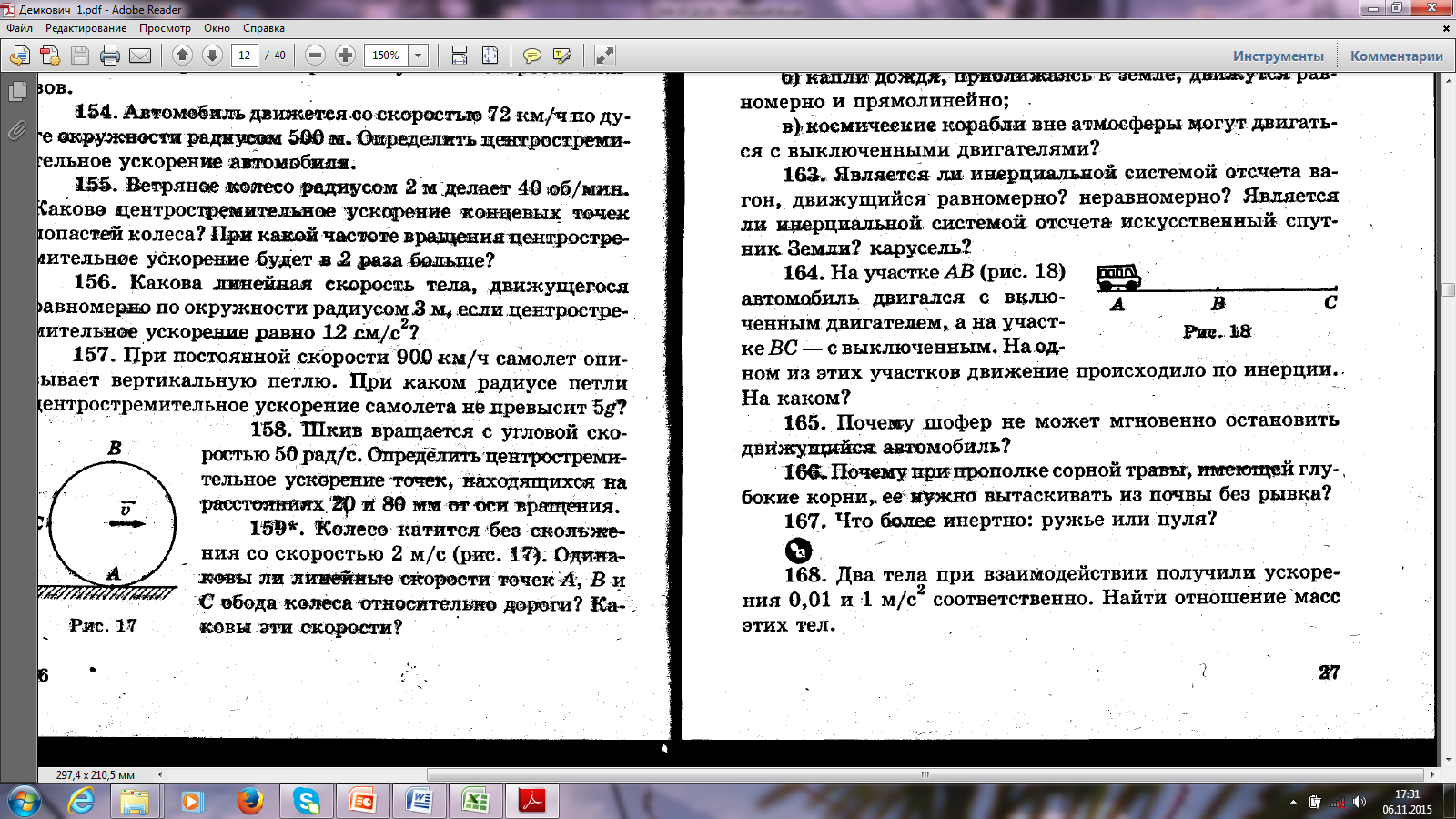 83
св-во  тел мешать v это  инертность
мера инертности - МАССА
Чтобы вытащить траву или морковку необходимо действовать без рывка, чтобы минимально проявилась инертность тела .
Стр.26
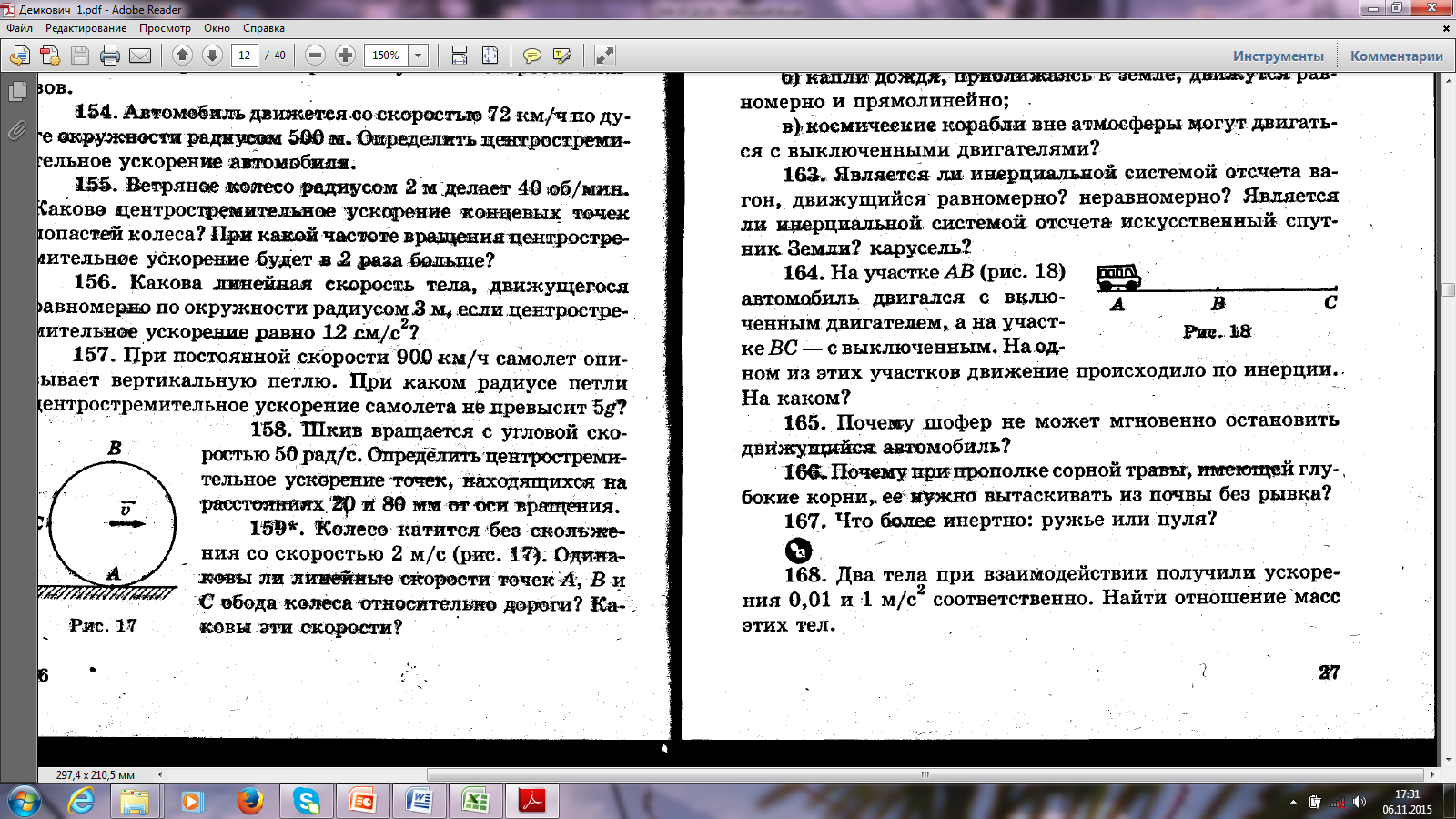 84
m2
m2
a1
m1
m1
a2
aружья=0,01м/сс
aпули=1м/сс
-?
апули
аружья
=
Ответ:  чем больше масса, тем меньше ускорение, значит, ружьё инертнее пули в 100 раз.
Стр.26
85
m2
m2
a1
m1
m1
a2
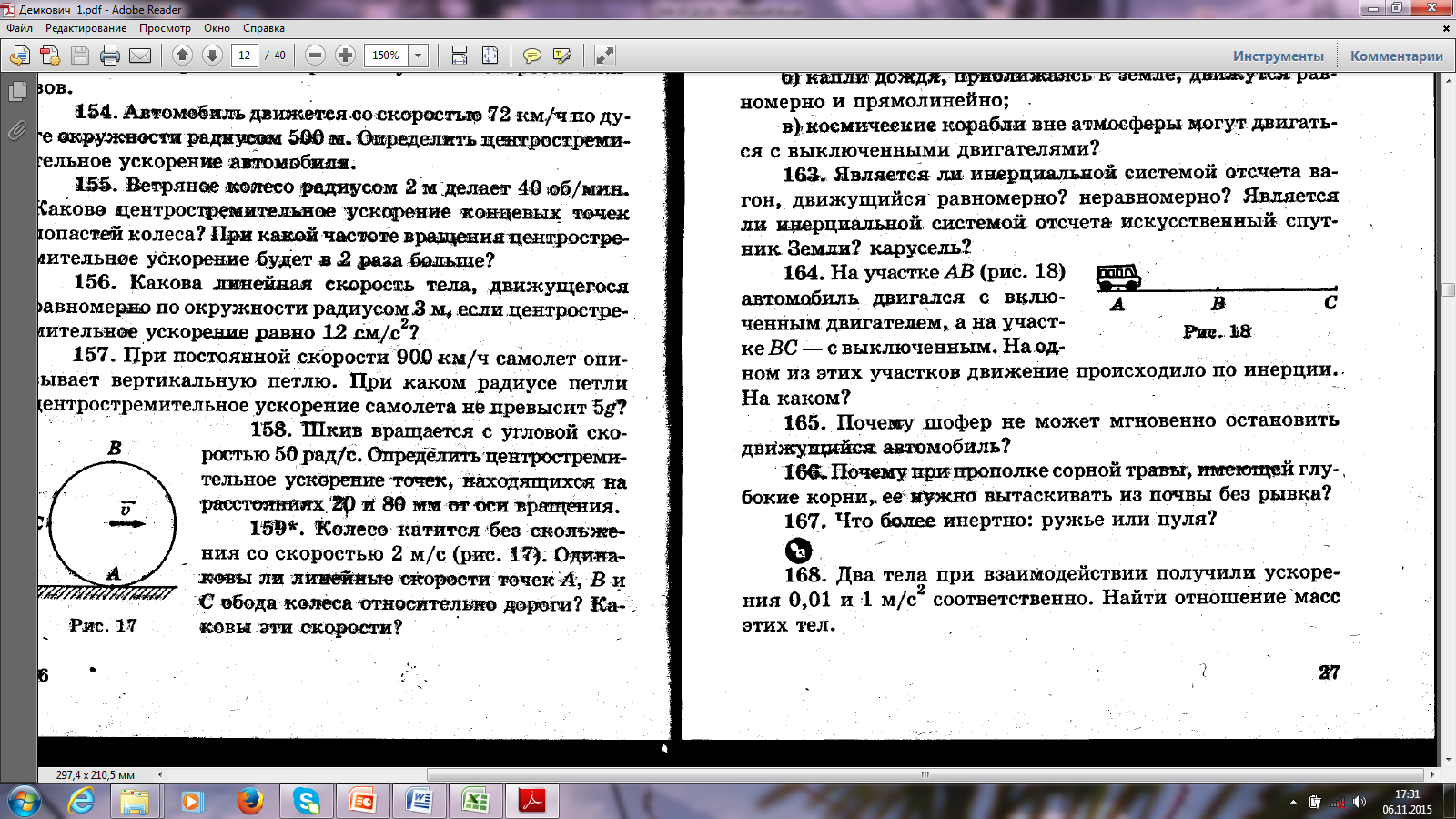 a2
a1
1
2
a1=0,01м/сс
a2=1м/сс
-?
=
Ответ: тело, имеющее ускорение 1м/сс, инертнее второго в 100 раз.
Стр.27
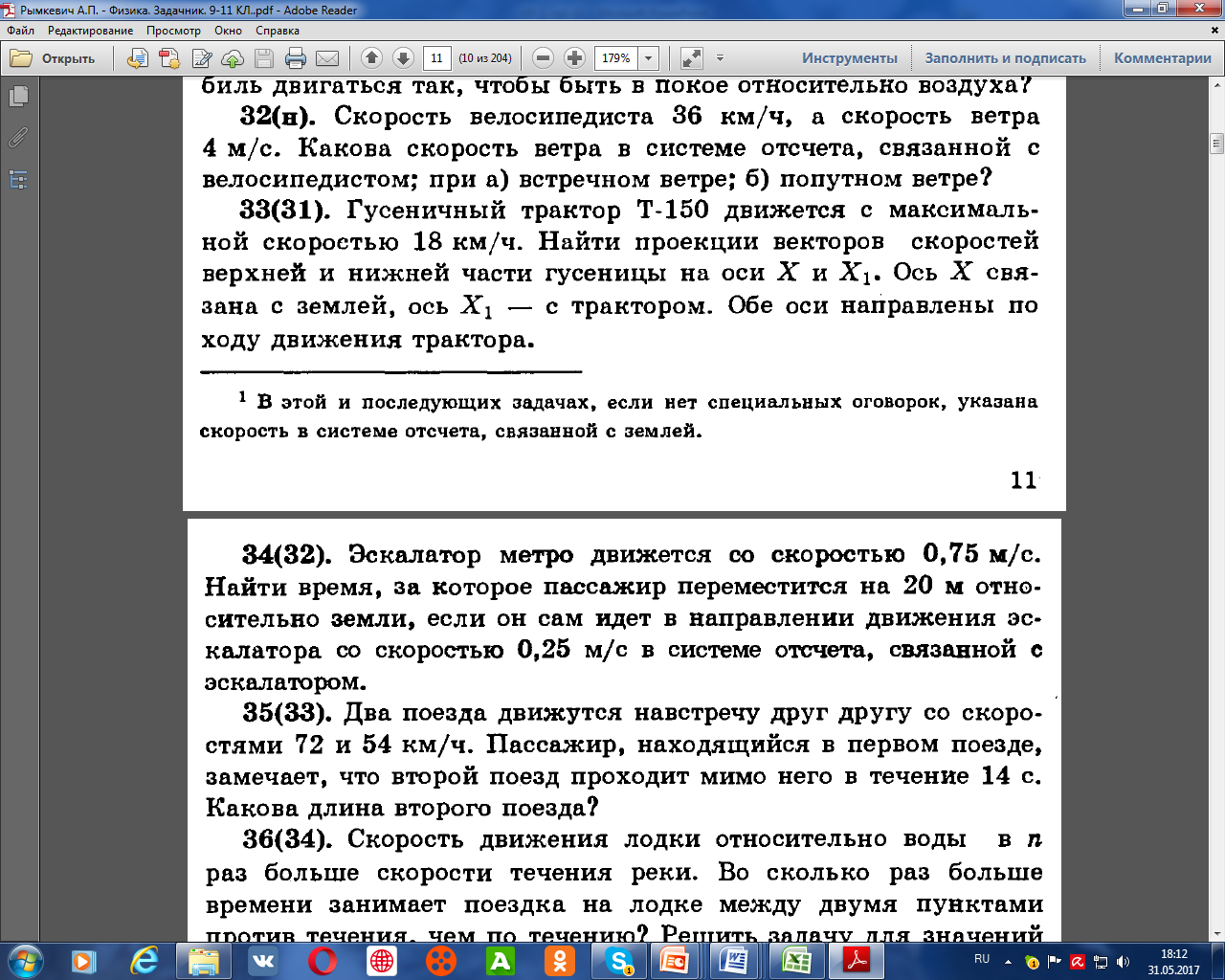 86
Относительно дороги
v1=72км/ч =  
             20м/с 
v2= 54км/ч =        
            15м/с 
t =14с
s2 -?
v1= -20м/с
v2= 15м/с
x
1.С.о. свяжем с первым поездом, скорость второго относительно первого v2’ = – 35м/с
2. Найду длину второго поезда
s2=v2’·t =
Ответ: длина второго поезда …..м
Стр.27
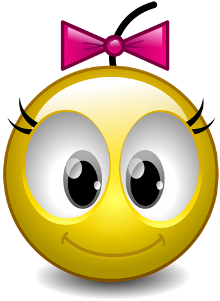 Домашнее задание.
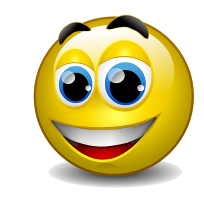 Гр №9 
183,184,185,186,181
 2з-н т6
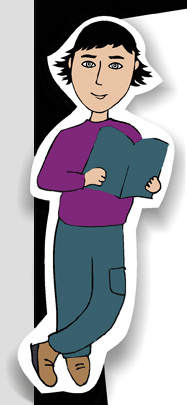 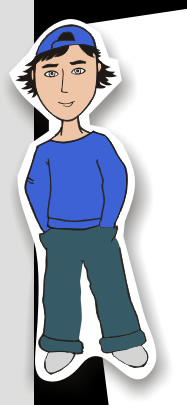 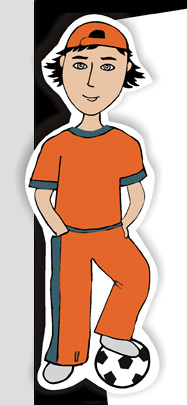 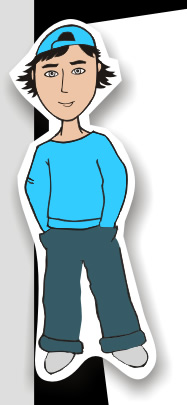 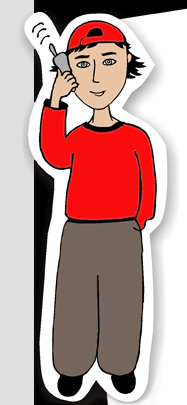 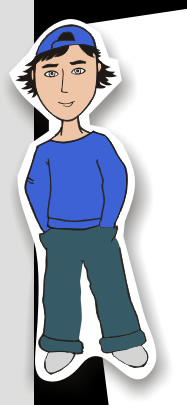 «3» – краткое условие, эскиз, описано движение  и законы Ньютона!
«4» выписаны все закономерности задачи
«5»- все вычисления и полный 
развёрнутый ответ
Проверим задачи группы №3
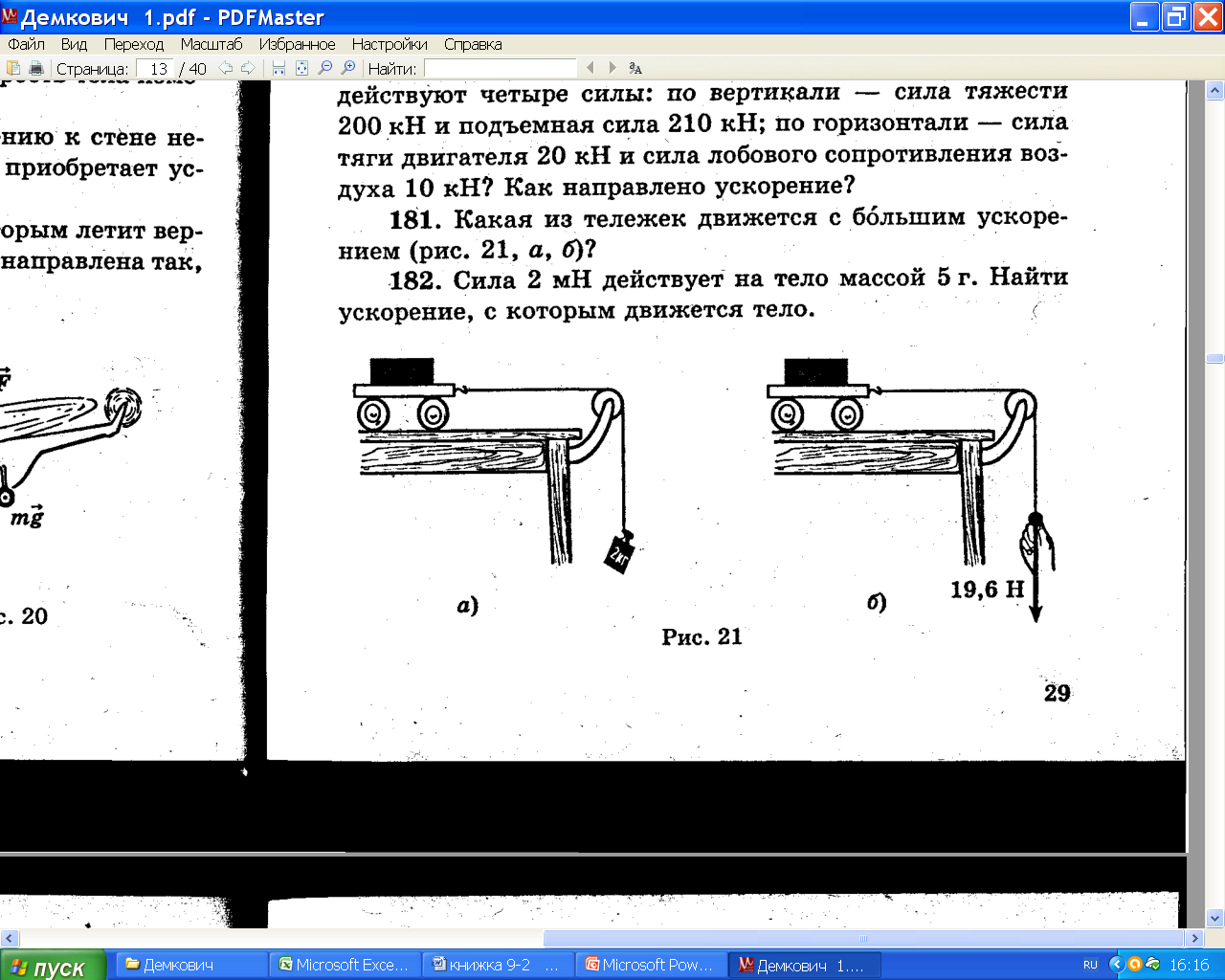 91
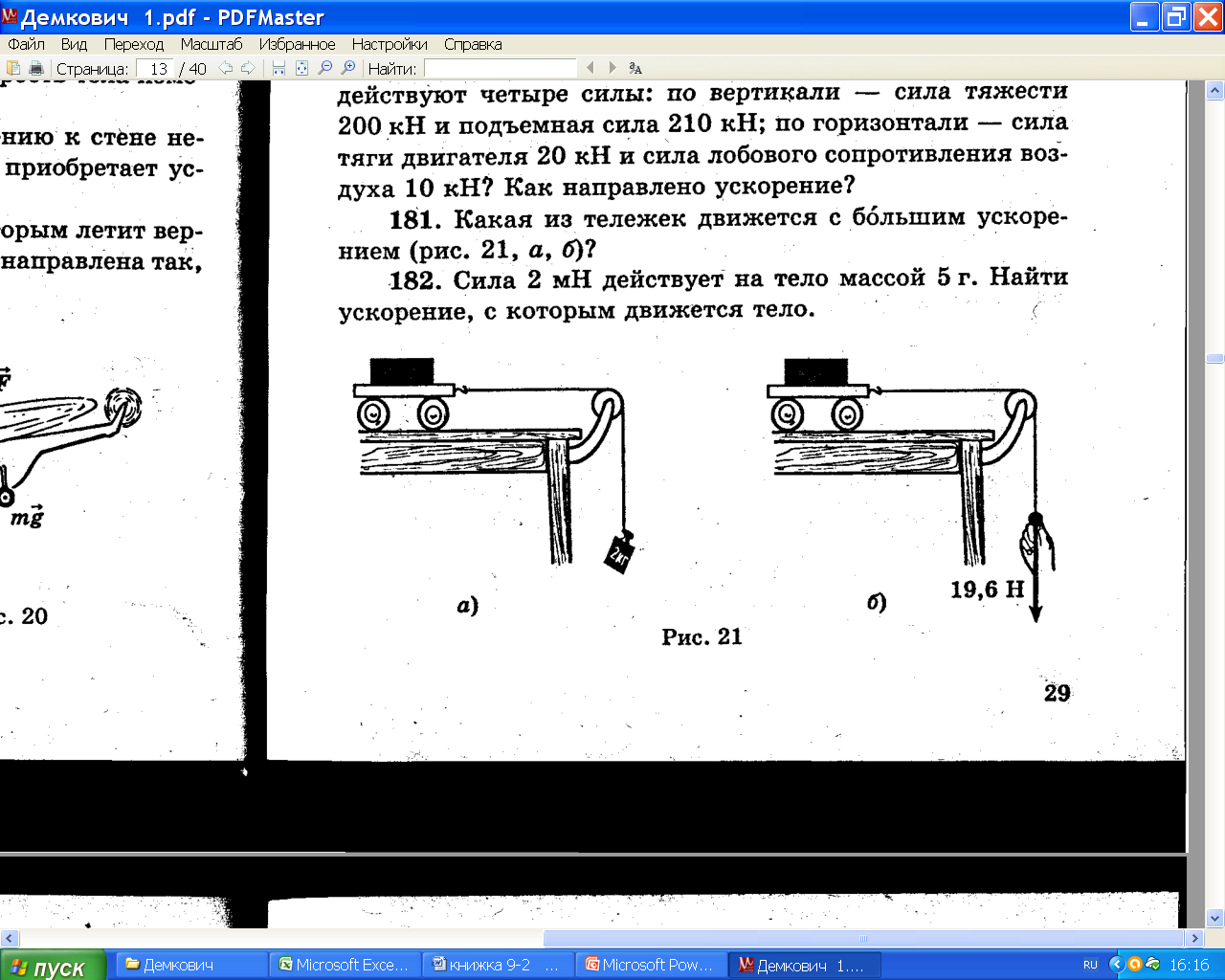 а
а2
Пусть масса тележки
M=1кг
19,6Н
mg= (m+М)·a (2з-н Н)
F= М·a2 (2з-н Н)
19,6Н =3кг·a
19,6Н=1кг·a2
mg
6,5м/сс =a
19,6м/сс=a2
Ответ: во втором случае разгоняется меньшая масса, поэтому ускорение больше.
Стр.28
92
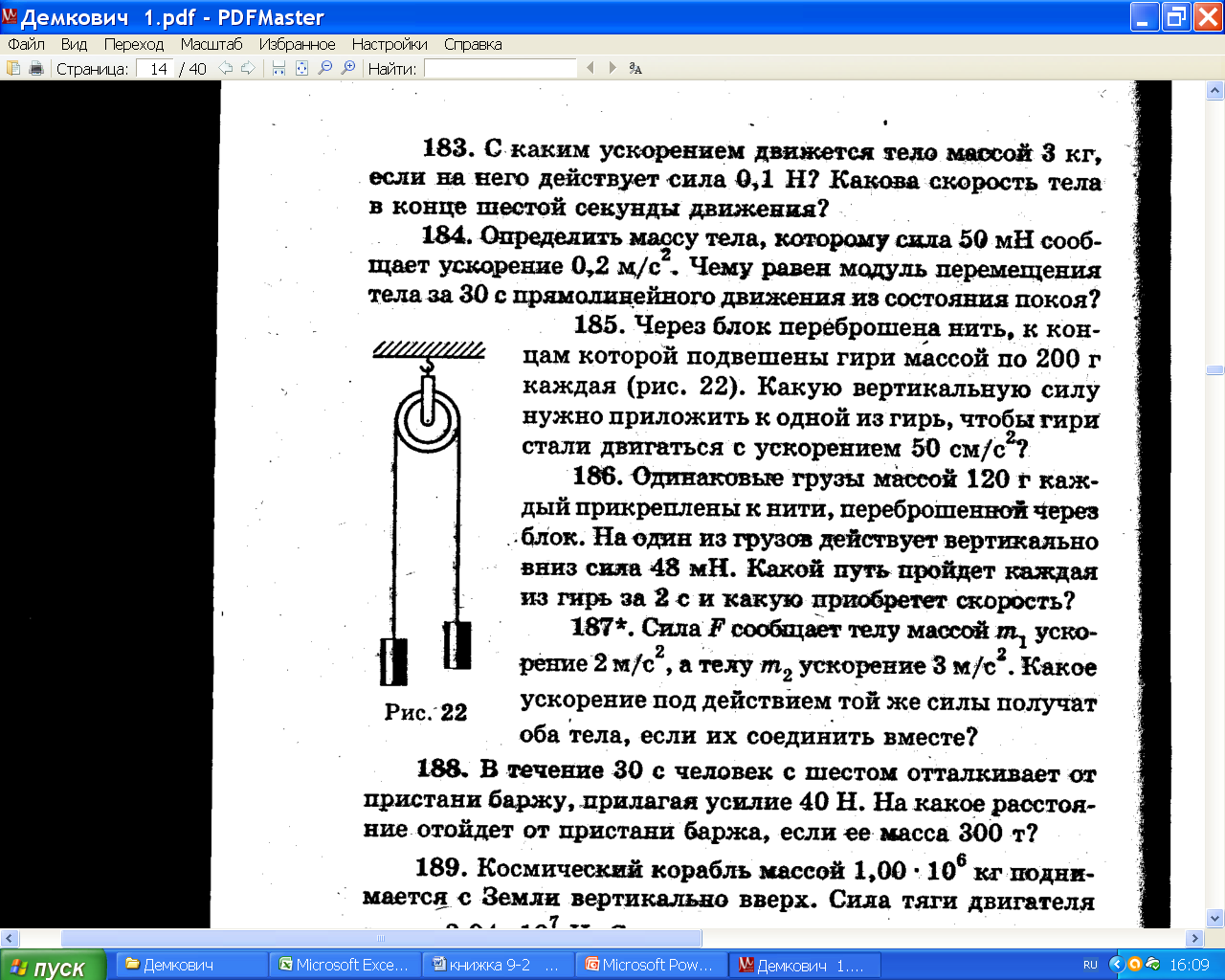 30Н
Движение ускоренное потому что…
oy) N–mg =0  (1з-н Н) ox) F= m·a (2з-н Н)
m=3кг
F=0,1H
N
0,03м/сс=a
0,1Н
Fм
2.За время разгона  
v=vн+at (vн=0)
а
a =?
30Н
v(6с) -?
v=0,03·6с = 0,18м/с
3. За эти 6с тело пройдёт  s м;     s=vнt+a·…..      (vн=0)
mg
Ответ: ускорение данного тела составит 0,03м/сс, за6с скорость вырастет до 0,18м/с и оно пройдёт путь ….м.
Стр.28
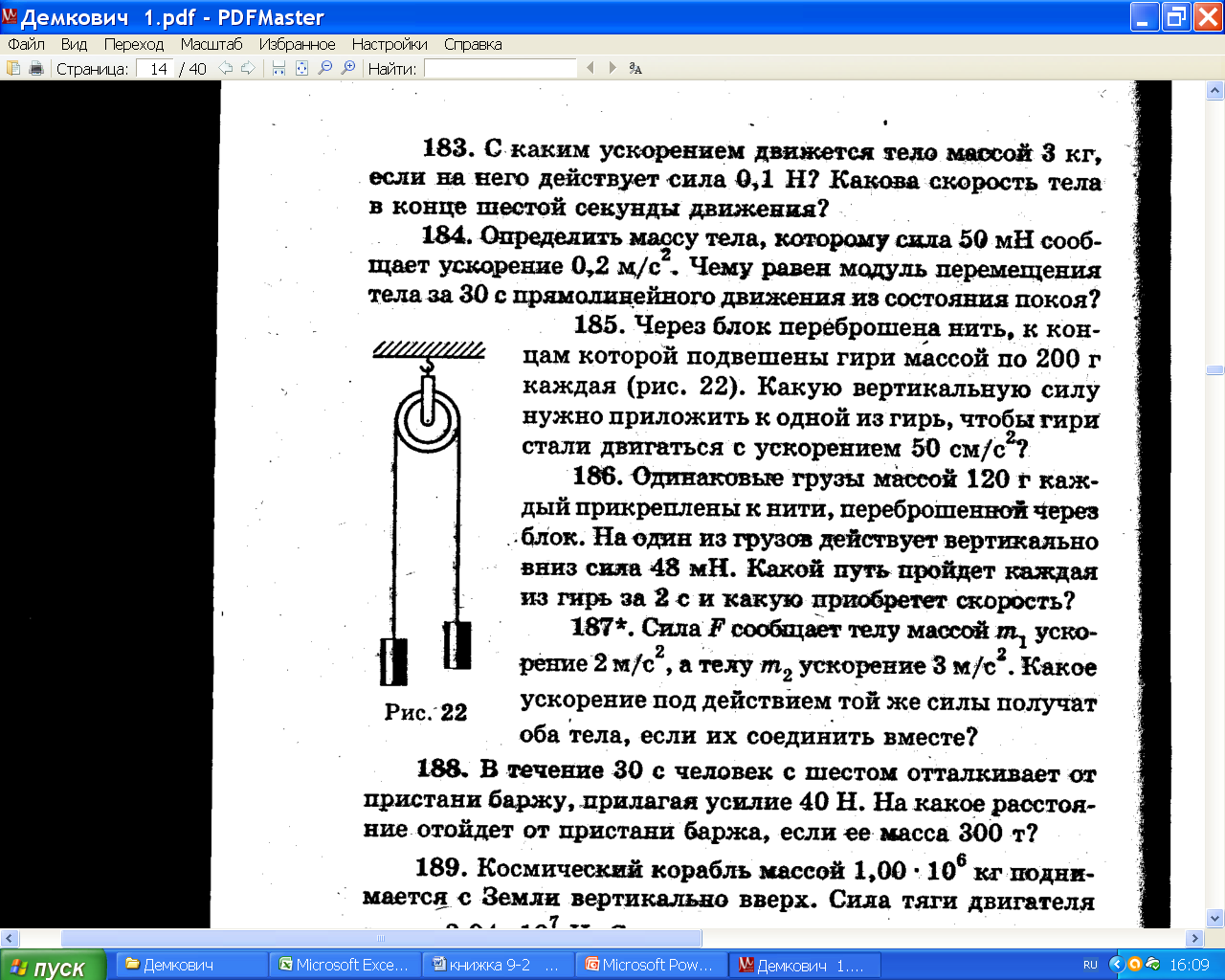 93
0,2м·900сс
at2
сс 2
2
2,5Н
Движение ускоренное… почему?
m=?
oy) N–mg =0  (1з-н Н) ox) F= m·a (2з-н Н)
F=0,05H
N
0,05Н
m=F/a
Fм
a =0,2м/сс
а
0,25кг
m=0,05/0,2м/cc =
S(30с) -?
2,5Н
2.За время разгона  v=vн+at (vн=0)
v0t  +
S =
mg
S =90м
S =
Ответ: масса данного тела составит 250г, за 30с тело переместится  на 90м.
Стр.29
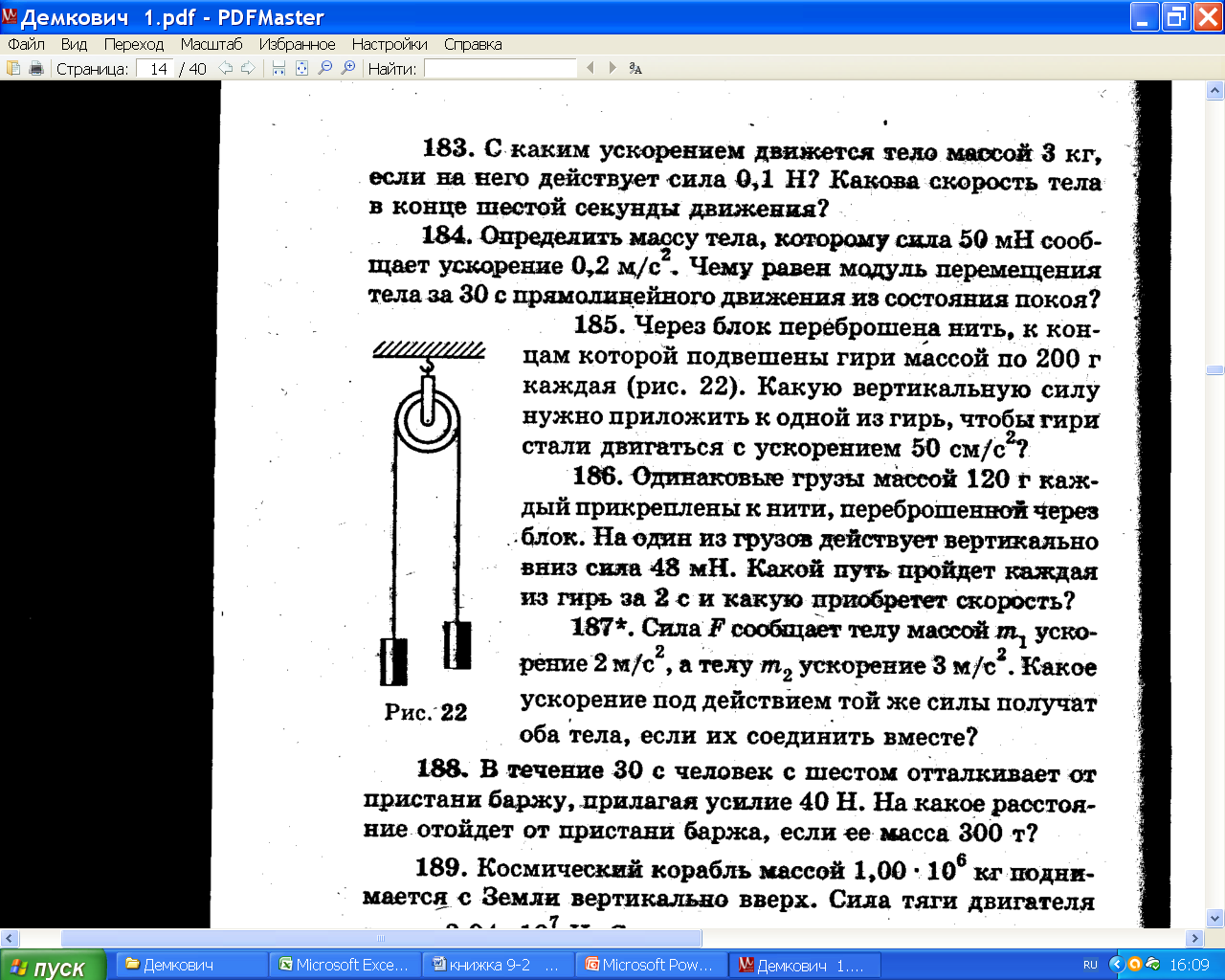 94
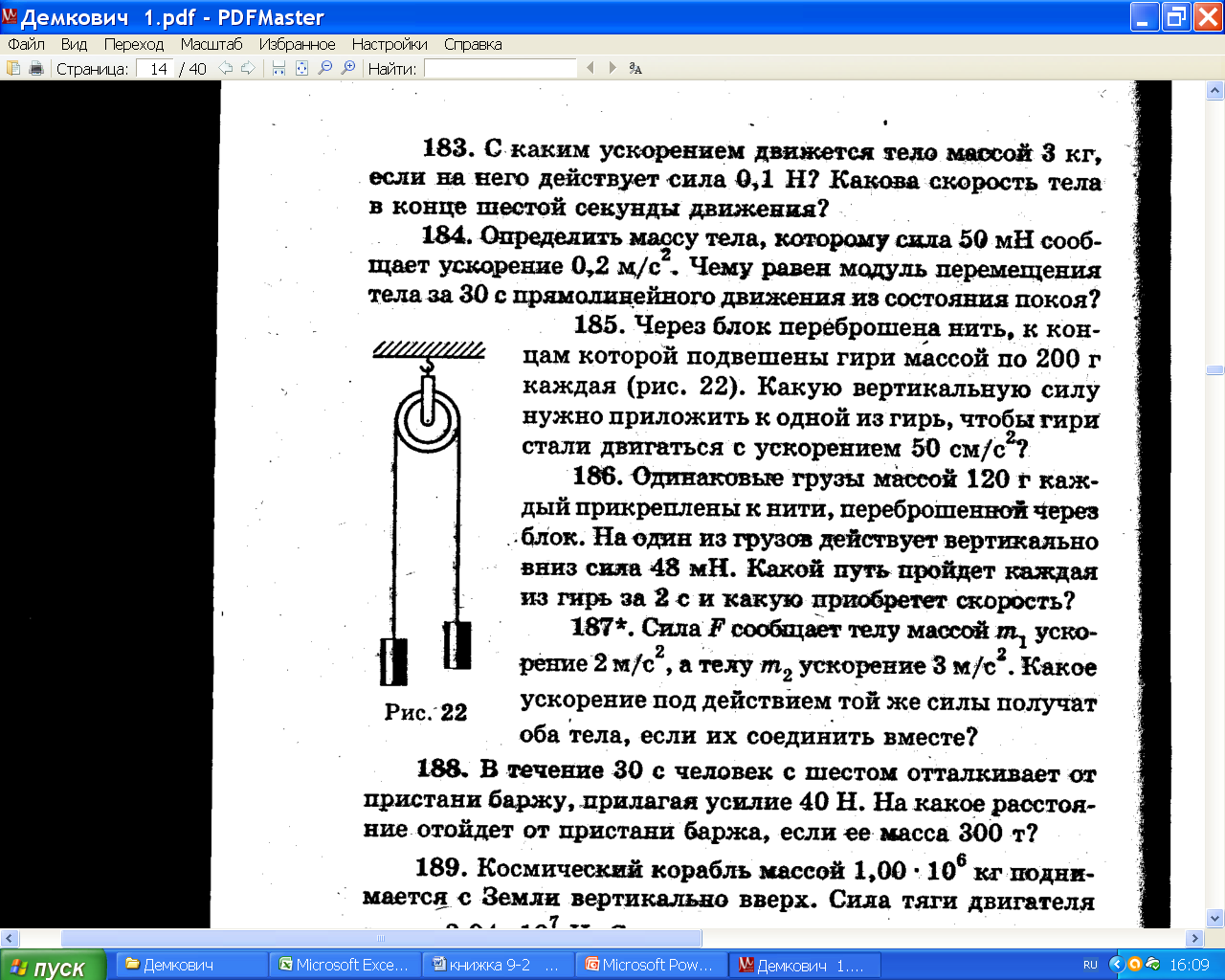 Система двух тел разгоняется
Потому что F+mg-mg =(m+m)•a (2 з-н Н)
а
F =2m·a
F =2·0,2кг•0,5м/сс =
m=0,2кг
F =0,2Н
F-?H
mg
mg+F
a =0,5м/сс
Ответ:  для сообщения  этой системе ускорение 0,5м/сс необходима сила в 0,2Н.
Стр. 29
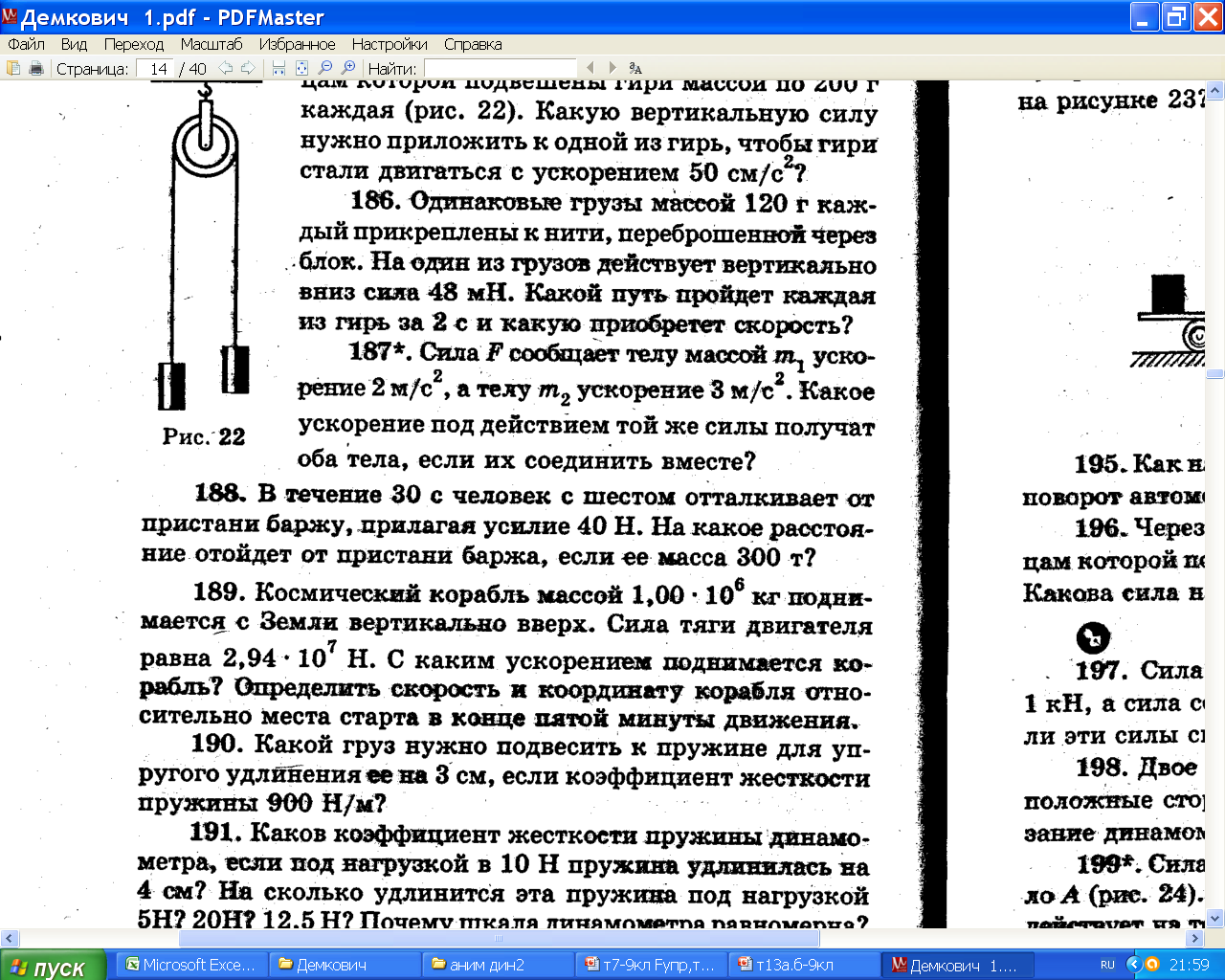 95
at2
at2
0,2м·4сс
2
2
сс 2
m=0,12кг
Система двух тел разгоняется
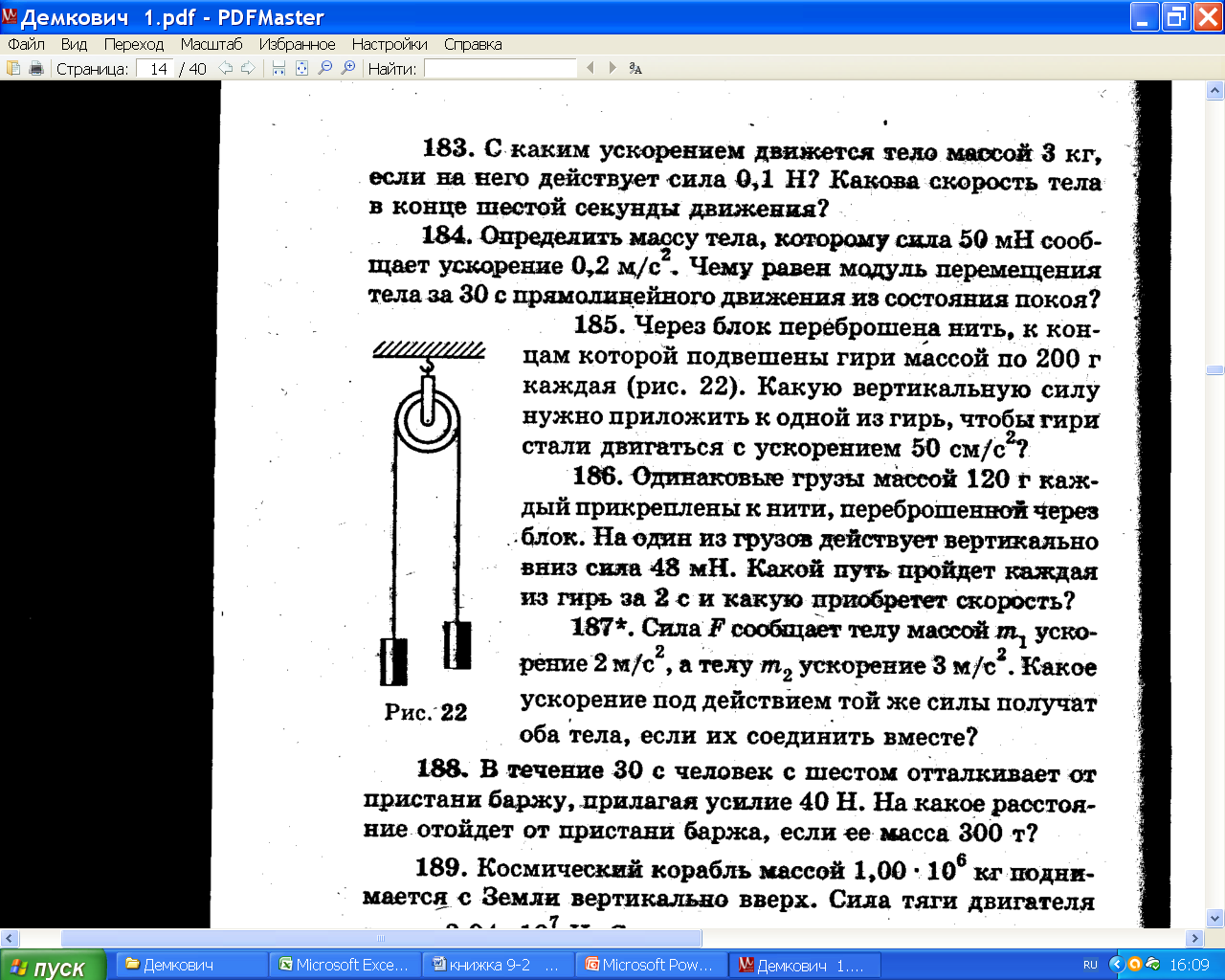 Потомучто F+mg-mg =(m+m)·a (2 з-н Н)
F=0,048H
а
F =2m·a
a=F/2m
a =?
a=0,048Н/0,24кг
a=0,2м/сс
S(2с) -?
Mg+F
mg
v0t  +
S =
S =
S =
За время разгона  v=vн+at (vн=0)
v=at
v=0,2м/сс·2с=
Ответ:  каждая гиря ….
Стр.30
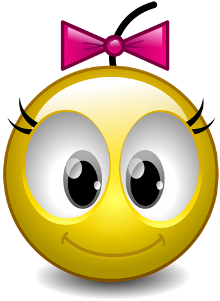 Домашнее задание.
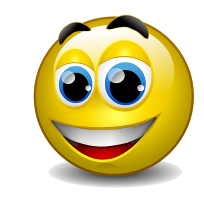 Гр №10
  198,199,196,194,195
 Fупр т7
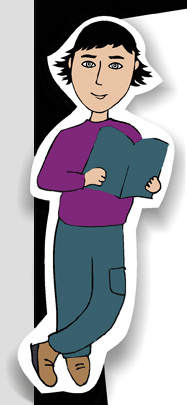 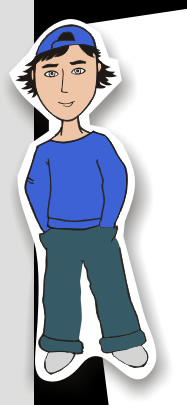 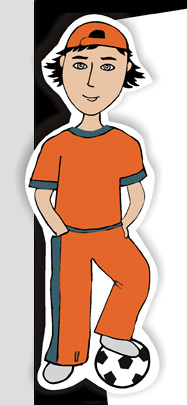 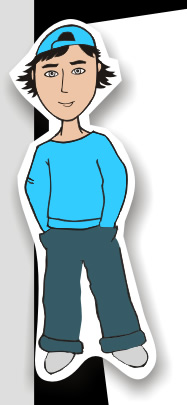 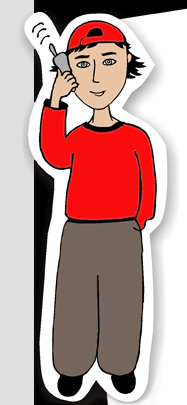 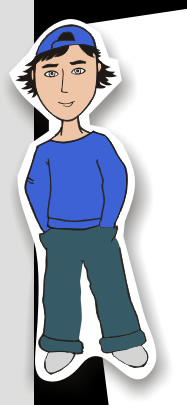 «3» – краткое условие, эскиз, описано движение  и законы Ньютона!
«4» выписаны все закономерности задачи
«5»- все вычисления и полный 
развёрнутый ответ
Проверим задачи группы №4
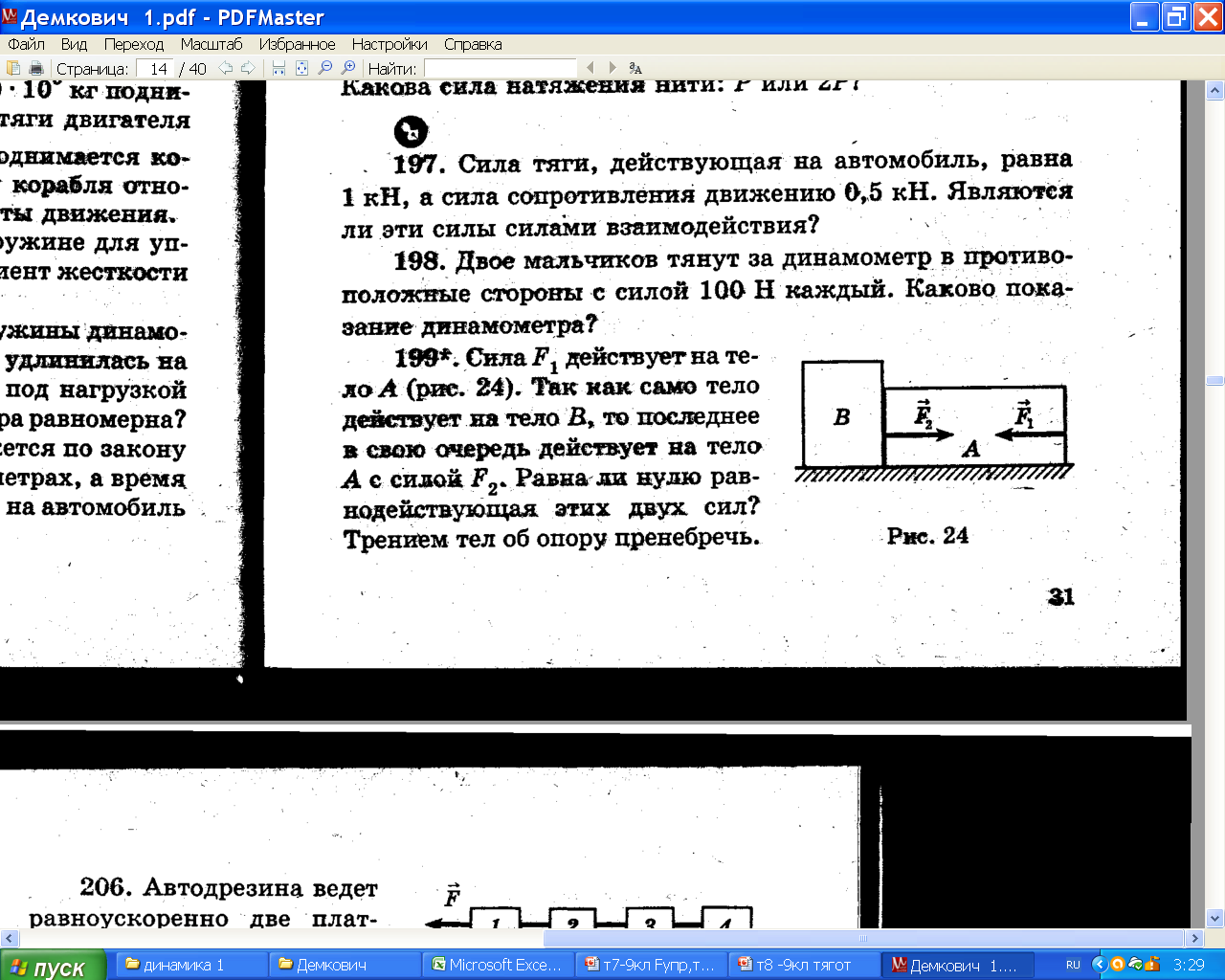 101
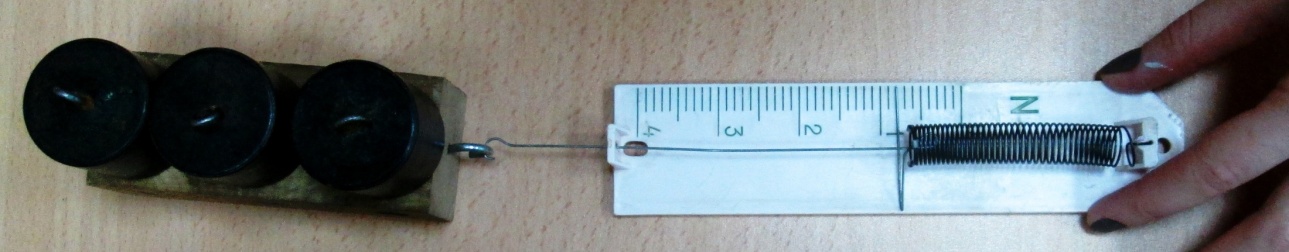 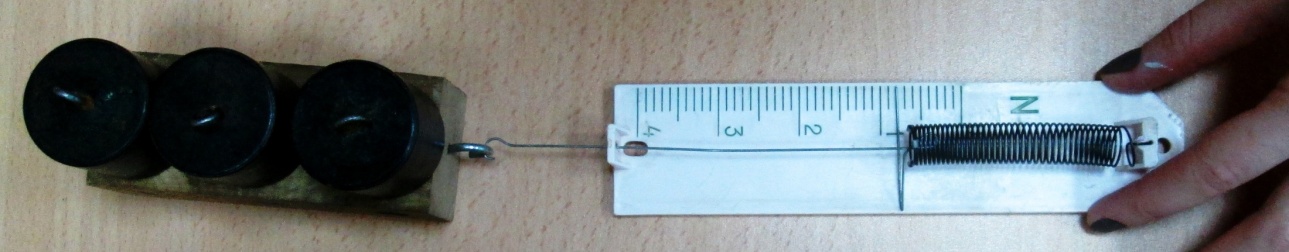 F1
F2
F2
F1
Ответ: показания обоих динамометров одинаковое 100Н.
1. равные  по модулю..   
2.вдоль одной  прямой..
3. в противоположные… 
4. одной  природы
F1=
-
F2
III з-н Н.
действие = противодействию
Тема № 6
Стр.30
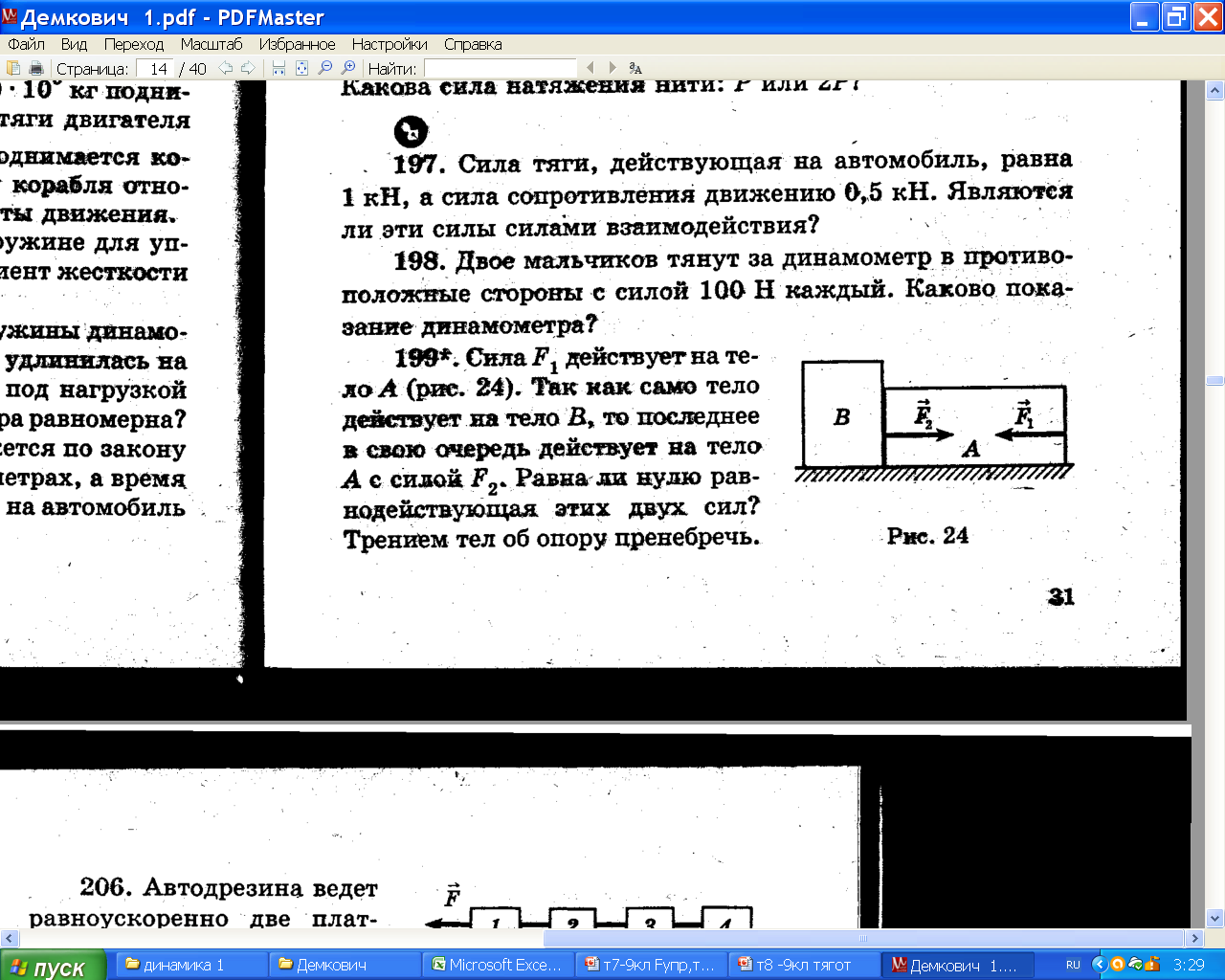 102
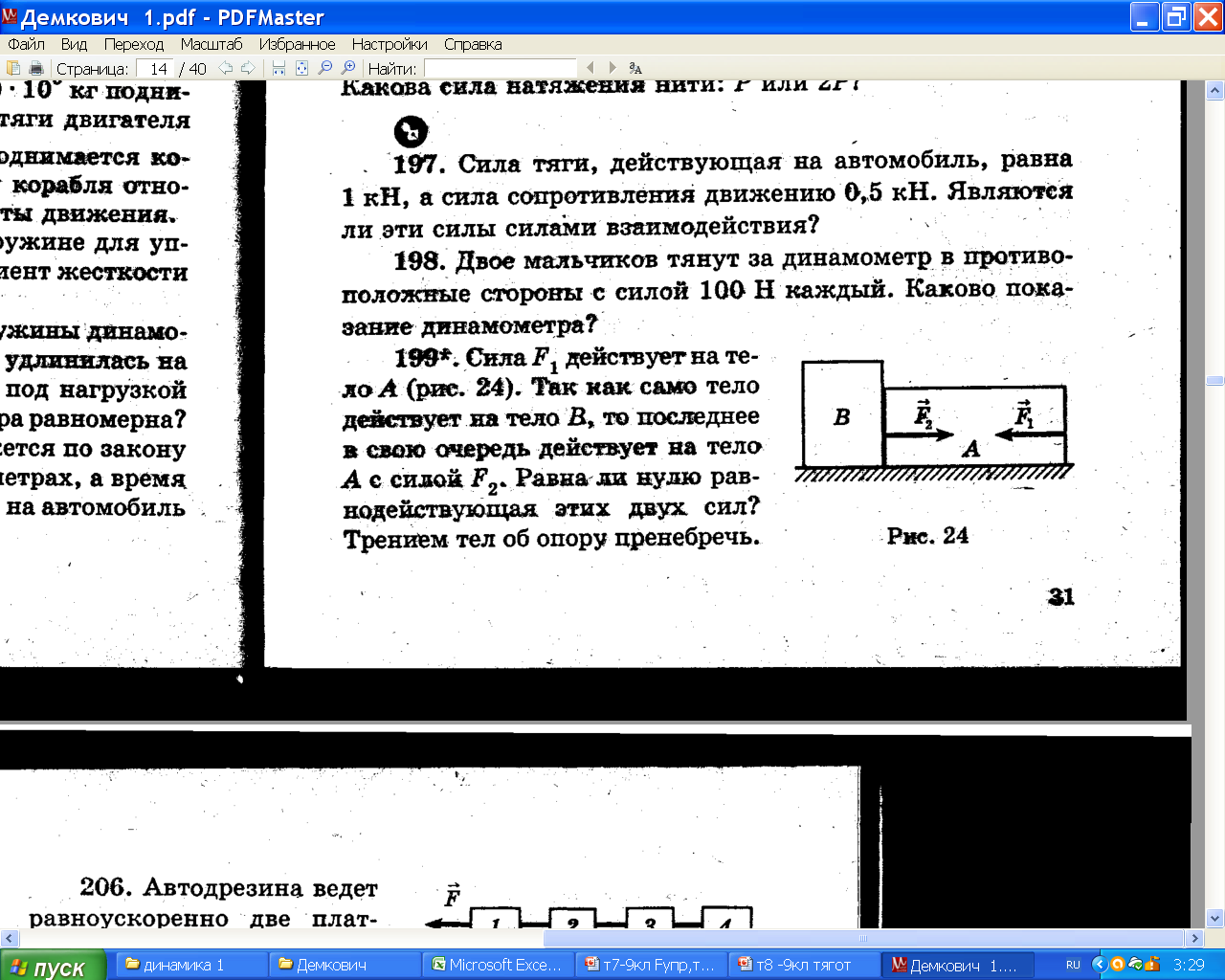 F3
Пусть F1 =10Н, тогда тело А действует на тело В силой 10Н!
Но тогда по 3-му з-ну Ньютона и тело В действует на тело А с силой F2 =10Н. Но тогда
F1-F2  = 0 (1з-н Ньютона)
Ответ: равнодействующая сил F1и F2   ,т.е. их сумма равна нулю.
Стр.31
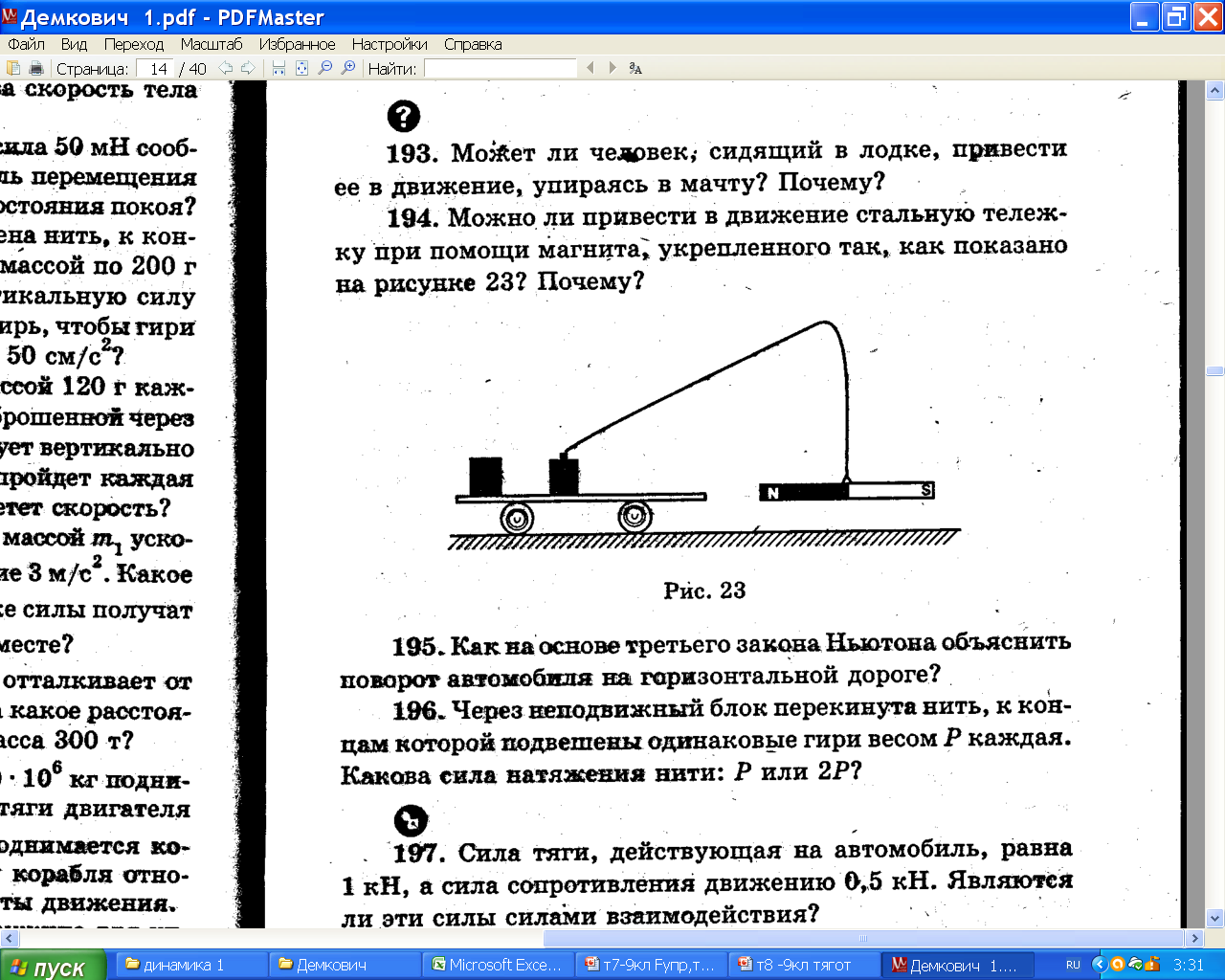 103
(1з-н Н)  0 = Fупр - F магн
Fмагн
Fтел
Fупр
Ответ: сила- это действие другого тела, а магнит составляет с тележкой одну систему. Ускорения не будет!
1. равные  по модулю..   
2.вдоль одной  прямой..
3. в противоположные… 
4. одной  природы
F1=
-
F2
III з-н Н.
действие = противодействию
Тема № 6
Стр.31
104
Автомобиль поворачивает
Потому что oz)Fтр.п  = Maц   (2 з-н Н)
ox)Fмот-Fтр.к  = 0
M=5000кг
Mg=5кН
пок =0,2
y
oy) N – Mg = 0(1з-н Н)
z
Fтр.п   п N
N
v
ац
Fмот
Fтр/кач
Fтр/п
Fтр.п   0,2·50000Н
Fтр.п   10000Н
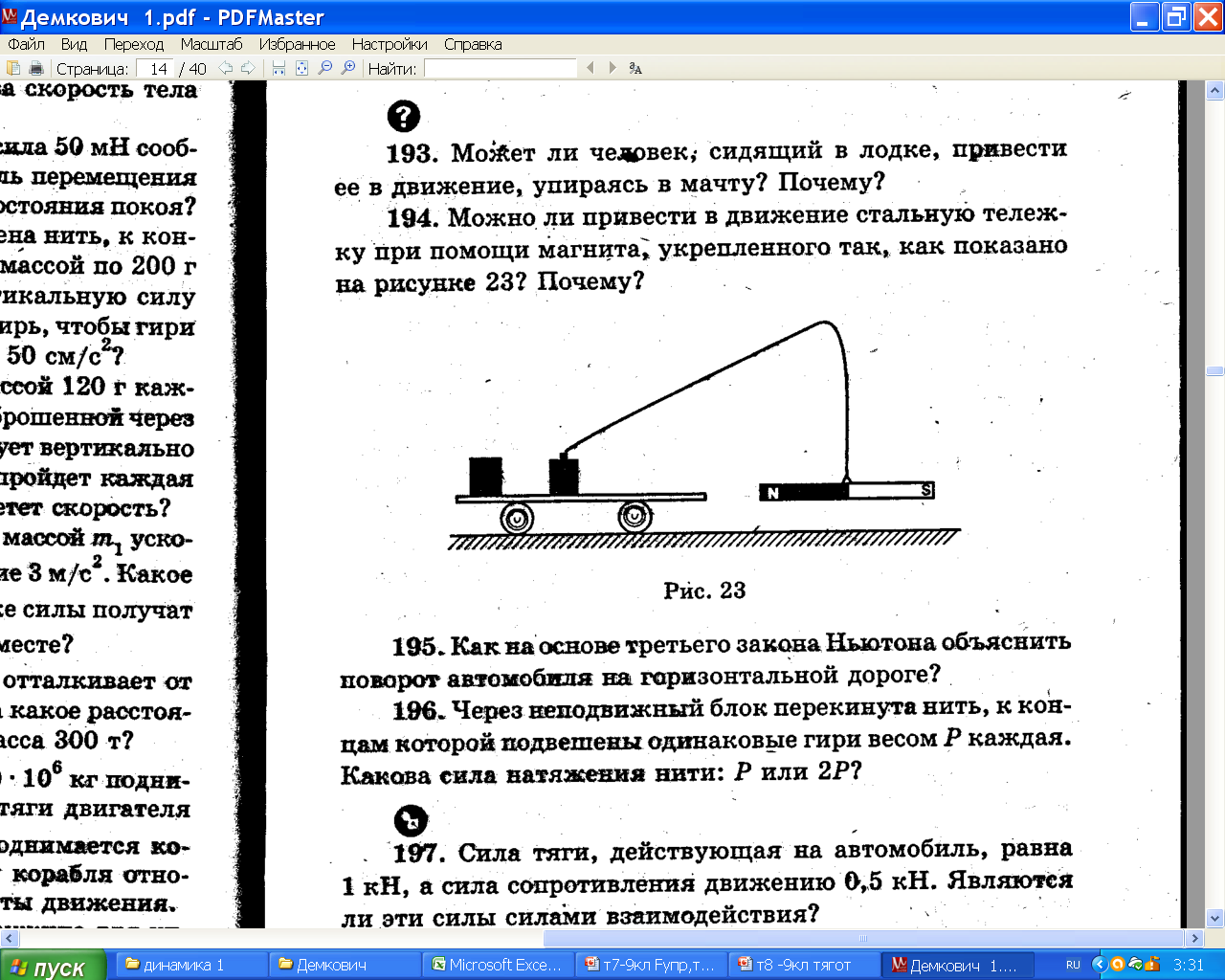 Mg
Ответ: дорога действует на автомобиль с Fтр.п в 10кН, т.к. автомобиль действует на неё с такой же силой
Стр.32
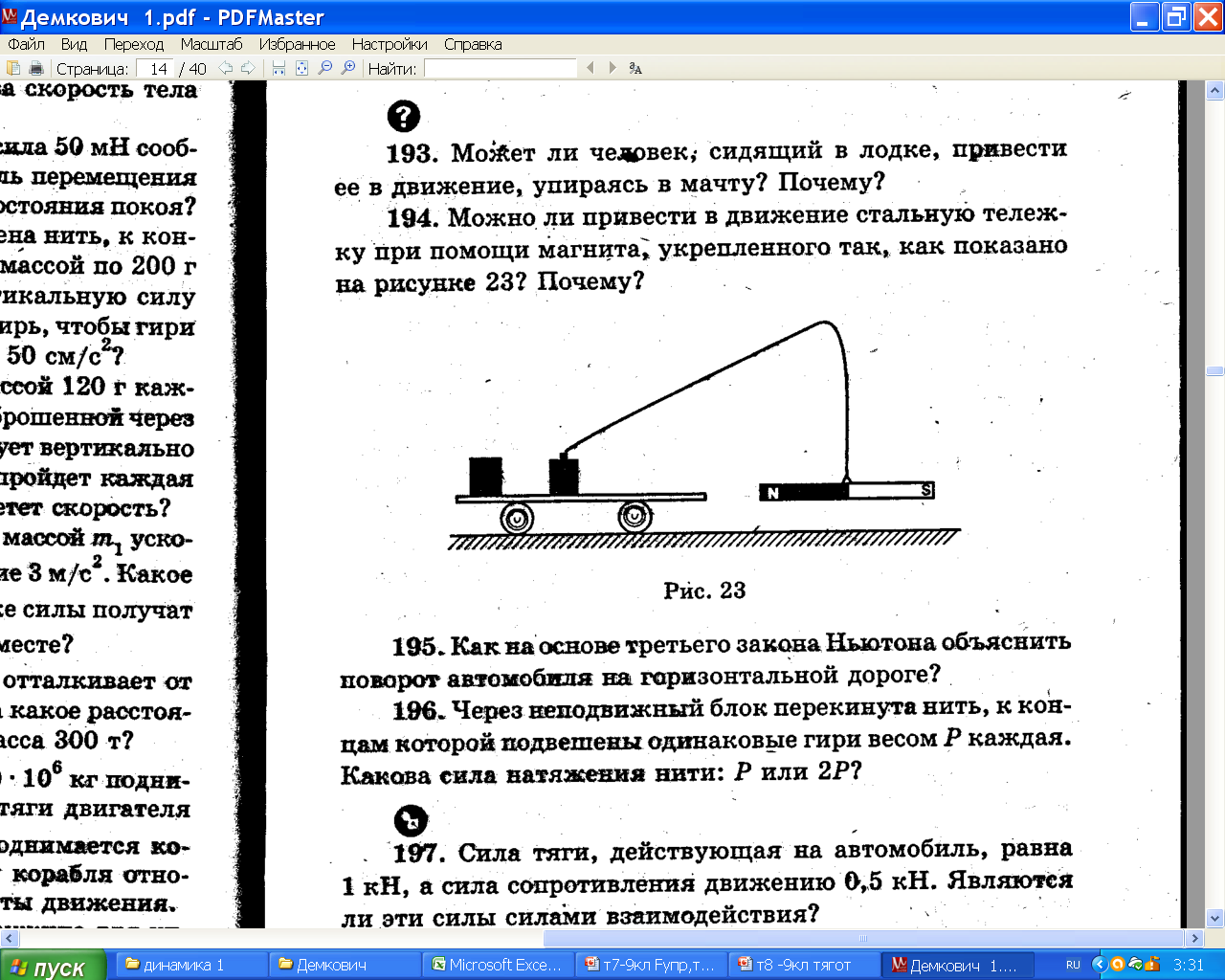 105
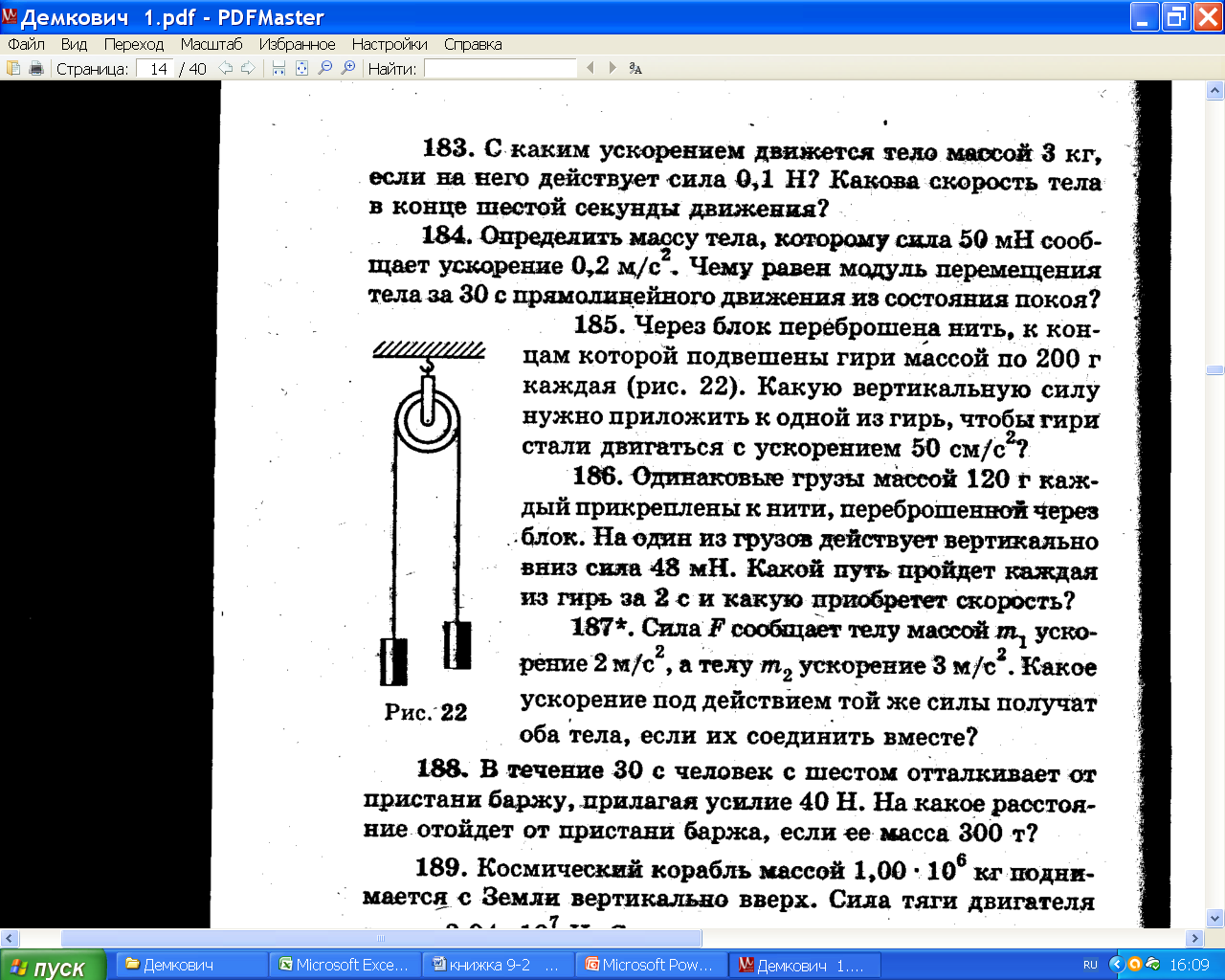 Пусть масса каждой гири 10кг,
тогда mg=100Н
Рассмотрим равновесие левой гири
(1з-н Н)  0 =mg - Fупр
тогда  Fупр = mg=100Н
Fупр
mg
Ответ: сила натяжения нити в любом сечении равна 100Н
Стр.32
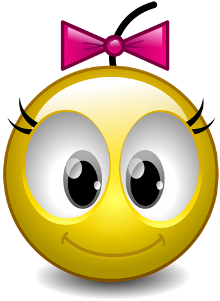 Домашнее задание.
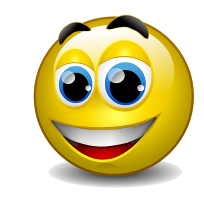 Гр №11
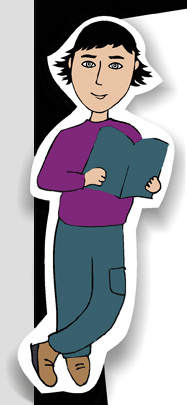 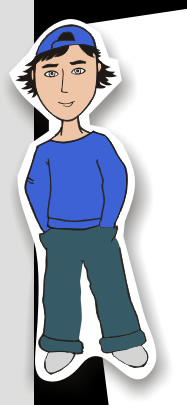 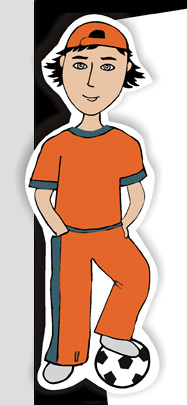 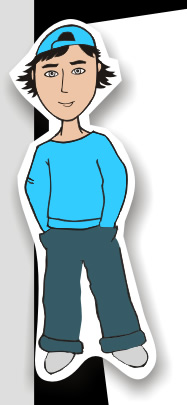 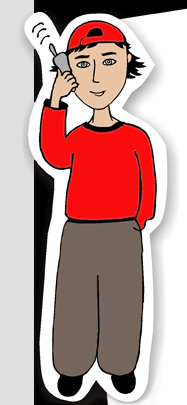 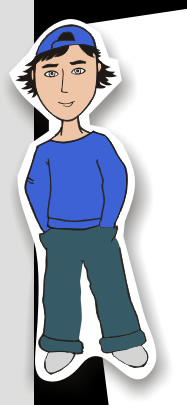 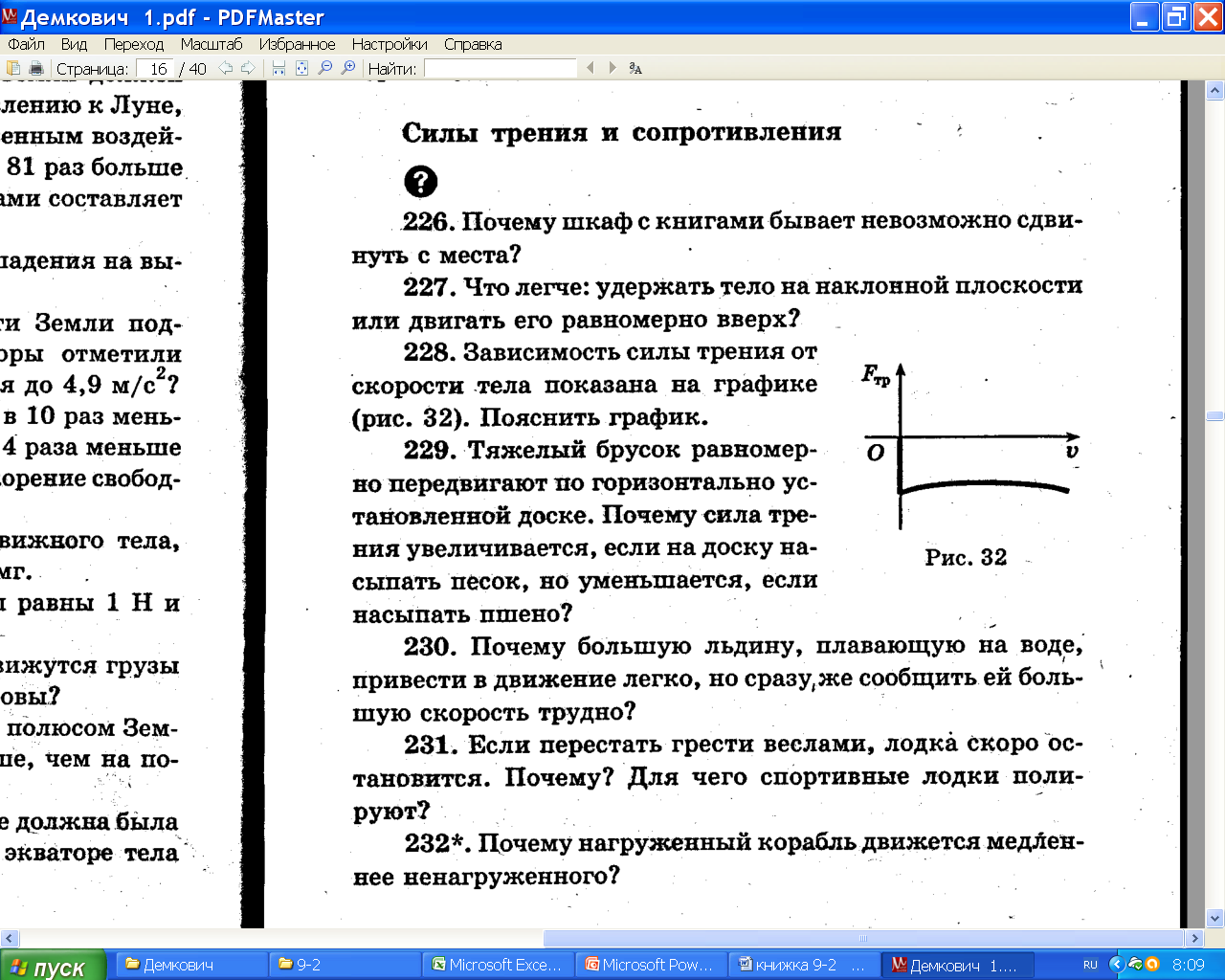 111
Ответ: сила трения качения гораздо меньше силы трения скольжения.
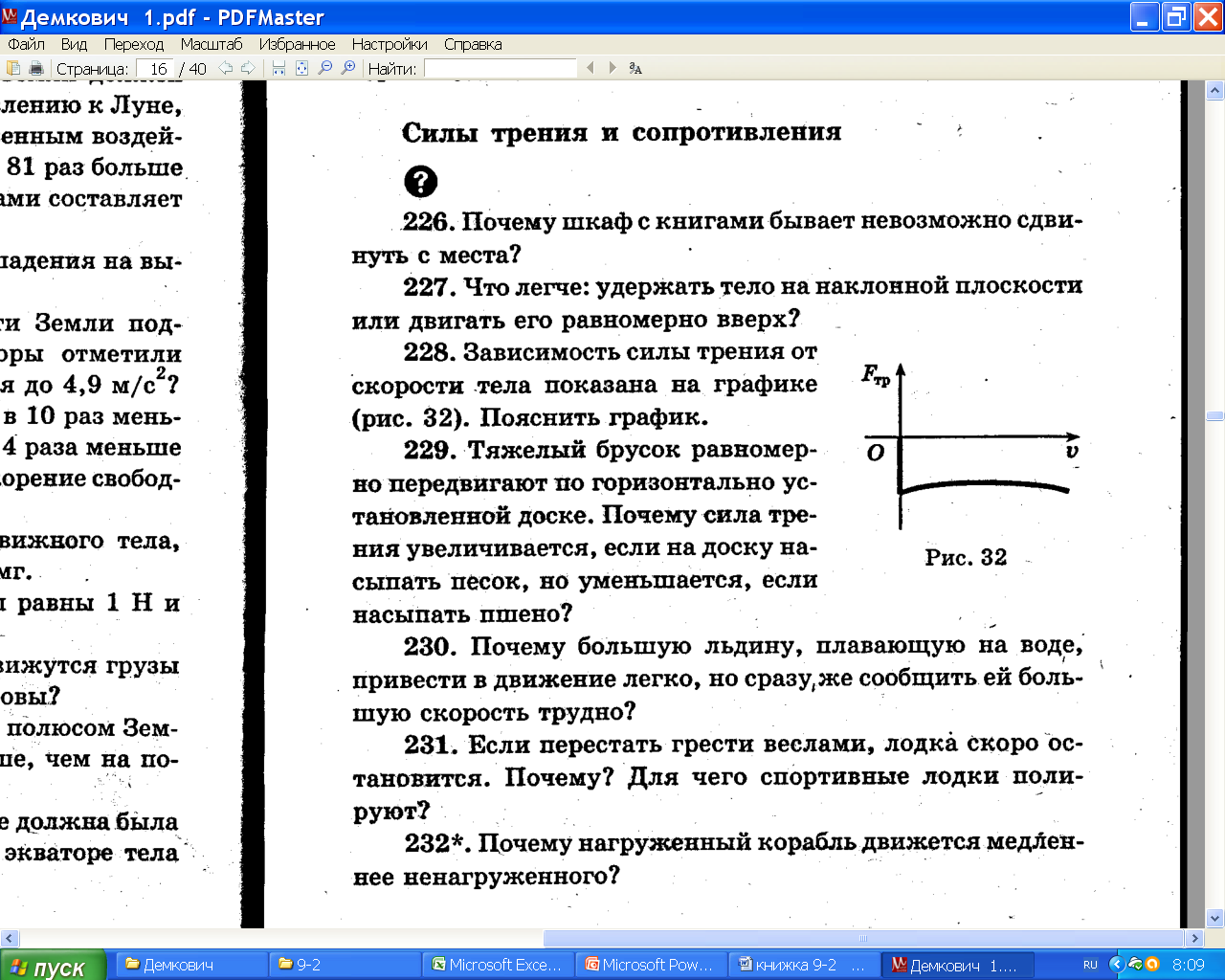 Ответ: сила трения о жидкость очень маленькая, но инертность льдины большая…
Стр. 33
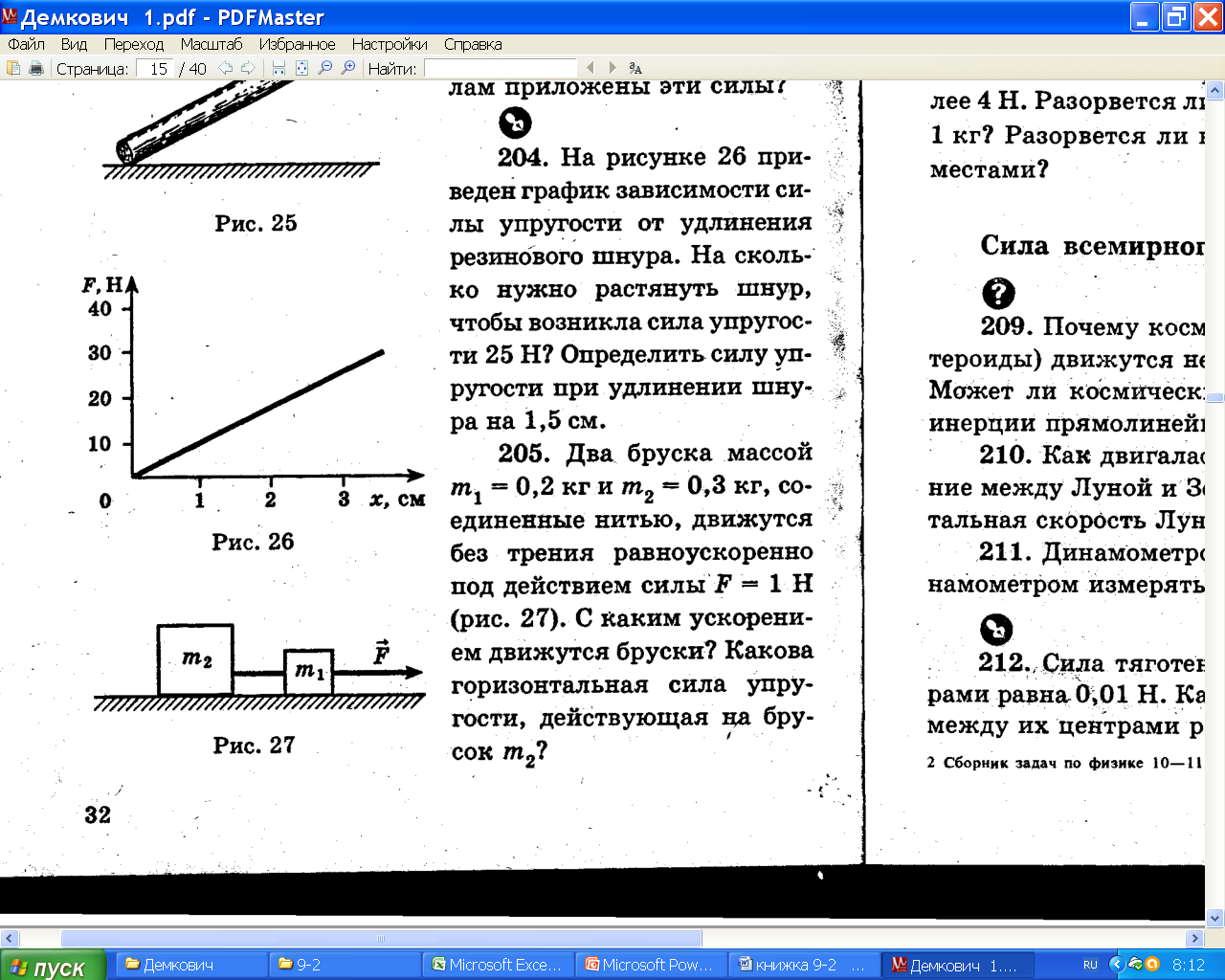 112
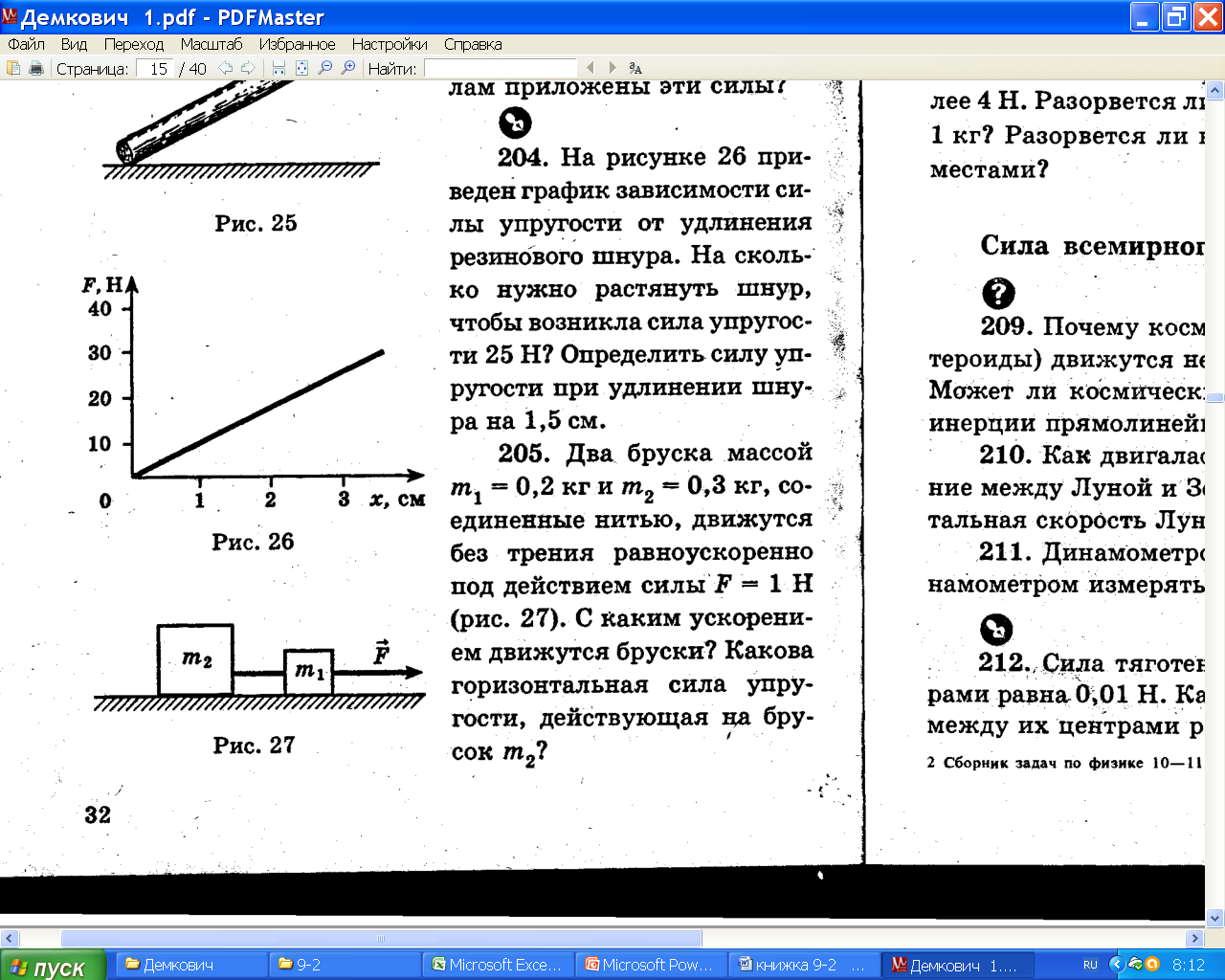 25
15
Fупр = k·L
Fупр = k L
30Н= k·0,03м
Fупр =100·0,15
100Н/м= k
Fупр =…..Н
Ответ: жесткость этой пружины около 100Н/м, при удлинении на 15см сила упругости будет равна 15Н.
Стр.33
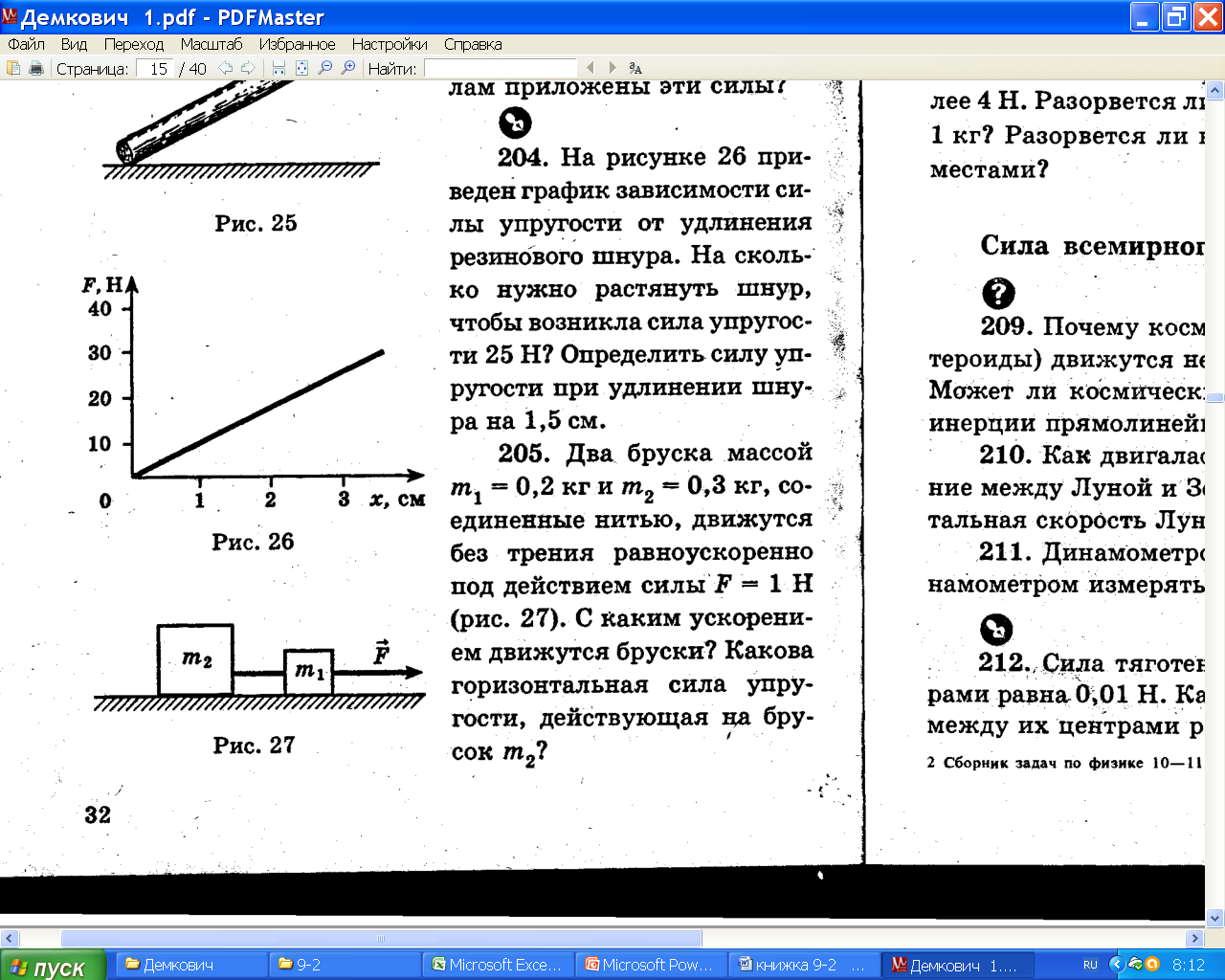 113
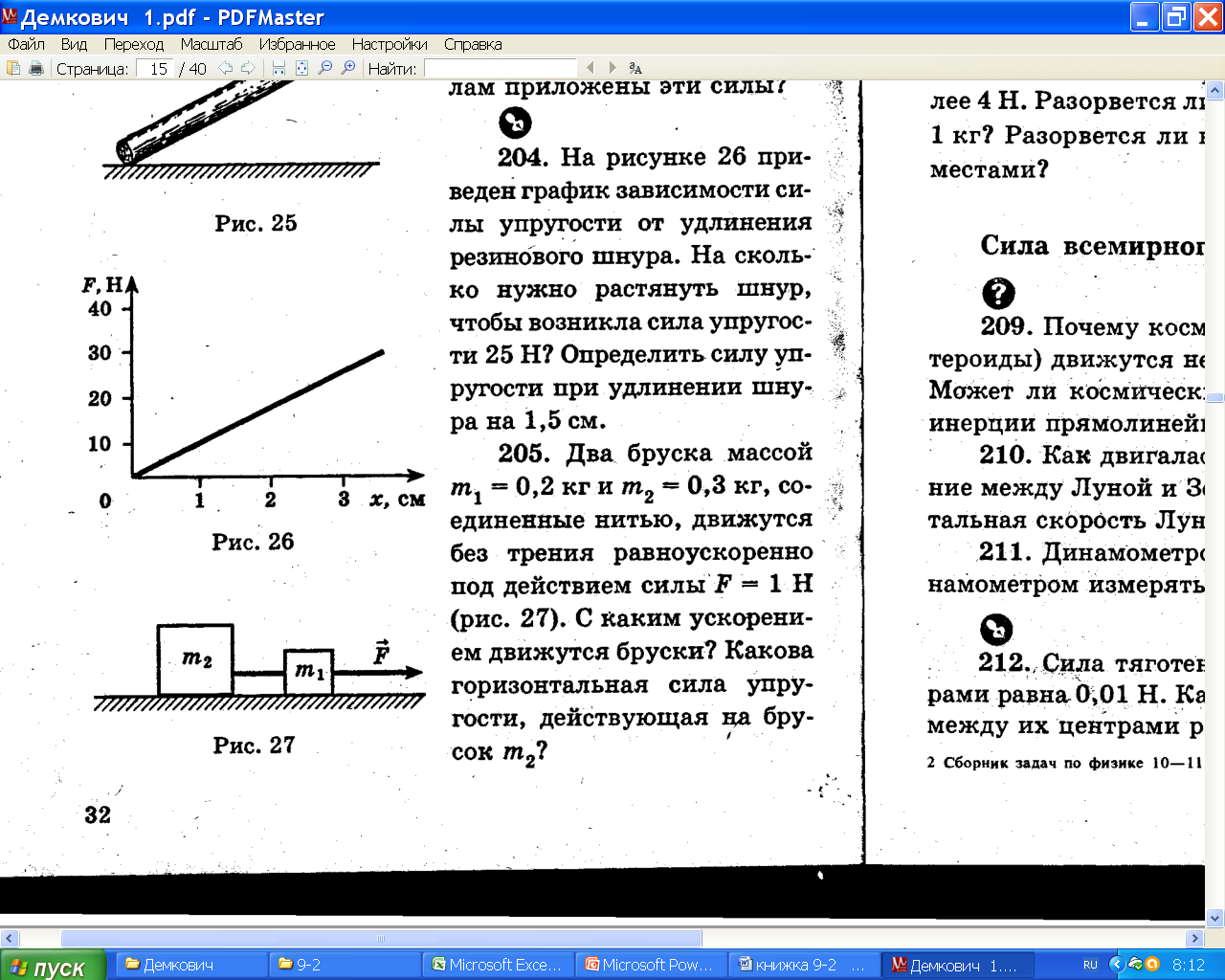 а
N
Система двух  тел m1 и m2 двигается равноускоренно,
F2
Fтр
потому что (x) (m1+m2 )·а = F-Fтр  (2з-н Н)
По вертикали ускорения нет 
т.к.(y) N - Mg =  0 (1з-н Н)
Fтр = ·N
Mg
Подставим численные значения
m1 =0,2кг
m2 =0,3кг
a - ?м/сс
F2  -?Н
(0,2кг+ 0,3кг)·а = 1Н
а =2м/сс
Стр.34
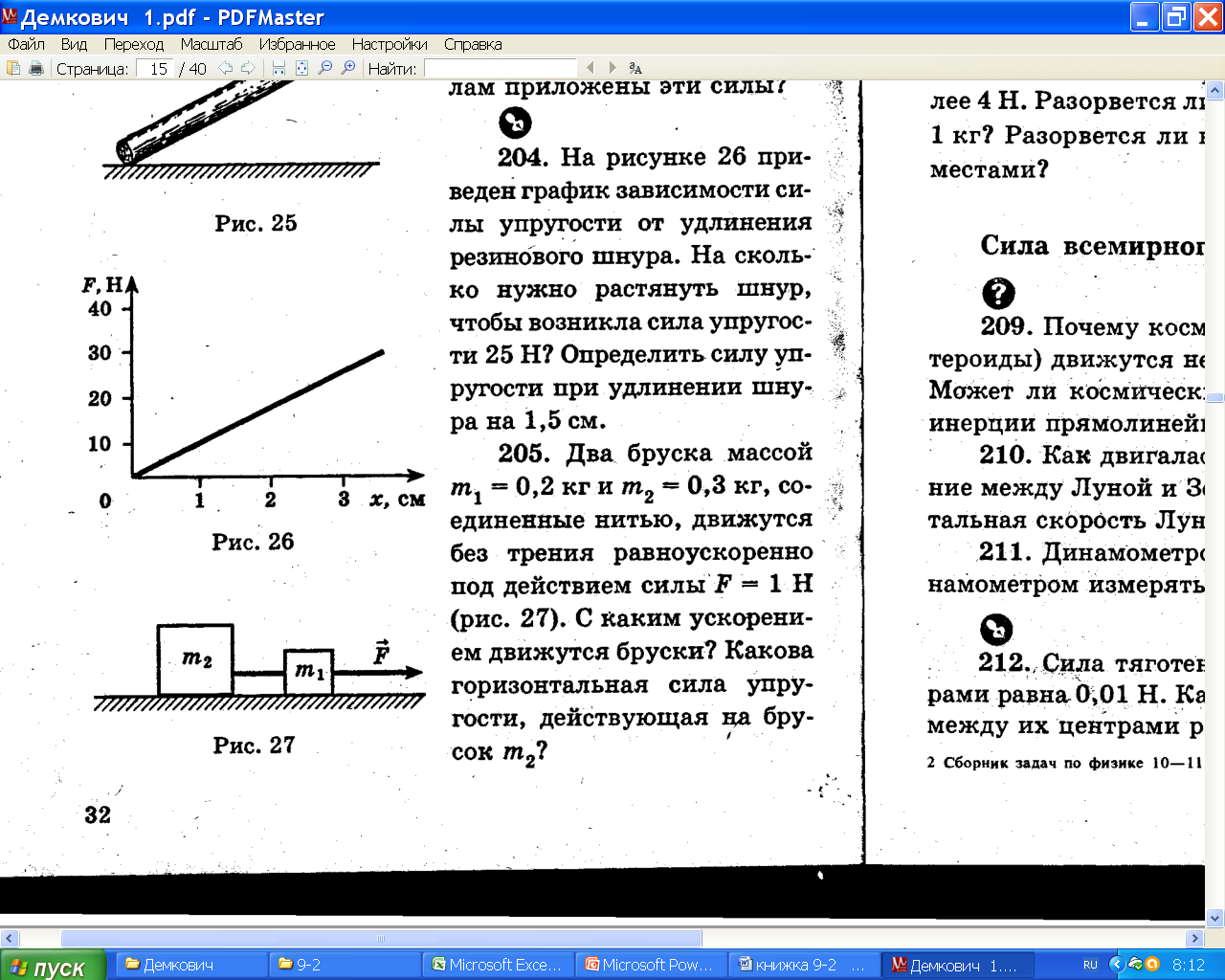 m1 =0,2кг
m2 =0,3кг
a - ?м/сс
F2  -?Н
114
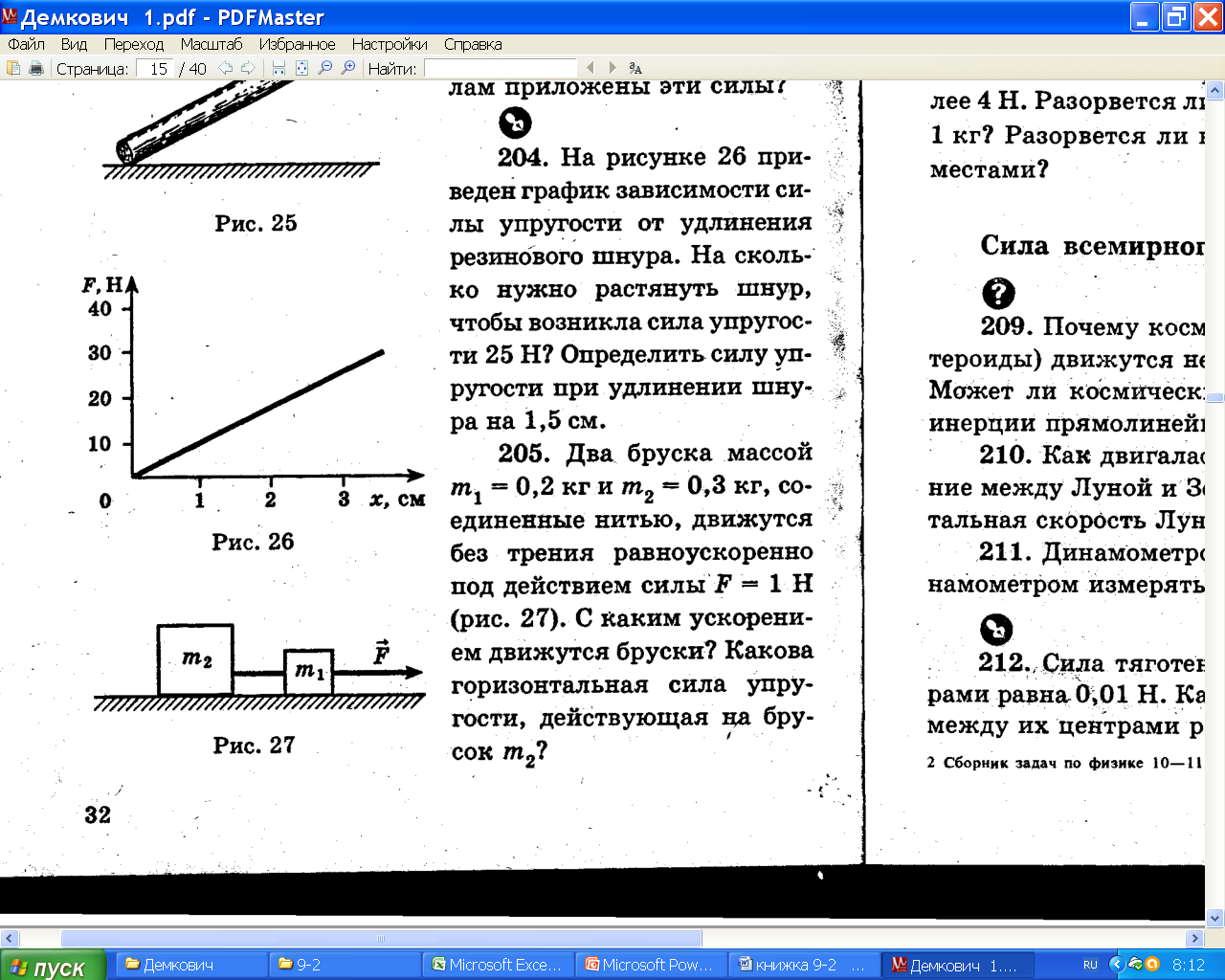 Тело m2 двигается равноускоренно, с ускорением 2м/сс
N
F
Fтр
потому что (x) m2·а = F2- Fтр. (2з-н Н)
По вертикали ускорения нет т.к.  (y) N – m2g = 0 (1з-н Н)
Fтр=·N
=·m2g =
0,3Н
F2=m2·а + Fтр.
Выразим  F2
Подставим численные значения
m2g
F2= 0,3Н+0,3кг·2м/сс = 0,9Н
Ответ: Ускорение системы составляет 2м/сс, сила упругости  верёвки равна 0,9Н
стр.34
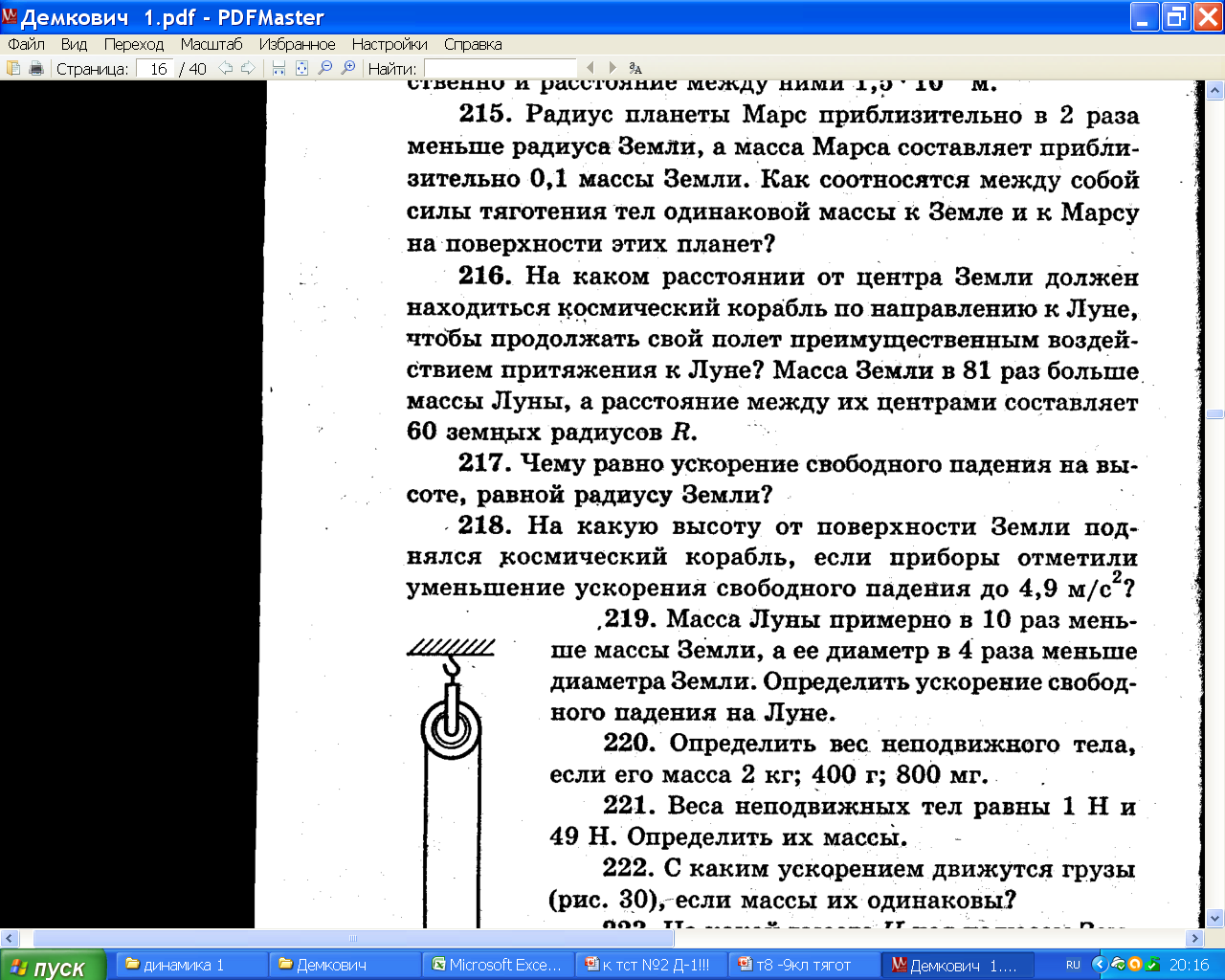 115
 M
 M ·mт
 MМ·mт
10MМарс·mт
4   M
R2·10
(2rМарс )2
R  2
R2
rМ 2
F =
M =10mМарс 
R = 2r Марс
g Марс - ?м/сс
F/F Марс-?
F =
FМарс =
F/F Марс=
10/4
FТяж
9,8 =
gМарс =
R
Ответ: на Марсе сила тяготения в 2,5 раза меньше,
а ускорение свободного падения равно почти 4м/сс.
9,8
стр.35
Тело двигается по окружности
потомучто oz)Fтр.п =M·aц   (2 з-н Н)
116
v2
42n2R
4·3,142·152·0,12
R
g
602·9,8
R=0,12м
n =15/60об/с
                 
пок -?
oy) N – Mg = 0(1з-н Н)
y
Fтр.п   п N
z
N
v
ац
Maц пMg
Fтр/п
42n2R
ац=
aцпg
42n2R пg
Mg
aц =
п =
п =
Стр.35
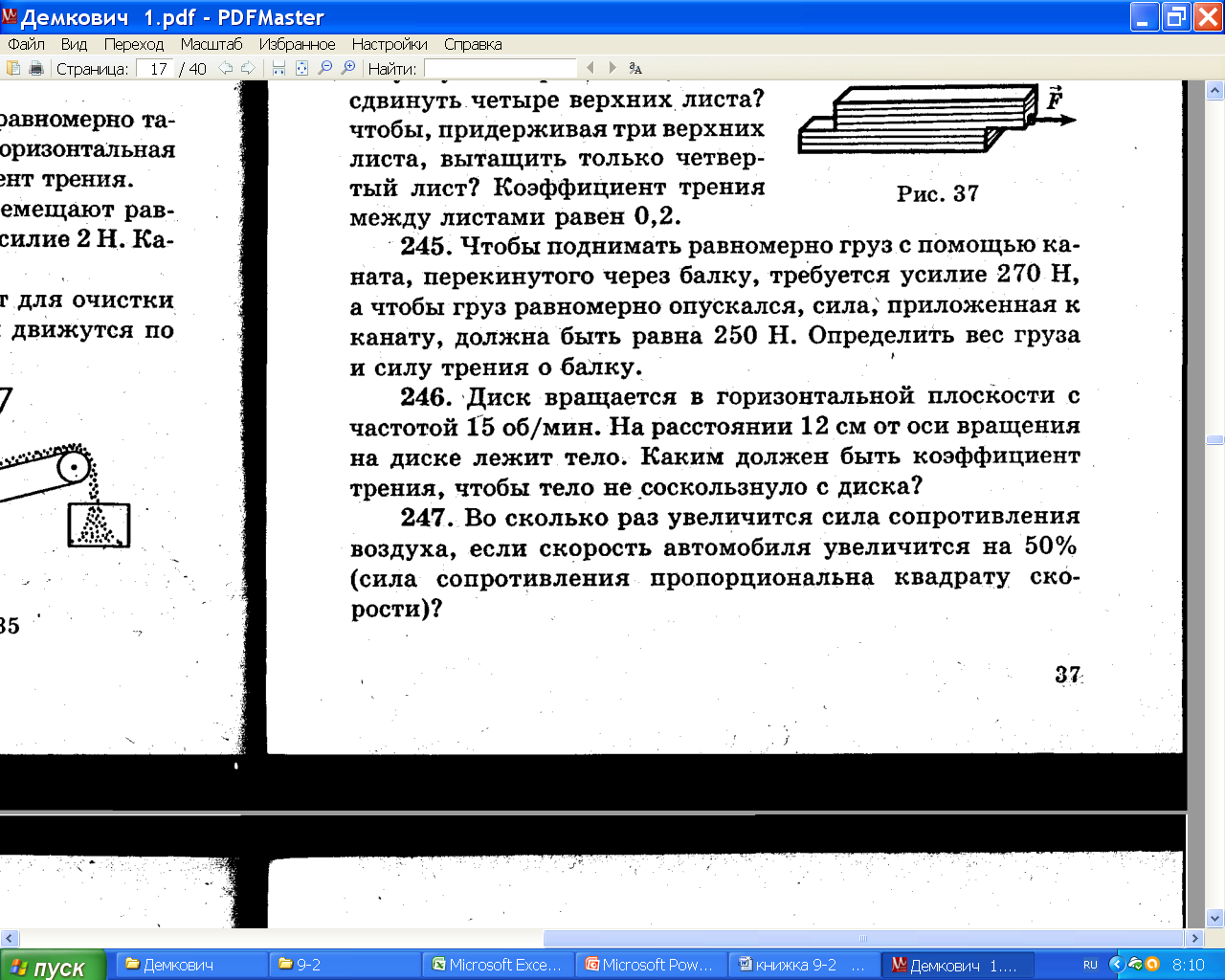 Ответ: коэффициент трения должен быть не менее …
117
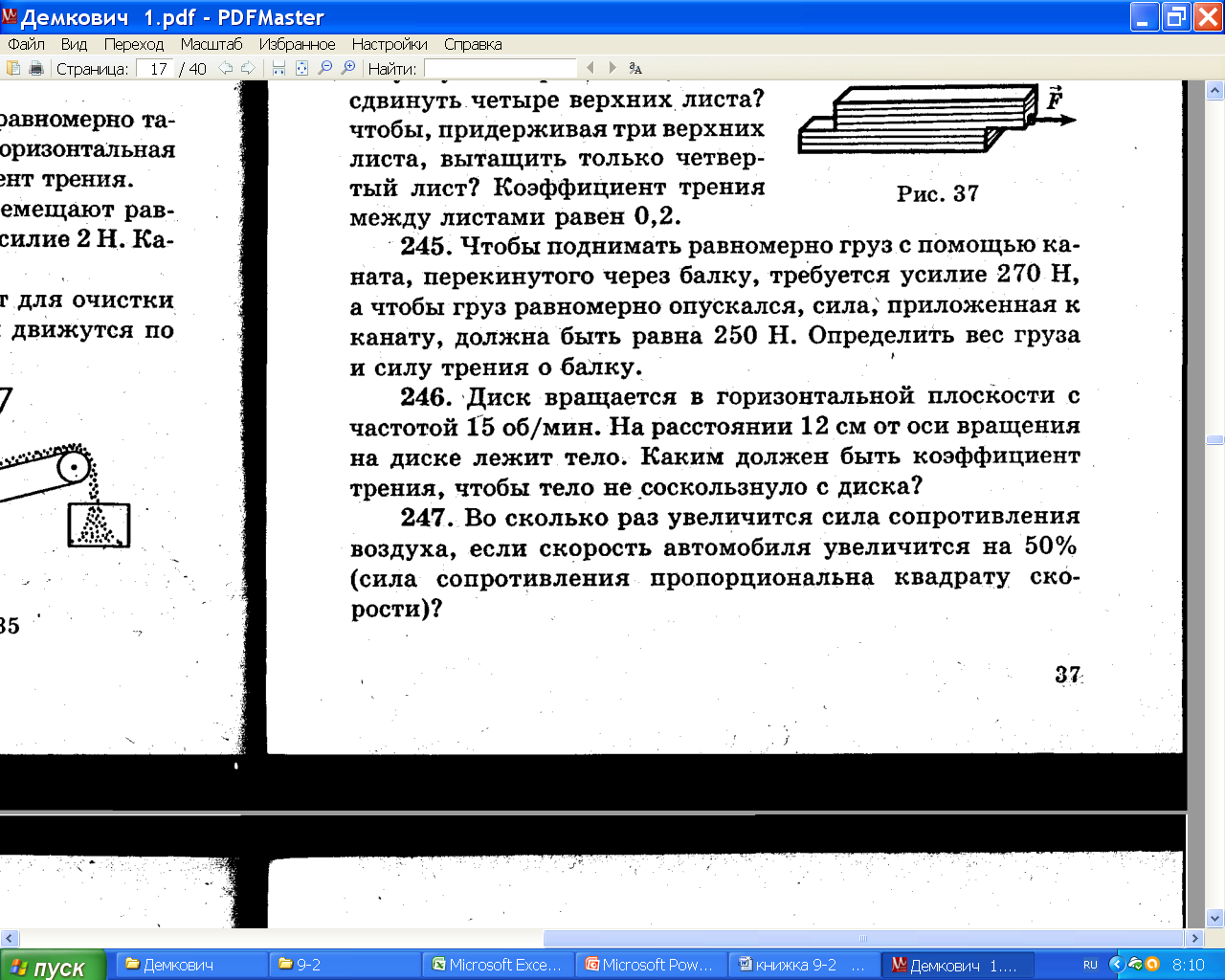 Груз поднимается равномерно, т.к.
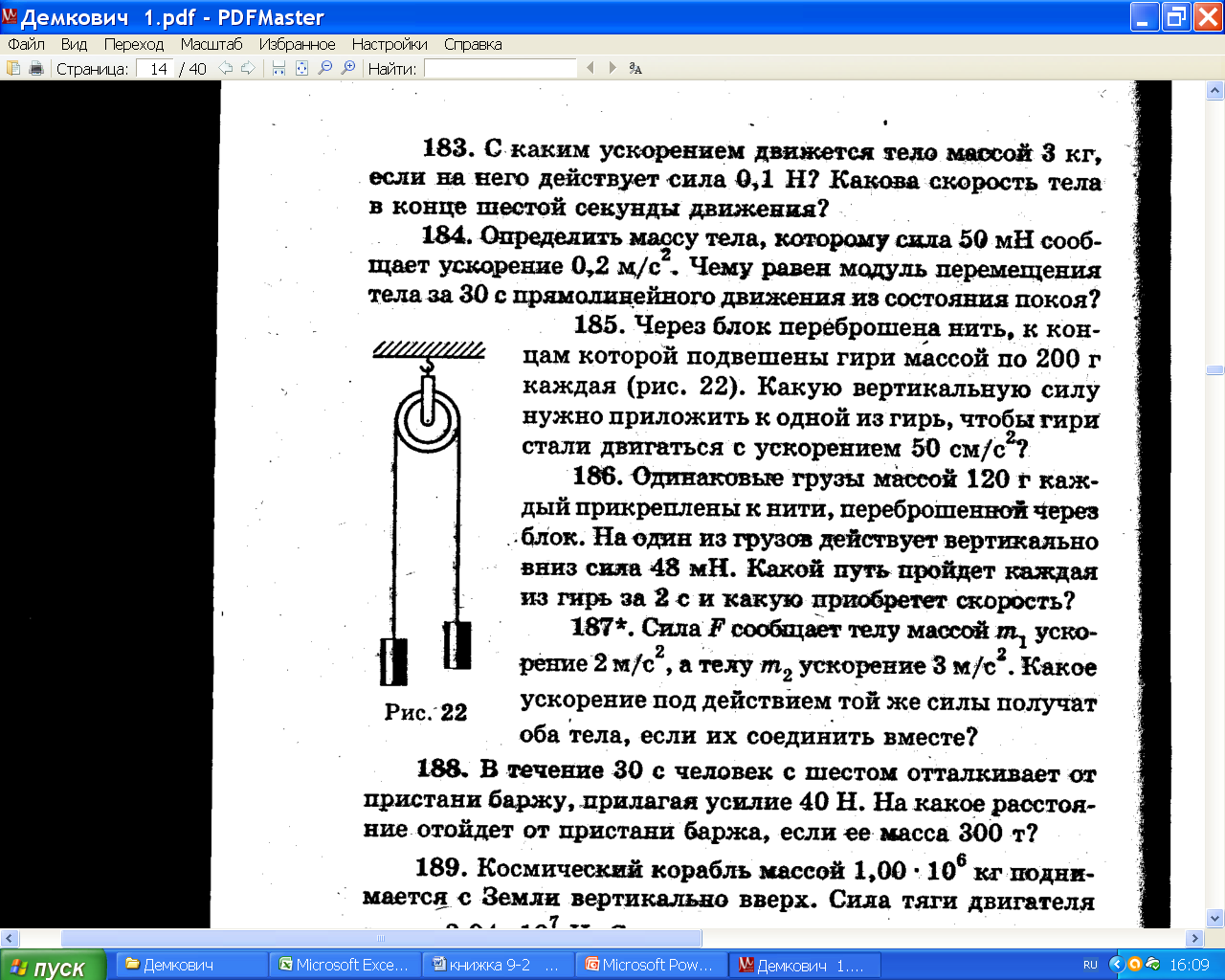 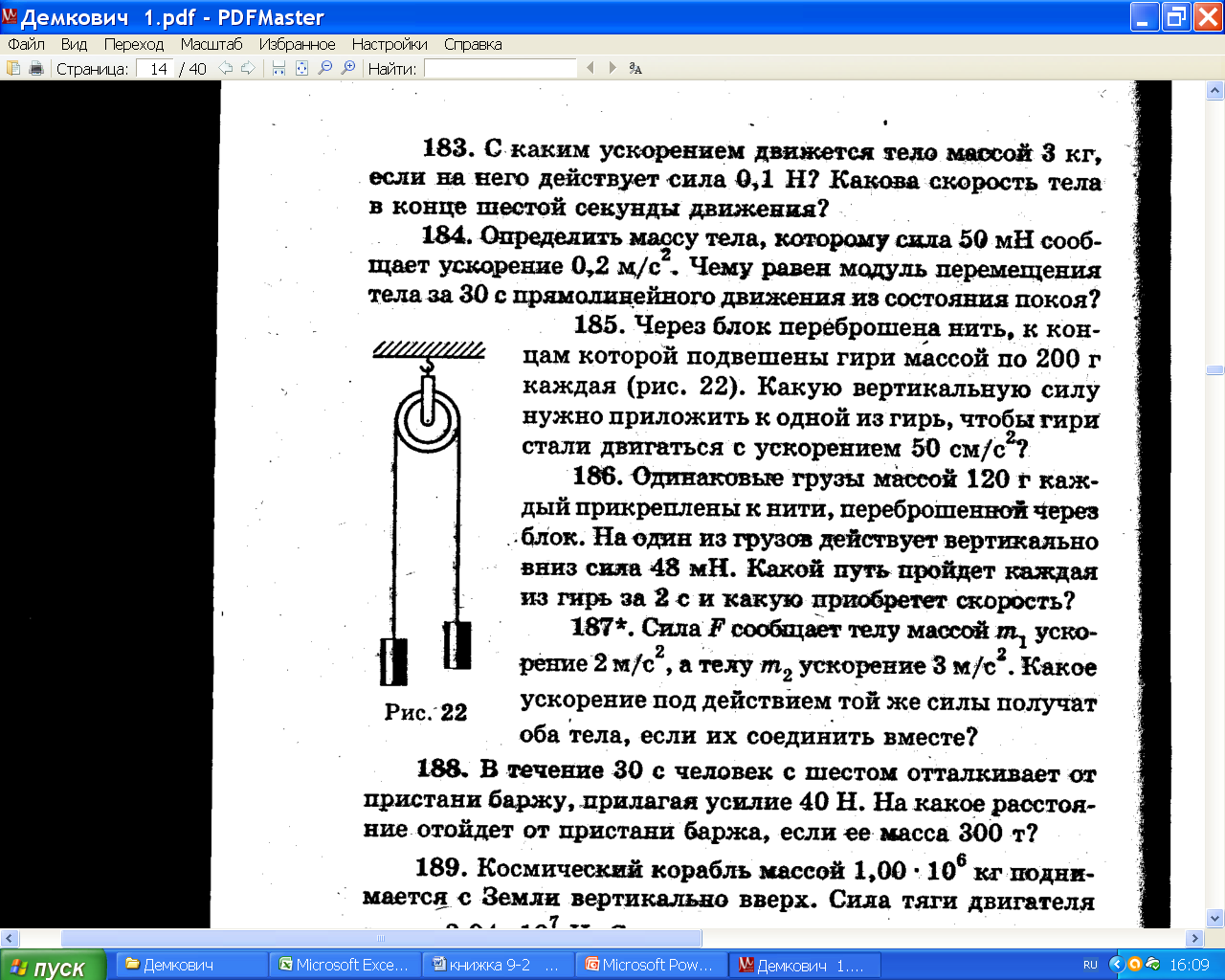 Fупр -Fтр –mg = 0 (1з-н Н)
270Н -Fтр –mg = 0 (А)
Груз опускается равномерно, т.к.
Fупр +Fтр –mg = 0 (1з-н Н)
270Н
250Н+Fтр –mg = 0 (В)
Fупр
Fтре
Fупр
Fтре
mg
mg
520Н –2mg = 0
Складывая уравнения А и В
mg = 260Н
Тогда уравнение В будет
250Н+Fтр –260Н= 0 (В)
Тогда Fтр равна10Н
Стр. 0
Ответ: вес груза составит 260Н, а сила трения 10Н.
117
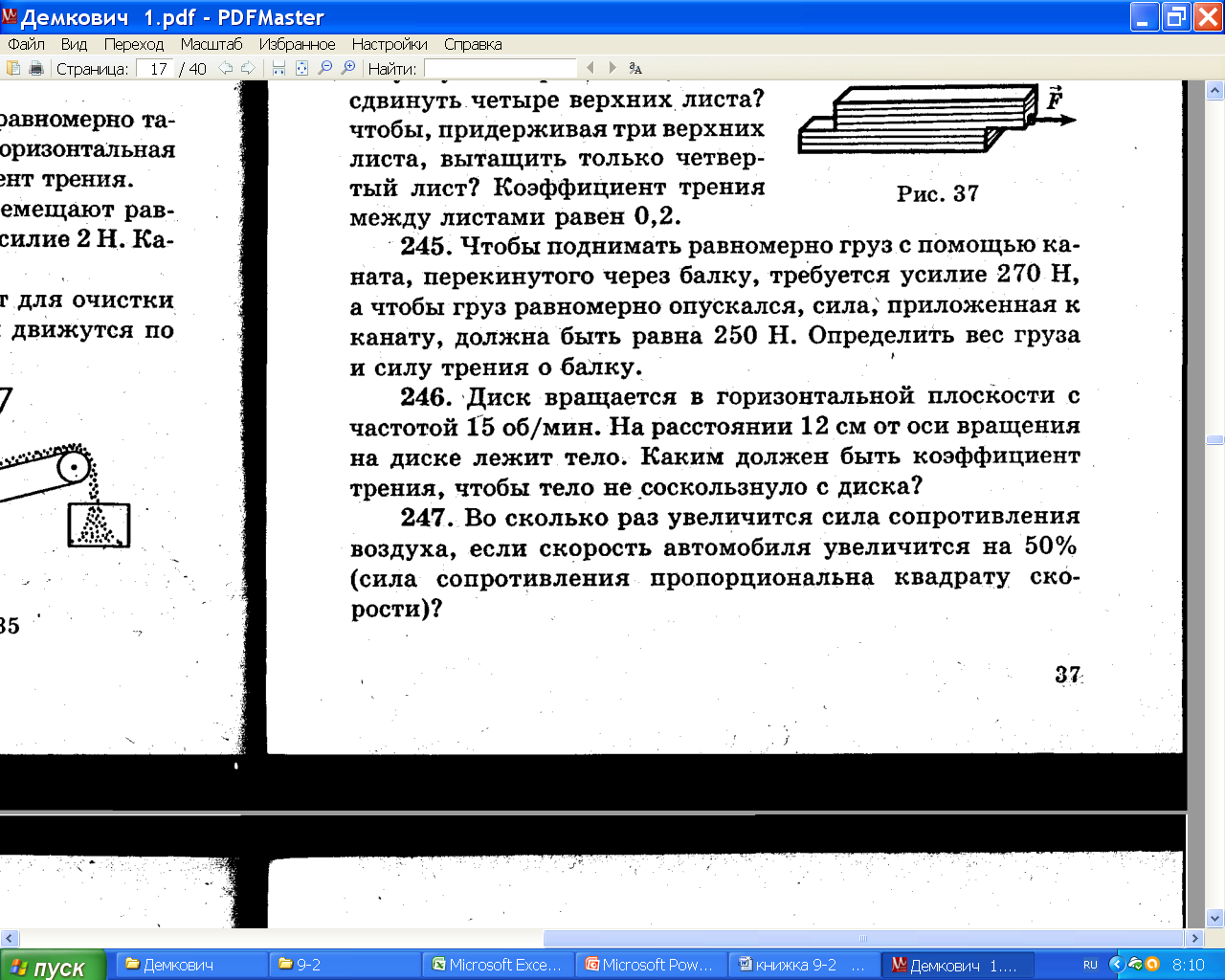 Груз поднимается равномерно, т.к.
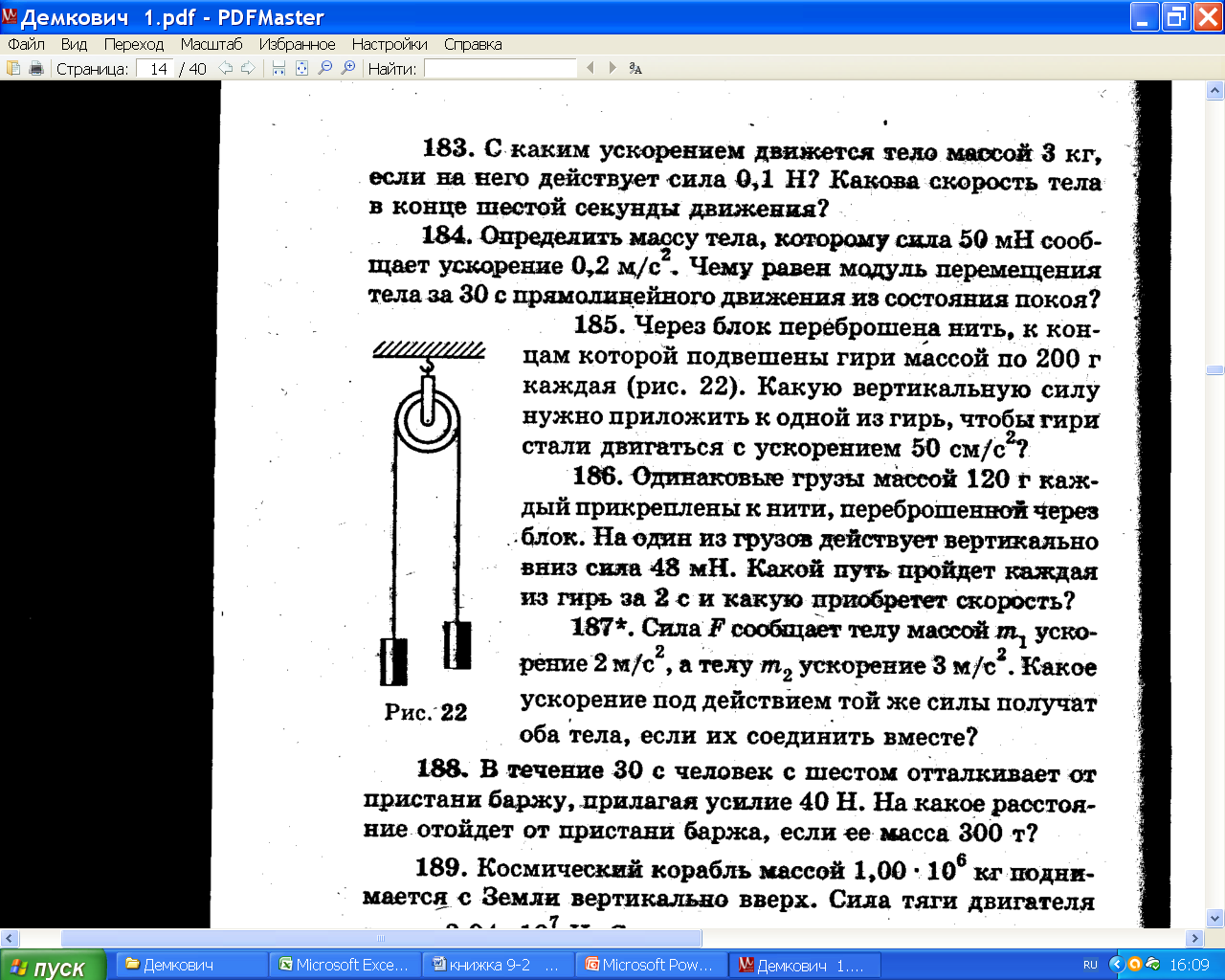 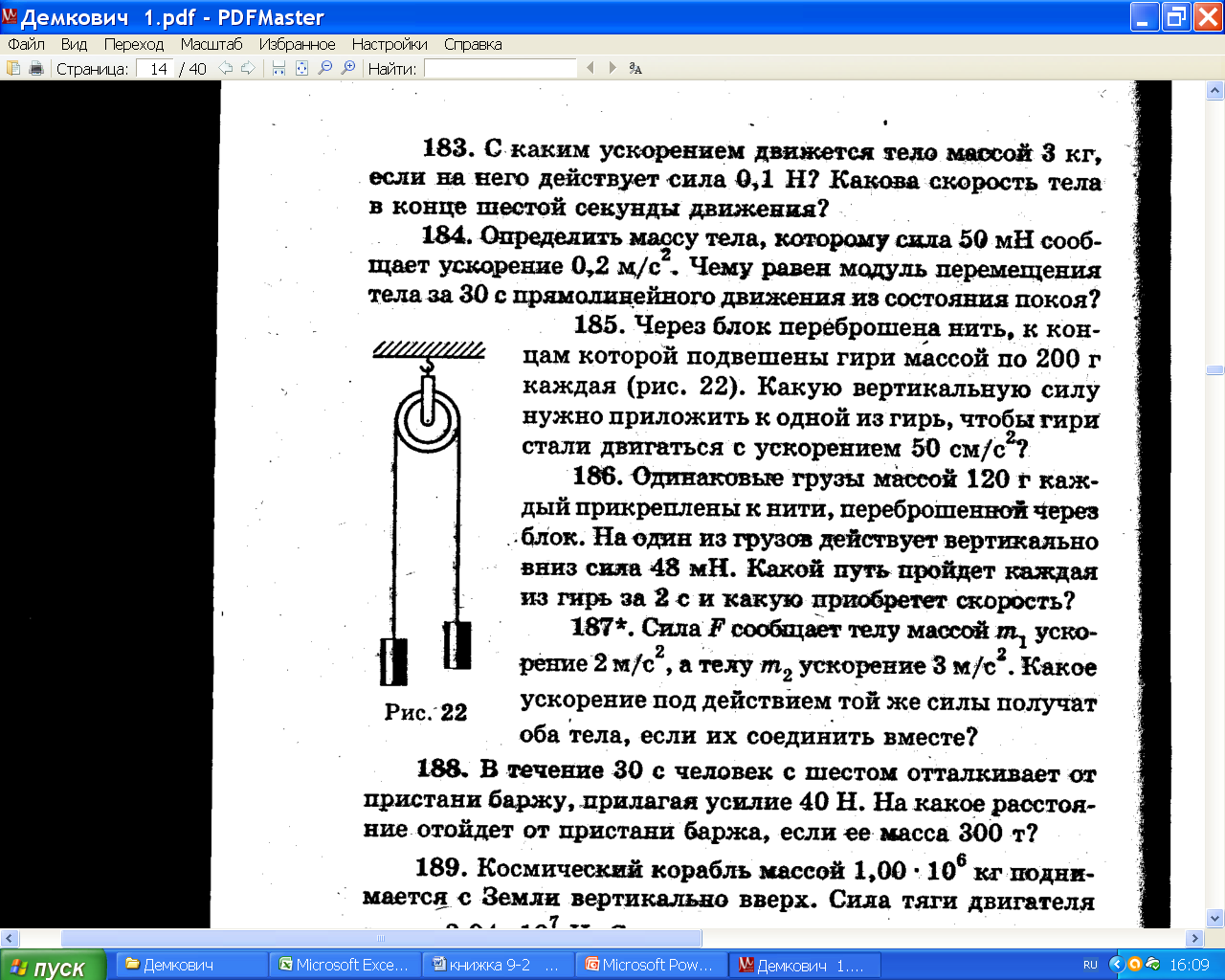 Fупр -Fтр –mg = 0 (1з-н Н)
270Н -Fтр –mg = 0 (А)
Груз опускается равномерно, т.к.
Fупр +Fтр –mg = 0 (1з-н Н)
270Н
250Н+Fтр –mg = 0 (В)
Fупр
Fтре
Fупр
Fтре
mg
mg
520Н –2mg = 0
Складывая уравнения А и В
mg = 260Н
Тогда уравнение В будет
250Н+Fтр –260Н= 0 (В)
Тогда Fтр равна10Н
Ответ: вес груза составит 260Н, а сила трения 10Н.
Стр.36
Стр.